Google Analytics Workshop for Language Schools
Presented by
Philippe Taza
CEO, Higher Education Marketing
#eaquals19krakow
©Eaquals
www.eaquals.org
Today’s Presentation
Navigating the Google Analytics Interface
Construct an effective measurement plan
Setting up an Account
Recommended configuration/settings
Goals and Conversion Tracking
Basic Report Sections and Features
Utilize key digital measurement concepts and terminology
www.eaquals.org  2
©Eaquals
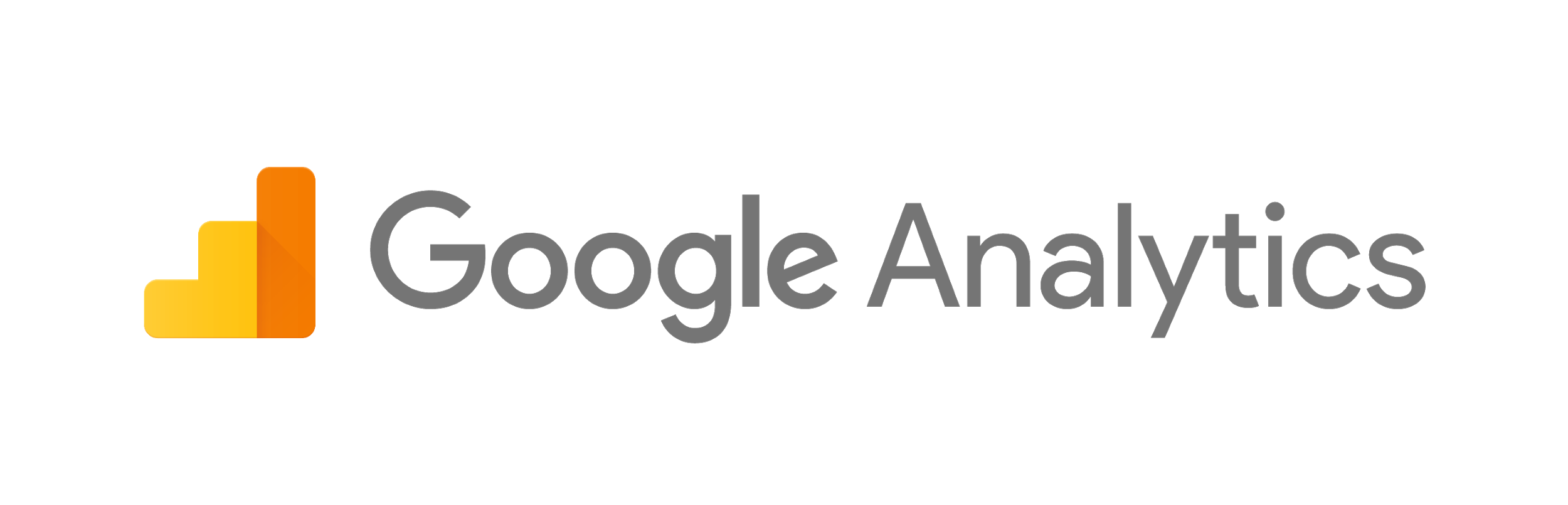 www.eaquals.org  3
What is 
Google Analytics?
Data 
Collection
Configuration
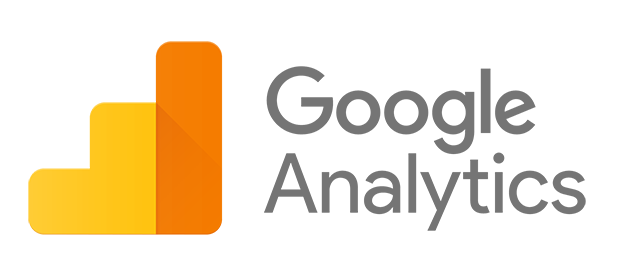 Data
Processing
Reporting
©Eaquals
www.eaquals.org  4
Why use
Google Analytics?
Google Analytics is the most-used web analytics tool in the world
Over 10 million websites use GA
GA offers invaluable insight into your recruitment campaigns & how to improve them
©Eaquals
www.eaquals.org  5
The Google Analytics Interface
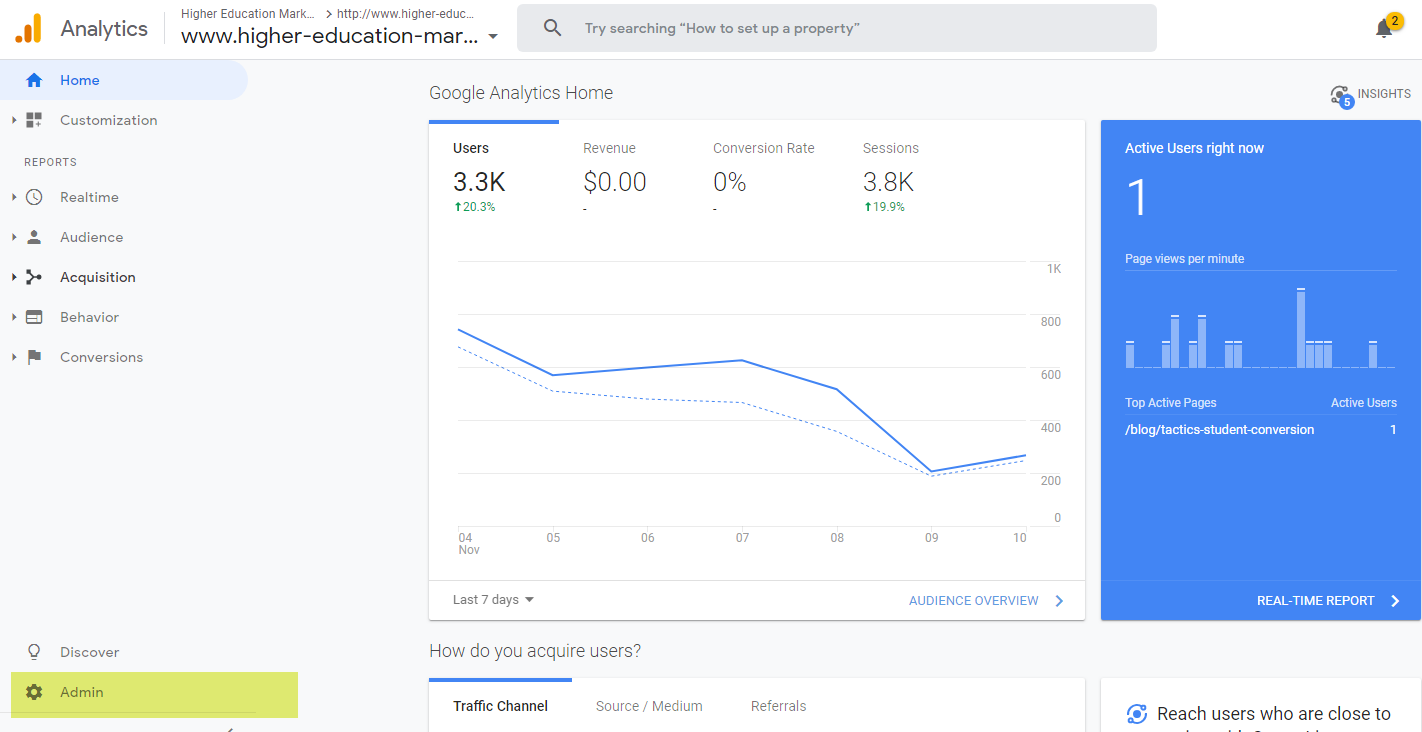 Select the Admin tab to access the Google Analytics control panel
©Eaquals
www.eaquals.org  6
Managing Google Analytics Accounts
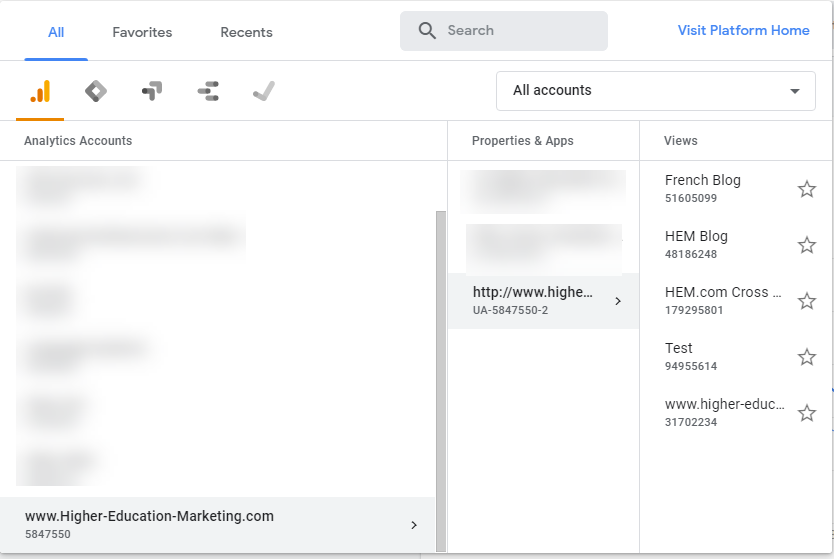 With your email you have access to multiple GA accounts
Each account can have many properties and views
©Eaquals
www.eaquals.org  7
Setting up an account
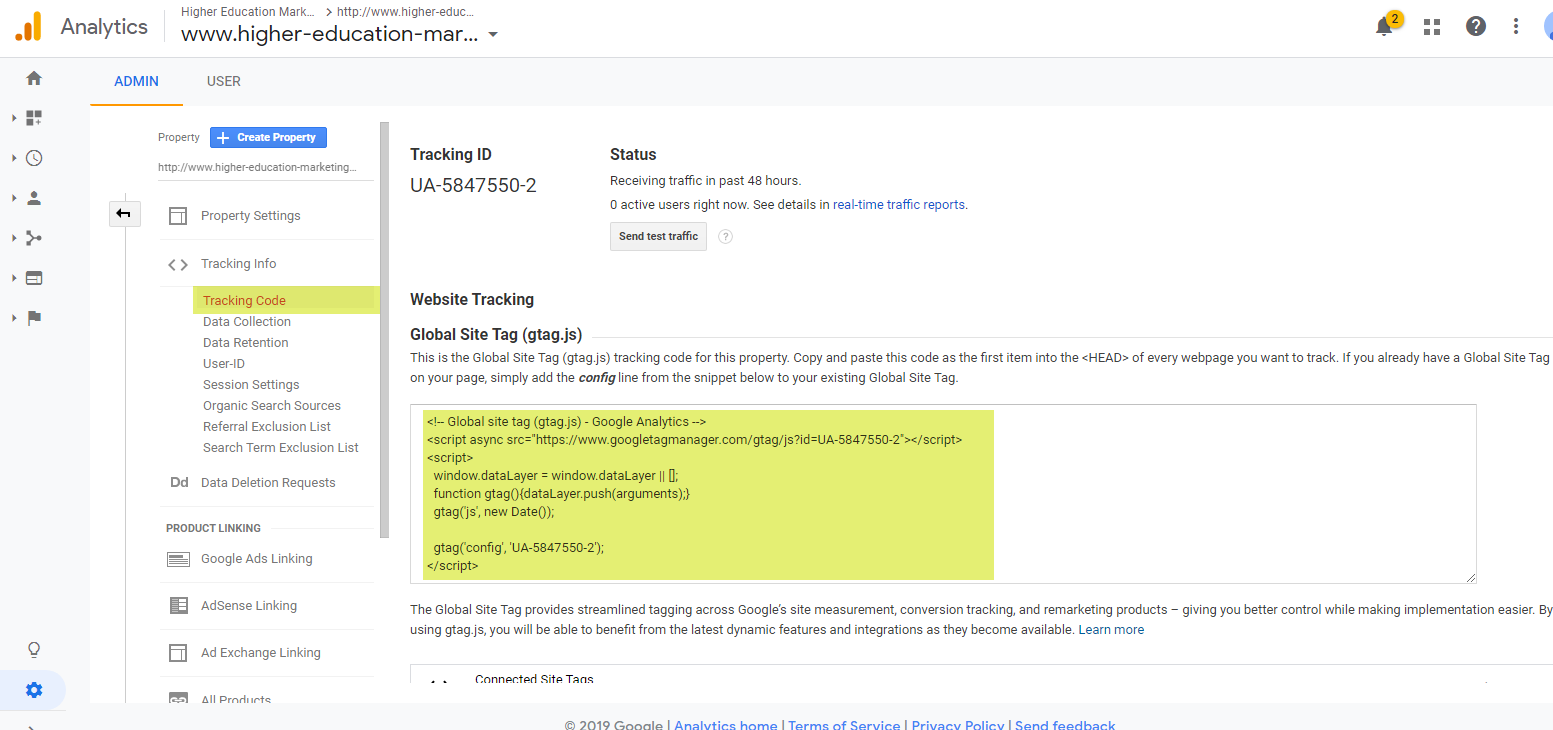 It’s really easy to get up and running with Google Analytics, just insert the code into the pages you want to track.
©Eaquals
www.eaquals.org  8
Linking Google Ads &Search Console
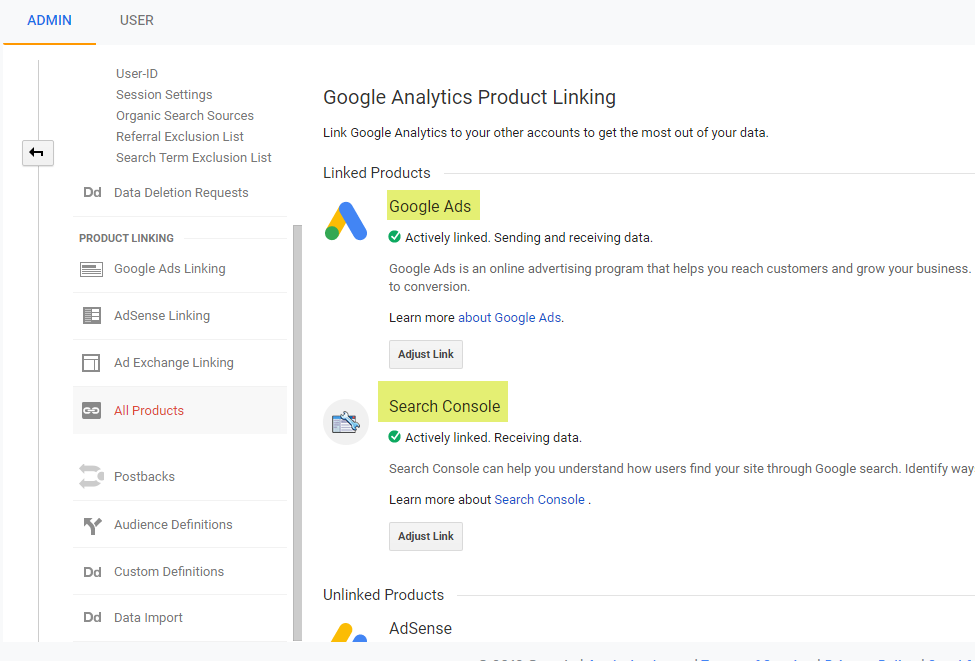 If you are marketing with Google Ads, link your accounts for better tracking 


Search Console provides deep insights into your website and should be linked
©Eaquals
Eaquals International Conference, Riga, 27 – 29 April 2017
www.eaquals.org  9
Remove internal traffic – set up an IP Filter
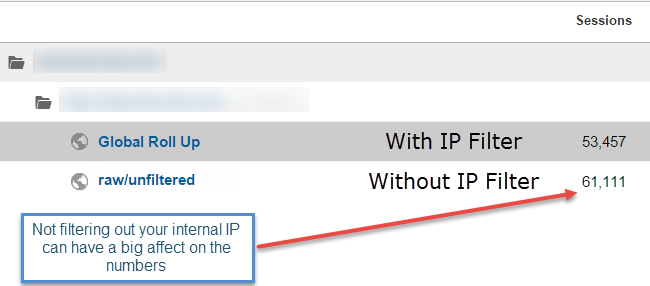 ©Eaquals
www.eaquals.org  10
Remove internal traffic:Set up an IP Filter
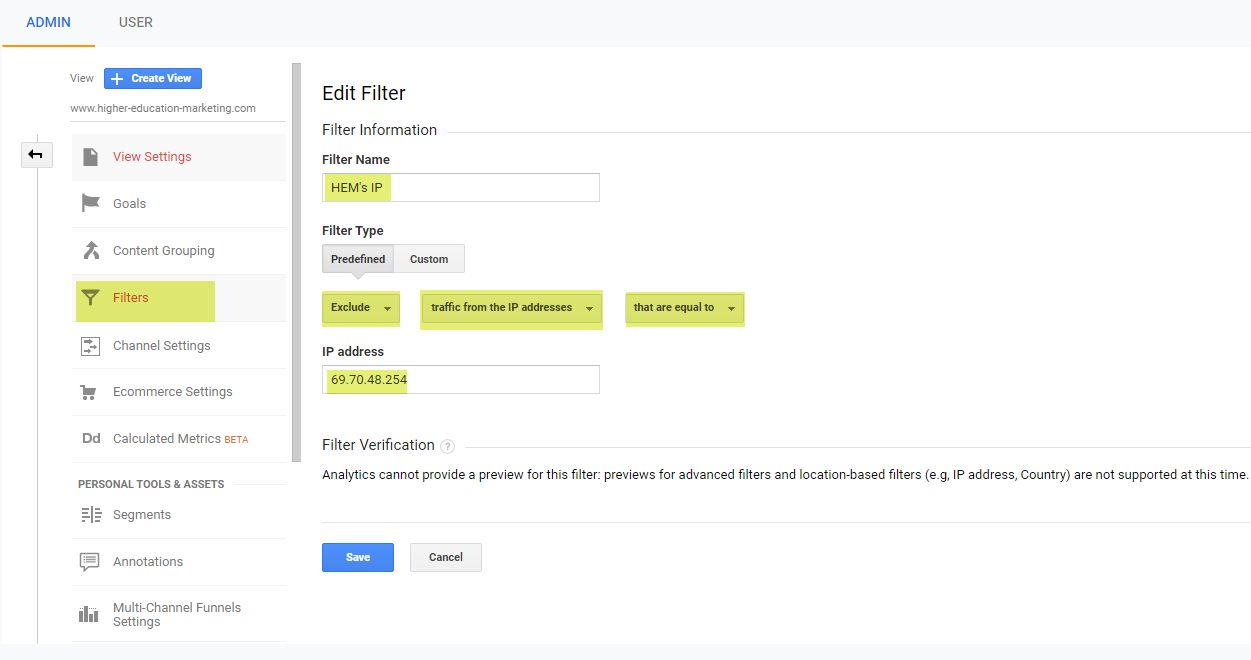 ©Eaquals
www.eaquals.org  11
Sharing Google Analytics access
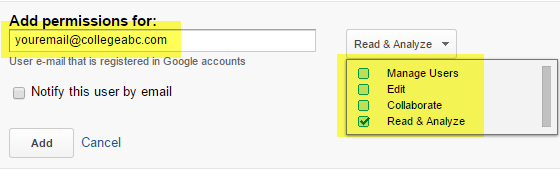 Google Analytics provides many levels of permissions for sharing access
©Eaquals
www.eaquals.org  12
Choose from many Default Segments
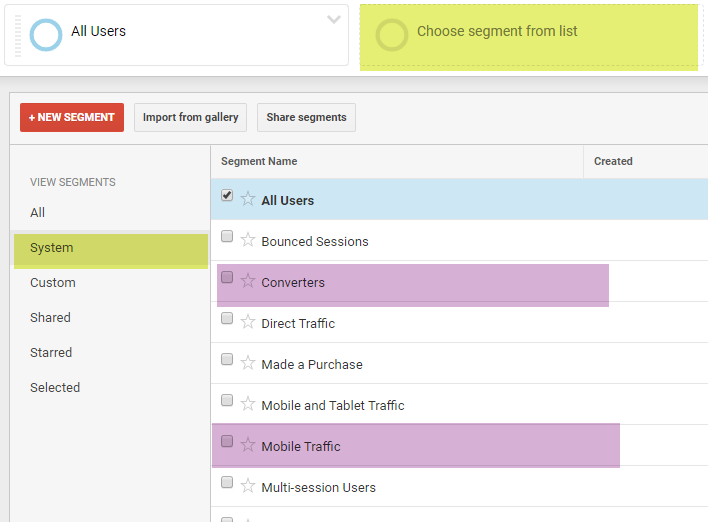 Under the system tab, you will find 22 segments to choose from. The purple ones are some of my favorites.

New custom segments can also be created for advanced users!
©Eaquals
www.eaquals.org  13
Setting up Website Goals
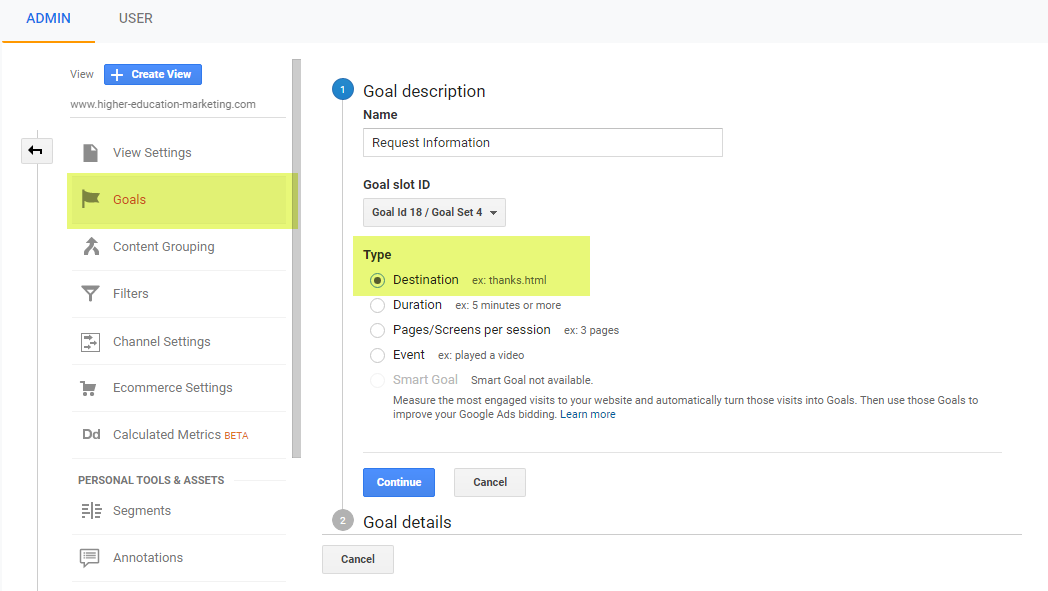 You can track many types of goals in Analytics
©Eaquals
www.eaquals.org  14
Finding Goals on Your Website
This homepage has 5 measurable goals:
1
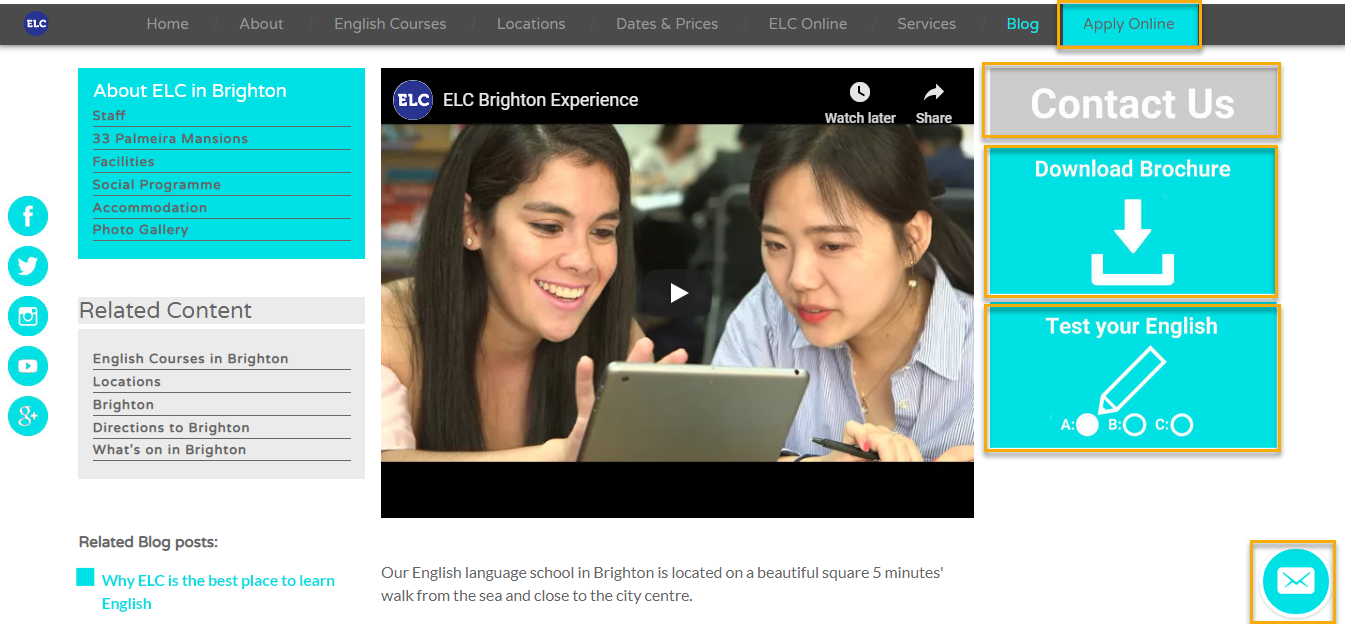 2
3
4
5
Goals vary based on personas
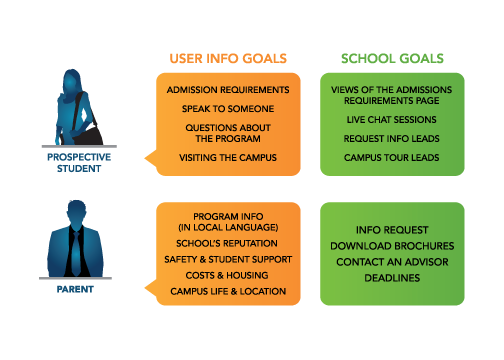 Its important to map out the goals that the various users may have.

Google Analytics makes it possible to track and measure many types of goals.
©Eaquals
www.eaquals.org  16
Macro vs. Micro Conversions
A macro conversion is anything that fulfils one of your school’s primary objectives.

Micro conversions are actions on a smaller scale that bring them closer to that goal.
©Eaquals
www.eaquals.org  17
Exercise 1
Define Google Analytics Goals
www.eaquals.org  18
Setting up a Request Info Goal
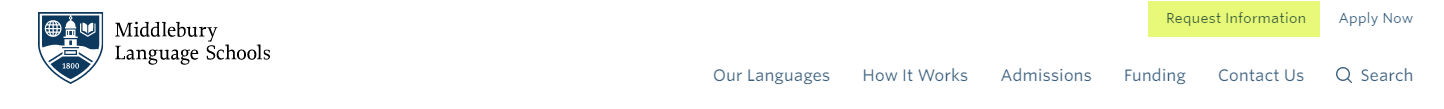 The request info goal is very common on EDU websites. To configure such a goal in Google Analytics, you will need 2 URLs:

The URL of the Form
The URL of the Thank You page users see once they fill out the form
©Eaquals
www.eaquals.org  19
Setting up Website Goals
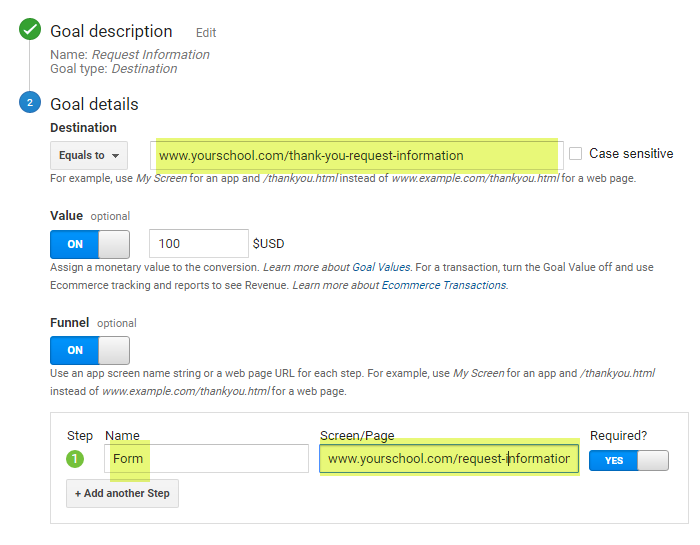 Thank you page URL
Don’t forget to assign a value to your goals. IN this case, the value can be calculated by dividing the average tuition amount by the average conversion rate of these request info leads becoming students
Request info from URL
©Eaquals
www.eaquals.org  20
Measurement plan framework
https://analytics.google.com/analytics/academy/course/7/unit/1/lesson/5

Run video until 3 minutes 35 seconds
©Eaquals
www.eaquals.org  21
Language school GA measurement plan
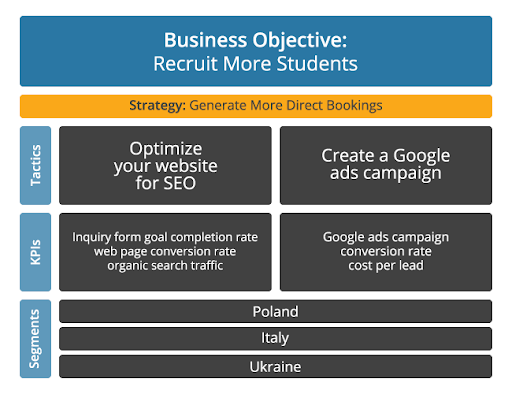 ©Eaquals
www.eaquals.org  22
Exercise 2
Create a GA Measurement Plan
©Eaquals
www.eaquals.org  23
Use Dashboards to report on your plan
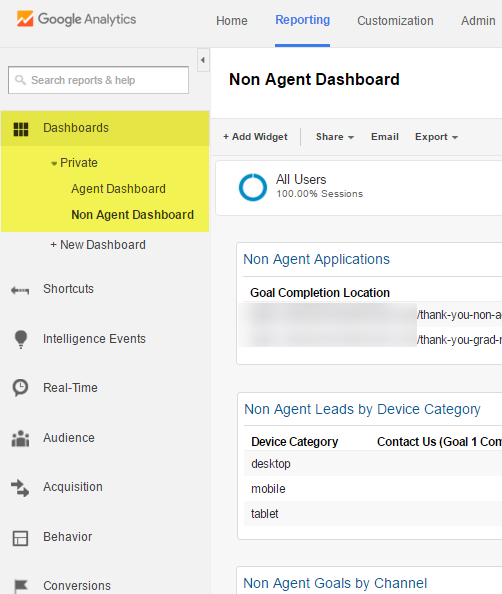 ©Eaquals
www.eaquals.org  24
Non Agent Dashboard
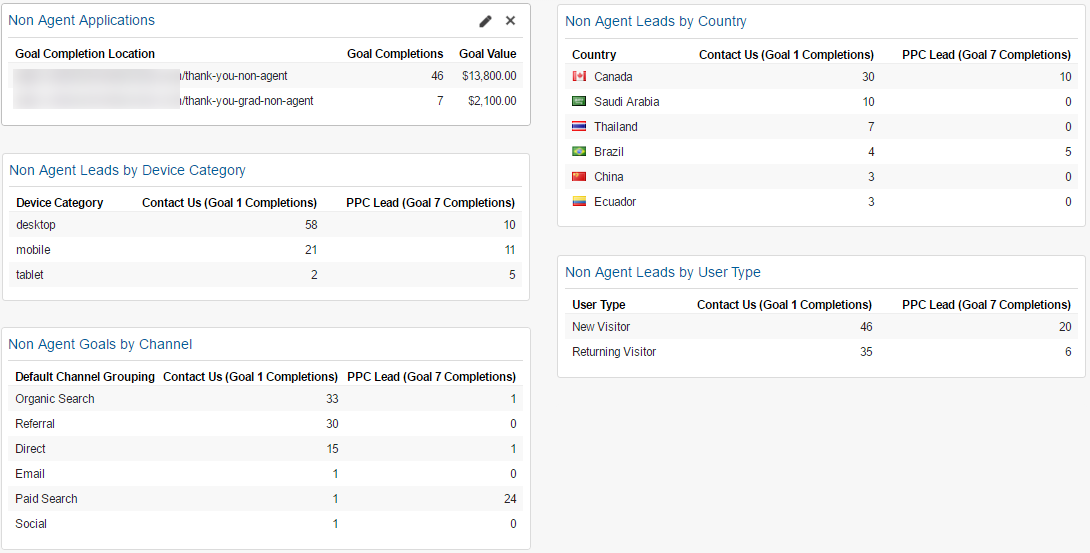 ©Eaquals
www.eaquals.org  25
Agent Dashboard
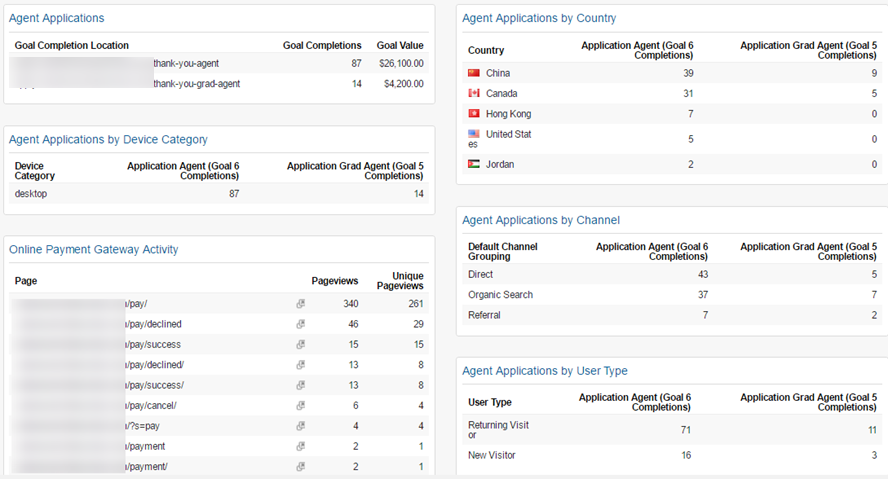 ©Eaquals
www.eaquals.org  26
Month over Month Website Goals
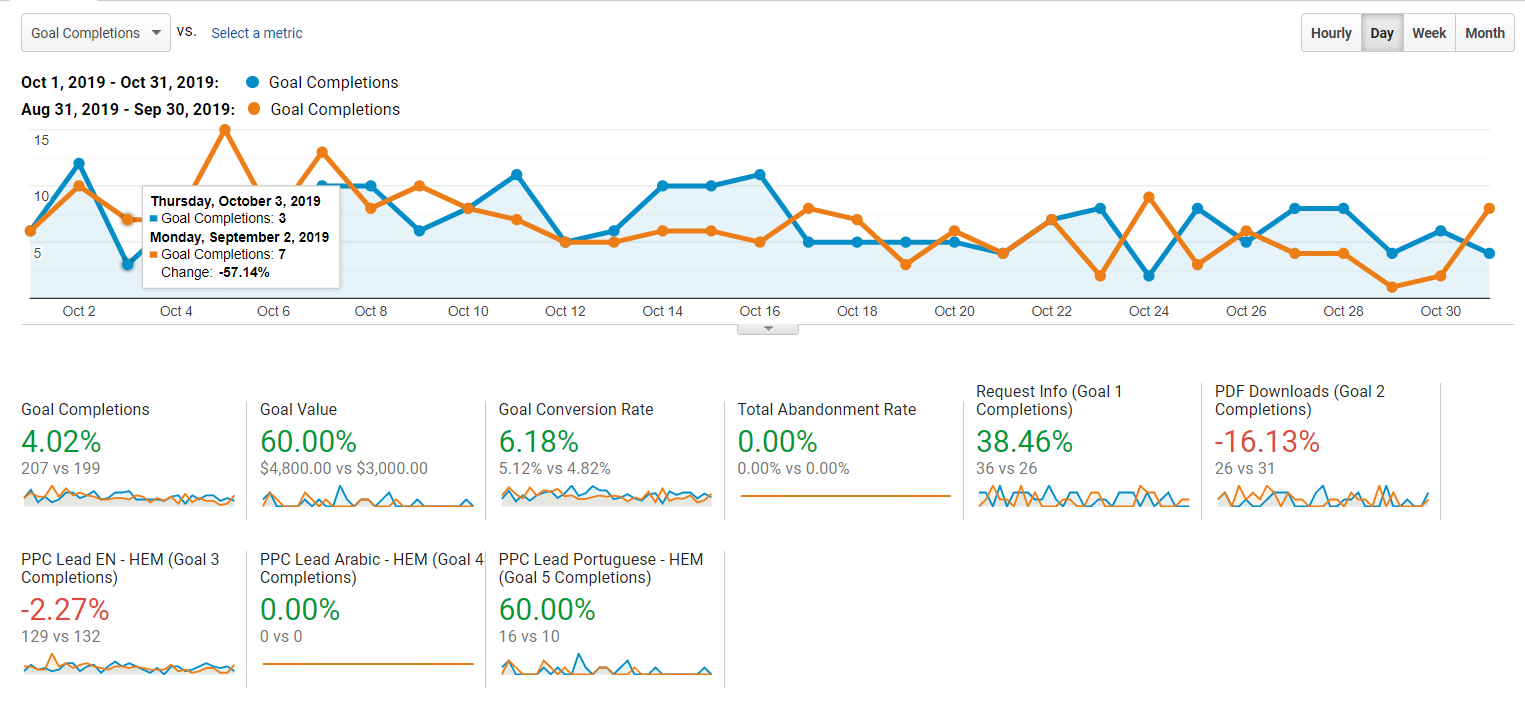 ©Eaquals
www.eaquals.org  27
The Google Analytics Reporting Interface
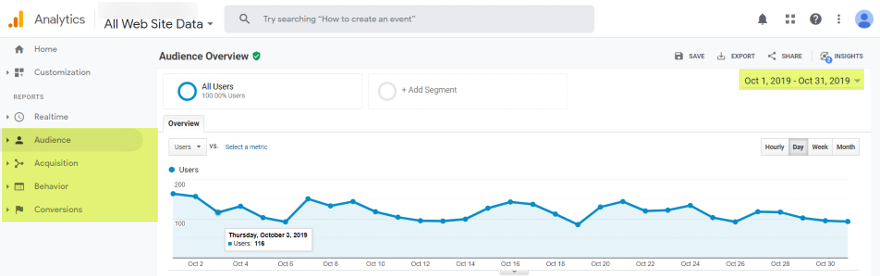 Choose your date range. By default last 30 day are selected. Month over month and year over year comparisons are available as well
You can access the main reports from this left navigation
Other cool features are available: exporting, email scheduling, etc.
©Eaquals
www.eaquals.org  28
The Overview Report: where it all begins!
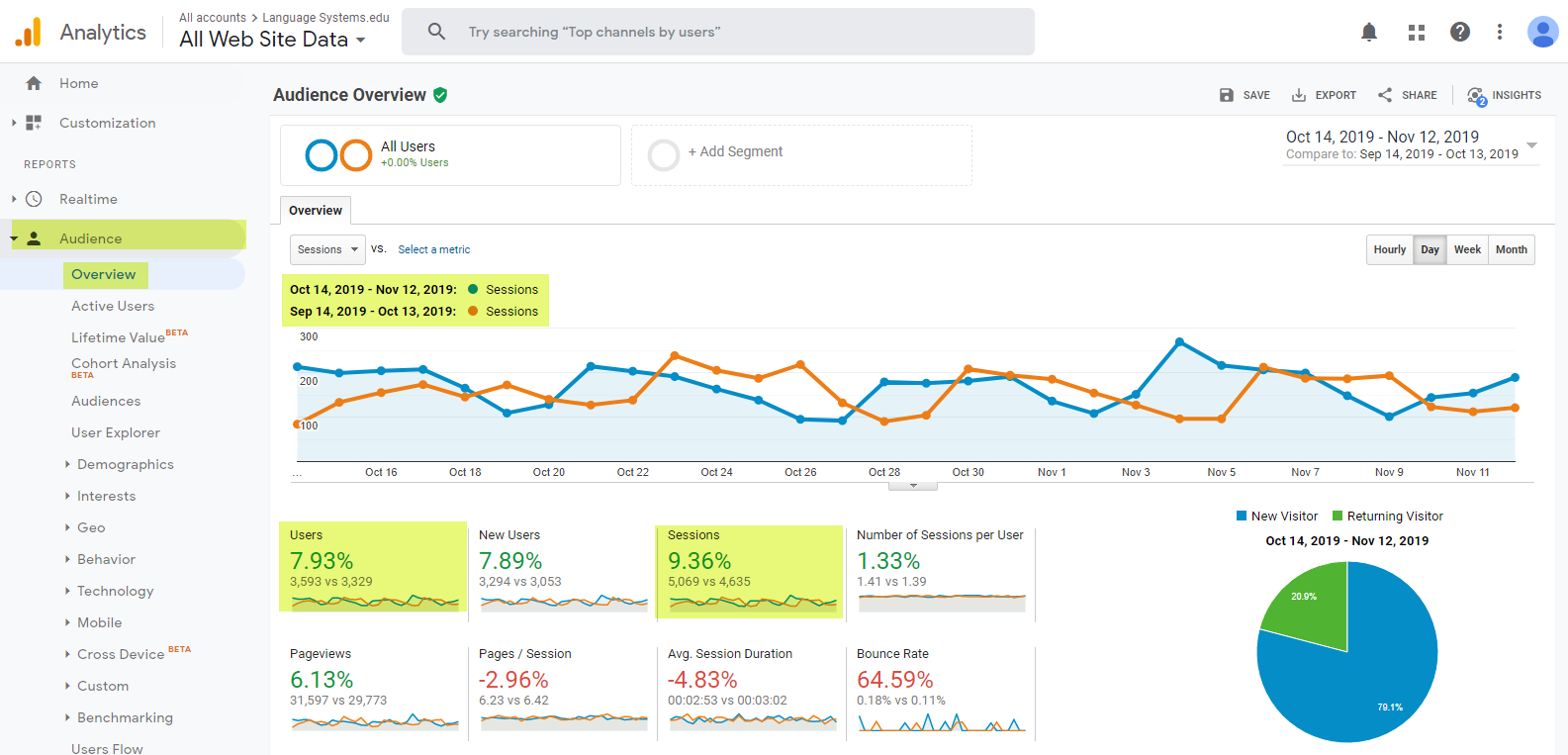 The Overview report under Audience, is the report you land on once you begin your Google Analytics journey.
©Eaquals
www.eaquals.org  29
The Location Report
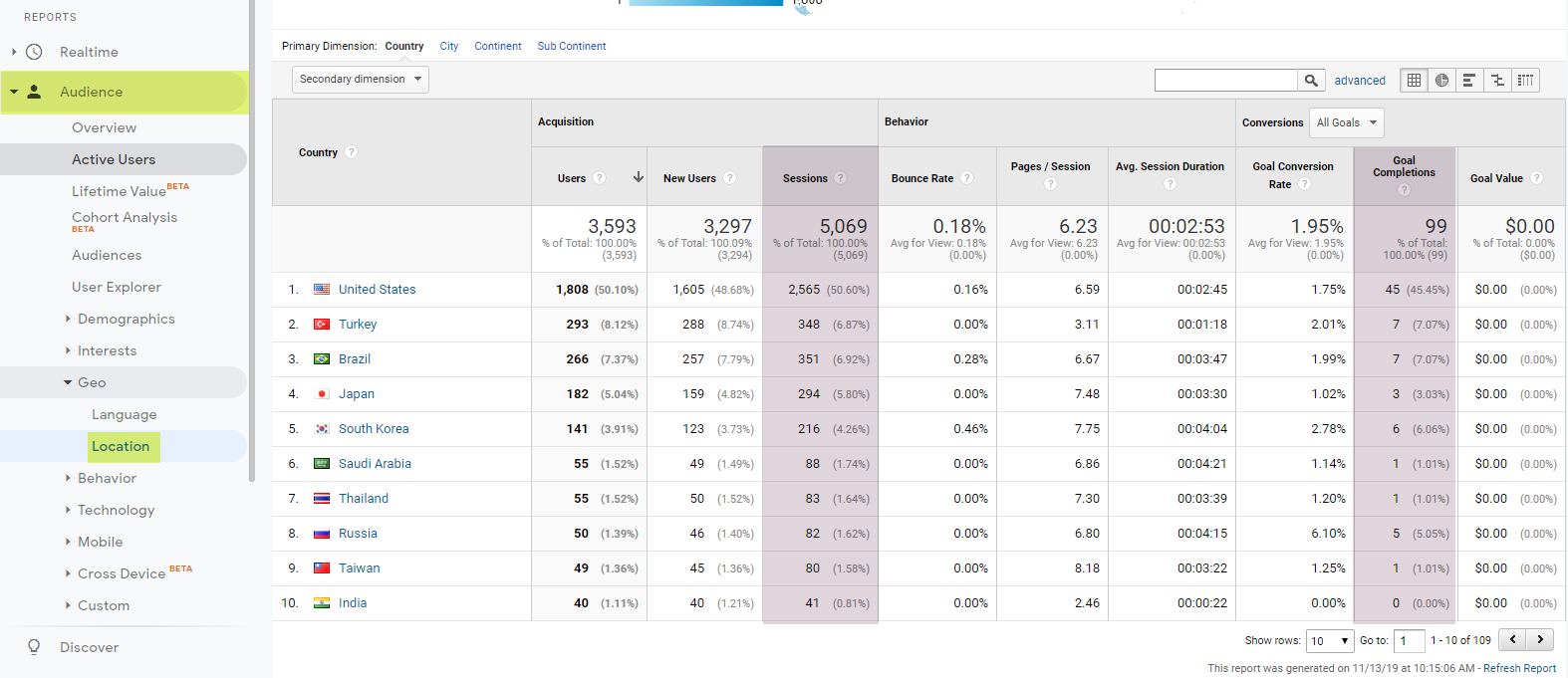 The Location report under Audience can tell you where your traffic is coming from: countries, states, cities, etc.
©Eaquals
www.eaquals.org  30
The Mobile Overview Report
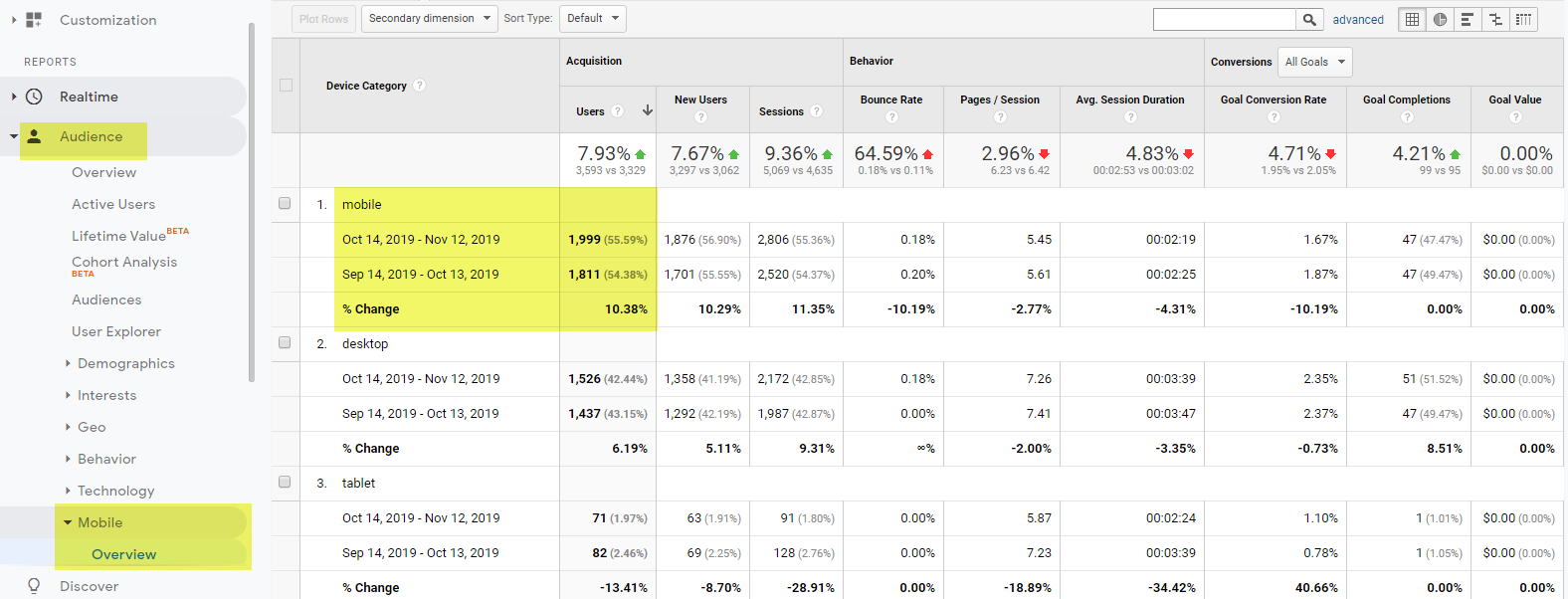 The Mobile Overview report under Audience, can tell you more about the types of devices which are accessing your site.
©Eaquals
www.eaquals.org  31
What are the main Channels?
Organic: SEO Traffic from search engines
Email: links in email campaigns
Direct: users enter the URL directly in the browser
Referral: traffic from other sites yours is linked on
Social: Facebook, Twitter, LinkedIn, etc.
Paid Search: Google AdWords, Bing ads, etc.
©Eaquals
www.eaquals.org  32
The Channel Report
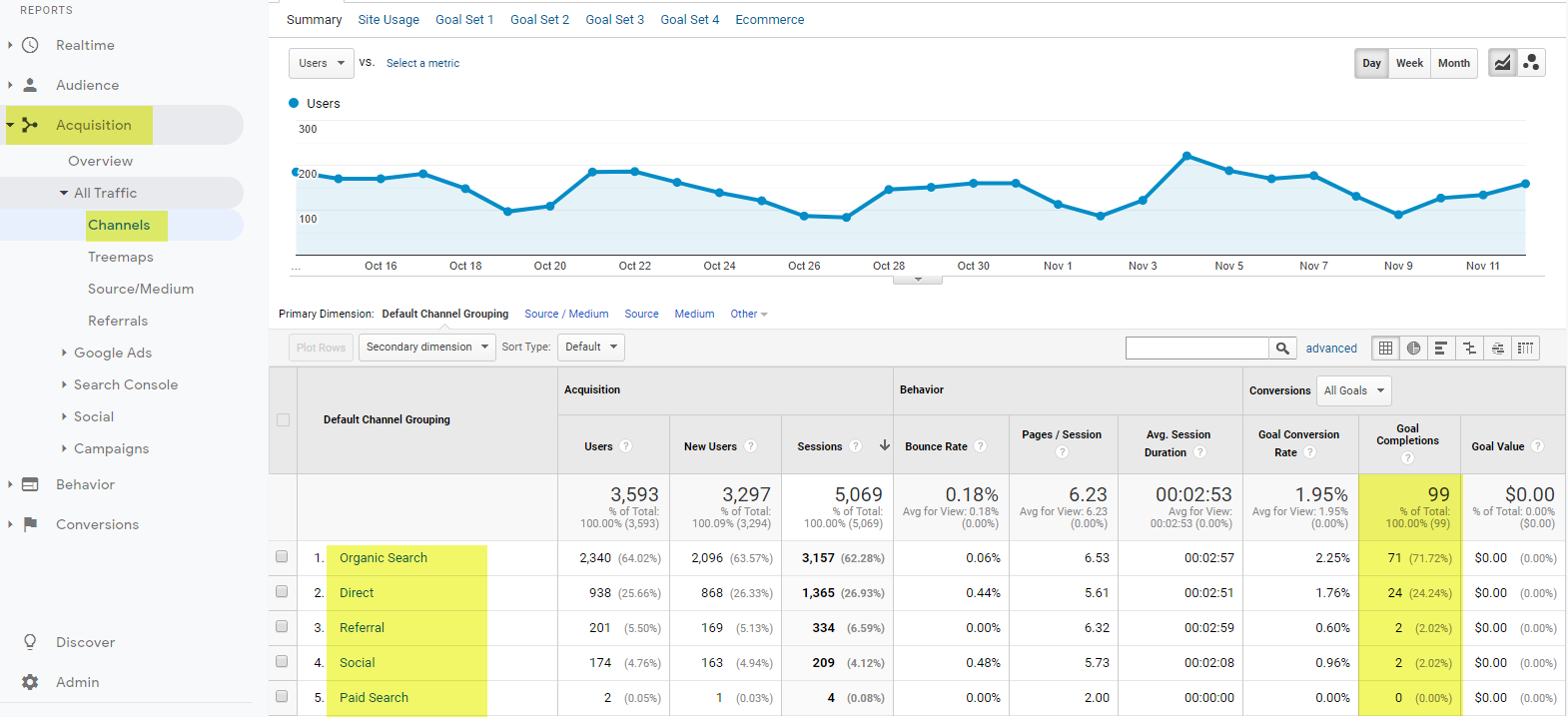 The Channels report under Acquisition, gives you macro level insights into the various channels you are using to attract traffic to your website.
©Eaquals
www.eaquals.org  33
The Source/Medium Report
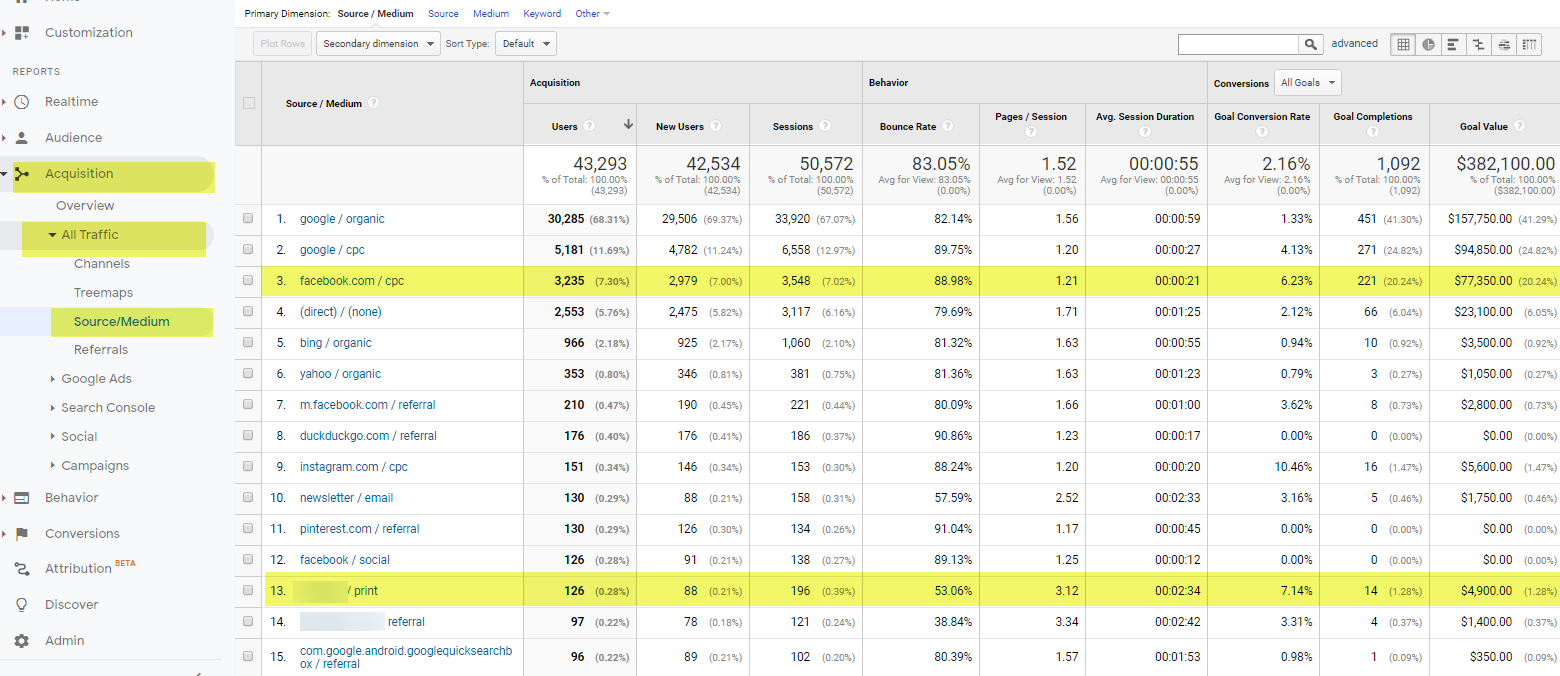 The Source/Medium report under Acquisition gives you micro level insights into the various sources of traffic your website is receiving. Notice how we are able to track offline Newspaper traffic and PPC initiatives on Facebook.
©Eaquals
www.eaquals.org  34
The Google Ads Campaign Report
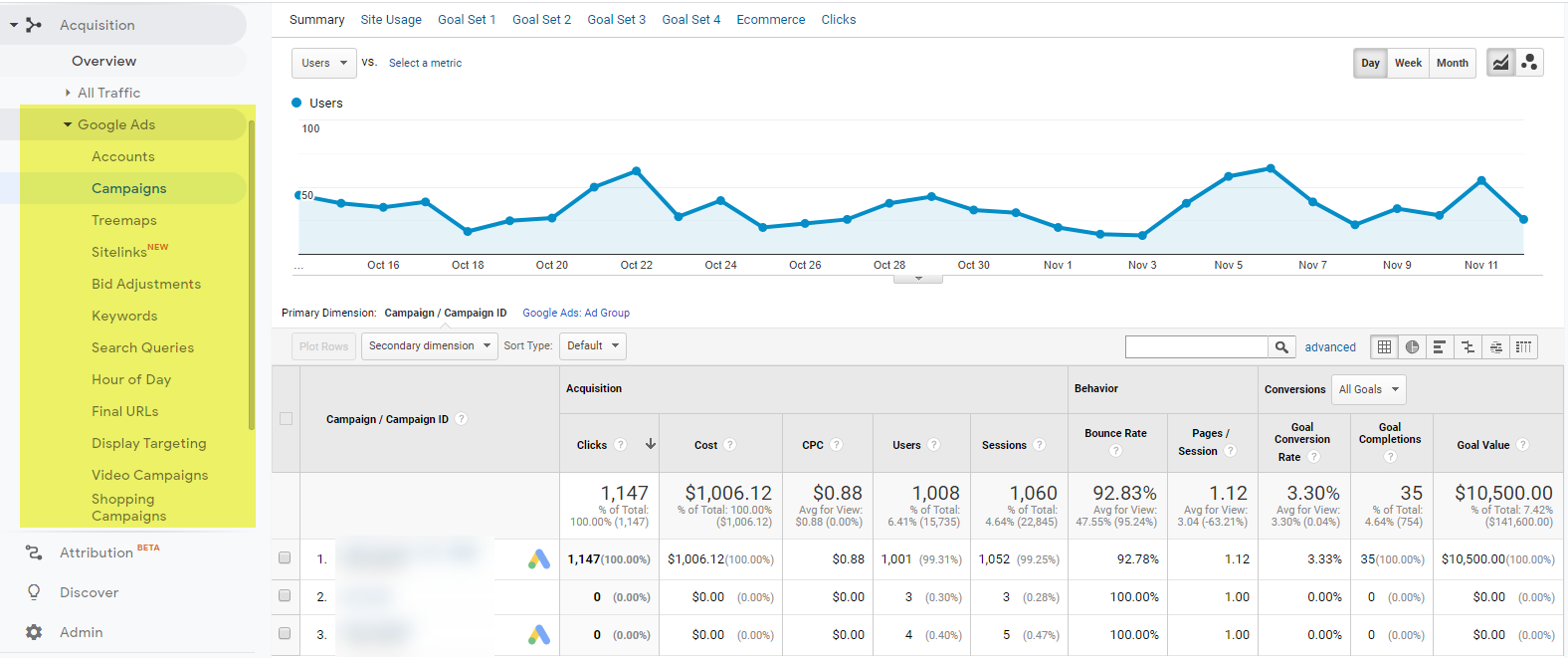 Notice how Google Ads has a full section of reports, which are available under Acquisition. You will need to link Google Ads and Google Analytics to have these reports populated. For those of you using Google Ads, it would be important not to rely only on the data available in the Google Ads interface.
©Eaquals
www.eaquals.org  35
The Social Overview Report
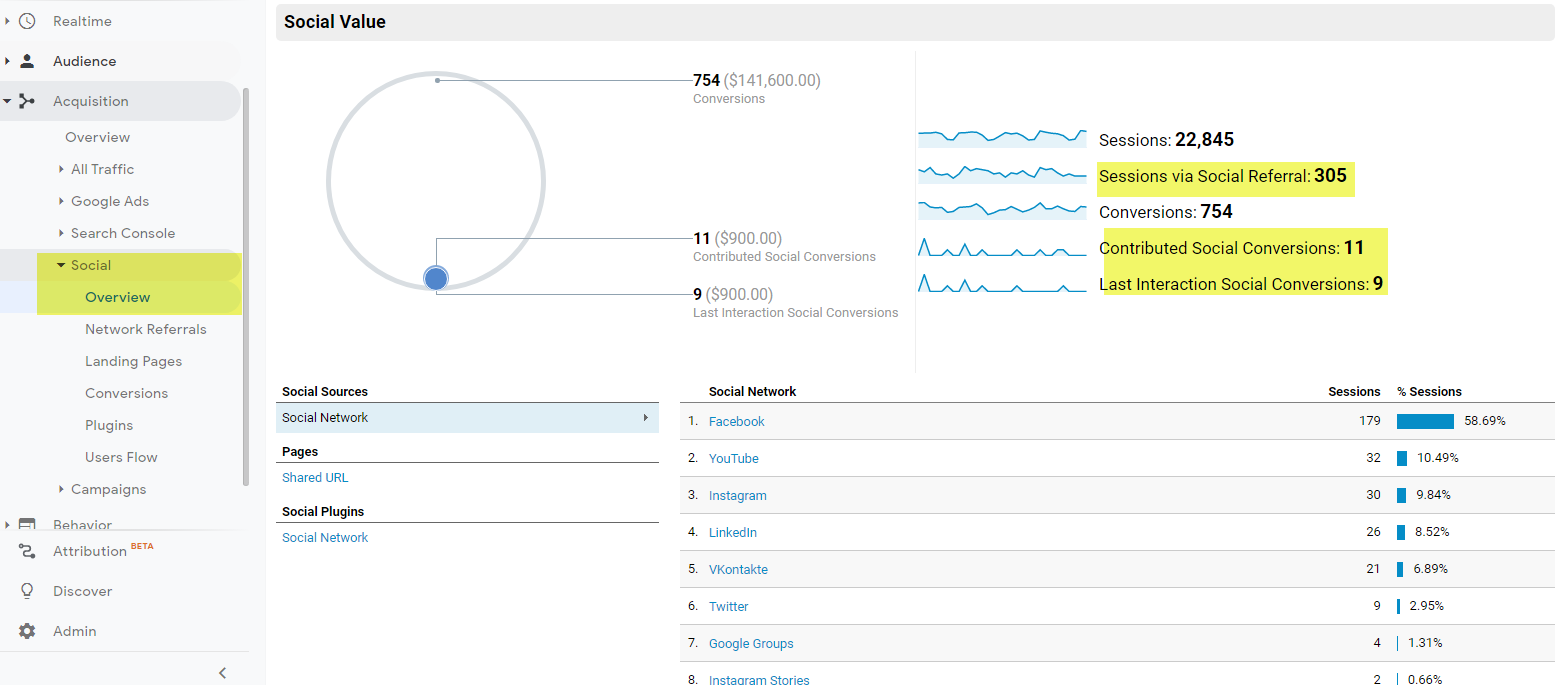 The Social Overview report under Acquisition, gives you a snapshot of how your social channel is performing.
©Eaquals
www.eaquals.org  36
The Queries Report
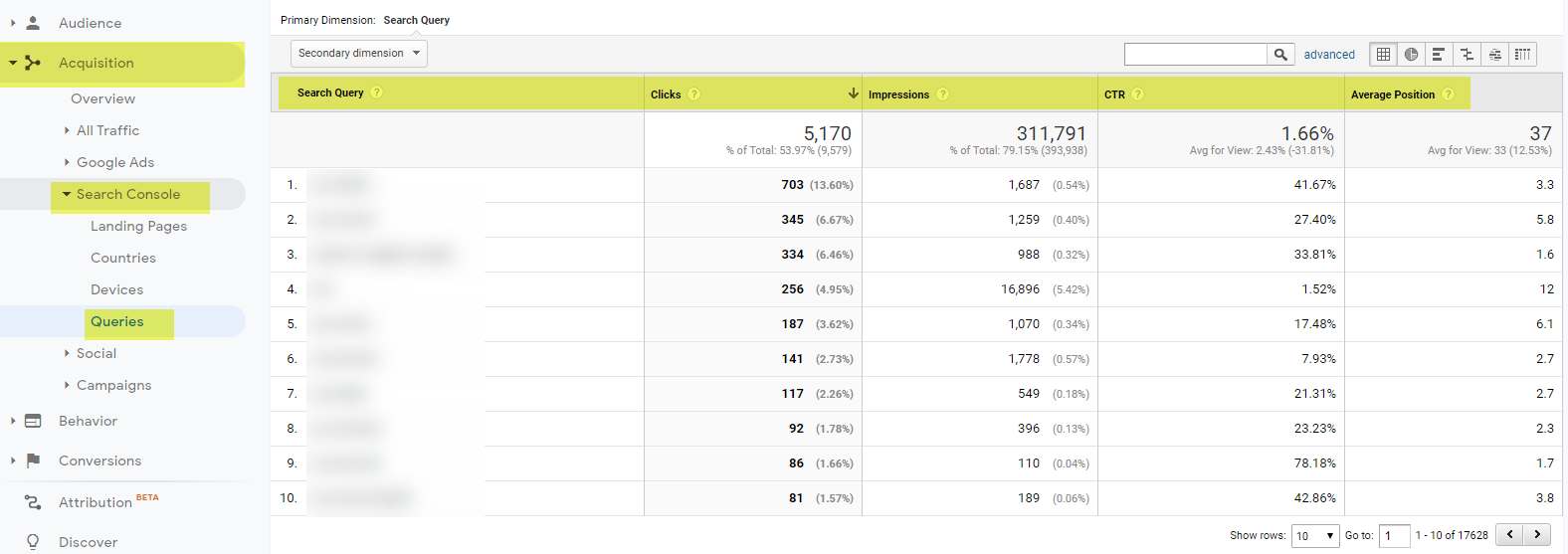 The Queries report under Acquisition provides organic or SEO keyword level information. You can see what keywords your website is generating impressions and clicks from, and know what is your average position on Google. You will need to link Google Search Console and Google Analytics to have these reports populated.
©Eaquals
www.eaquals.org  37
The All Pages Report
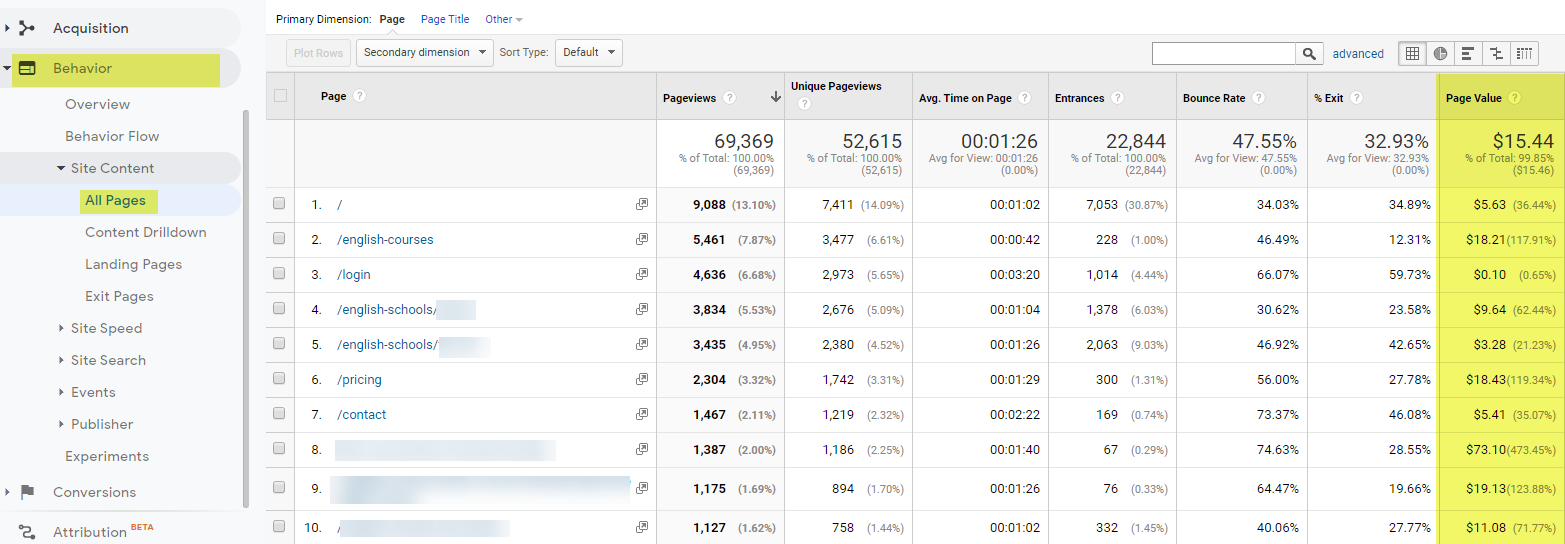 The All Pages report under Behavior gives you page by page insights, including how often it’s been viewed, the average time spent on that page, the bounce rate and the page value. The page value gives you an indication of the propensity of a user to convert on one of your goals after seeing that particular page.
©Eaquals
www.eaquals.org  38
The Landing Pages Report
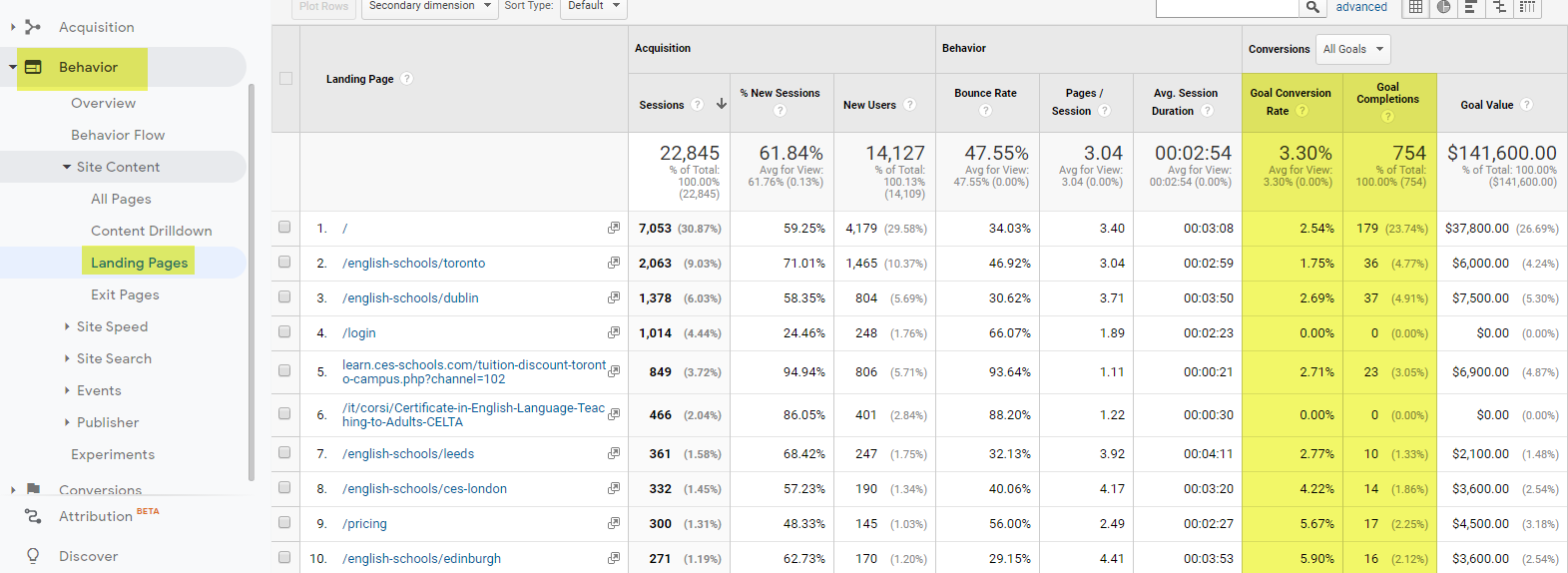 The Landing Pages report under Behavior provides information on the first pages users see or land on. The definition of landing page is the first page a user lands on.
©Eaquals
www.eaquals.org  39
The All Pages Navigation Summary Report
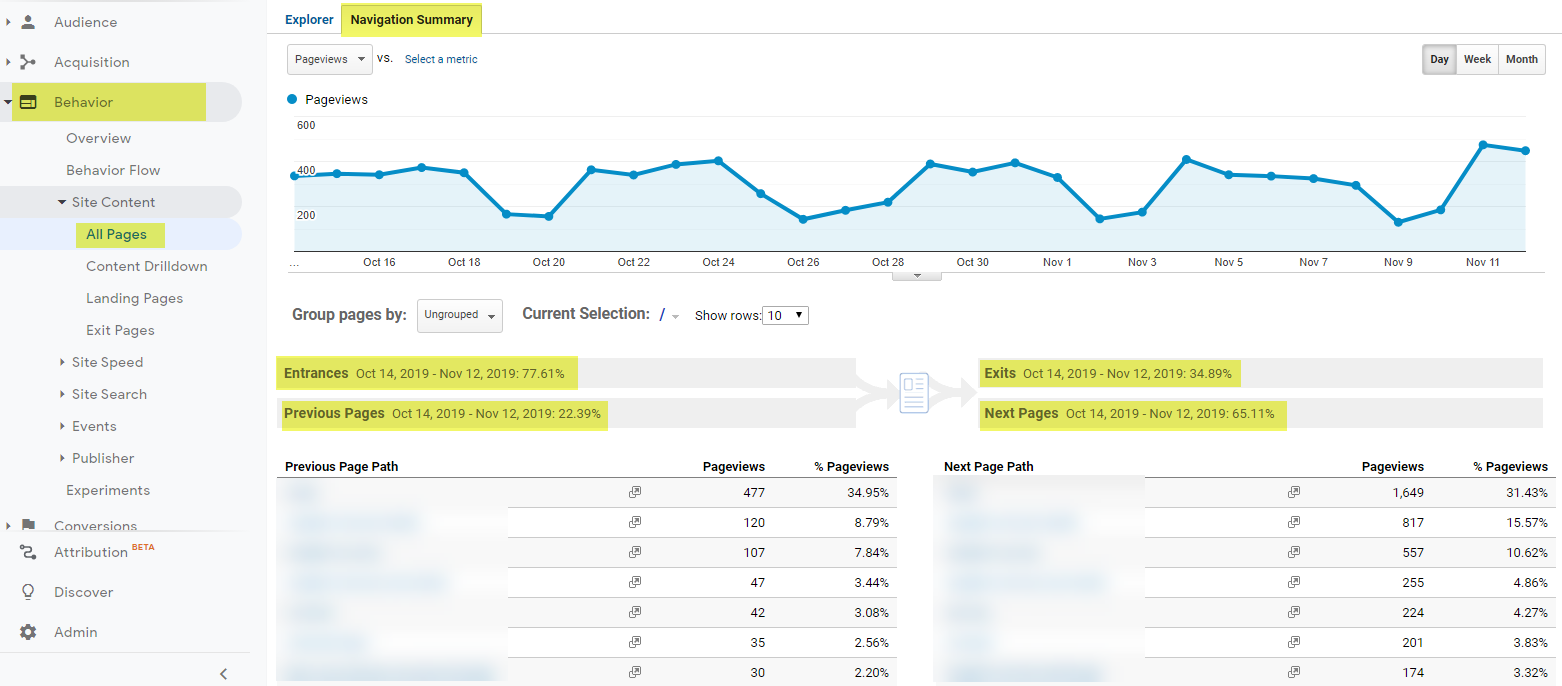 The All Pages Navigation Summary report under Behavior provides detailed insights on which pages users visited before and after a particular page. You will also know what percentage of users enter and exit that page. This is one of my favorite reports ☺
©Eaquals
www.eaquals.org  40
The Goals Overview Report
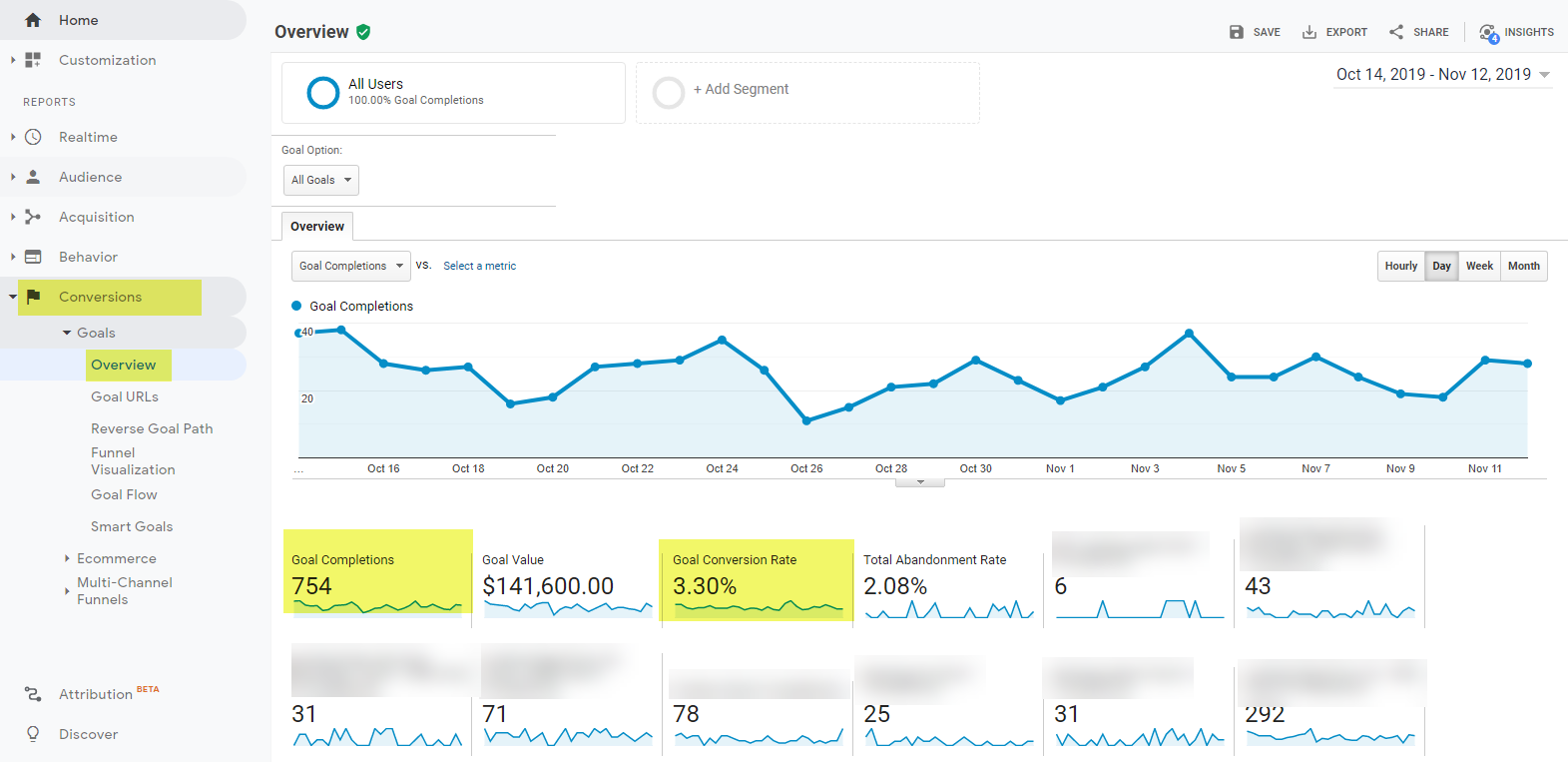 The Goals Overview report under Conversions, provides a summary view of the total number of conversions and conversion rate.
©Eaquals
www.eaquals.org  41
The Reverse Goal Path Report
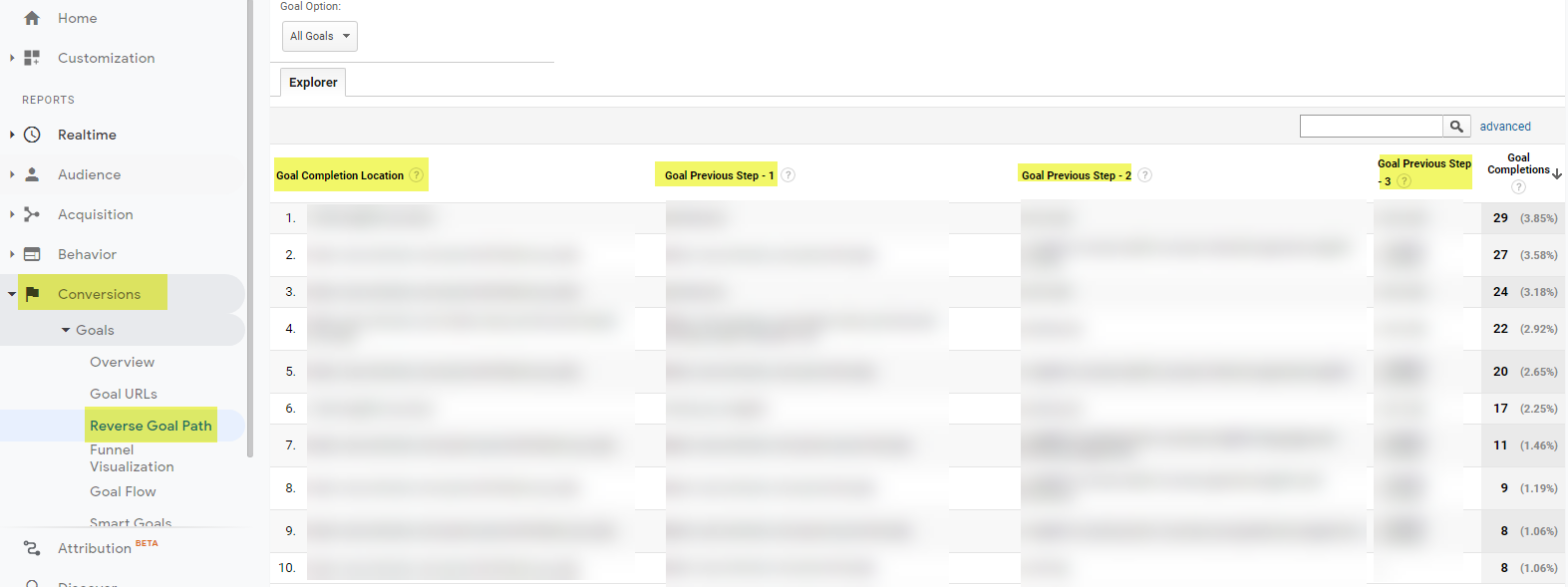 The Reverse Goal Path report under Conversions tells you which pages were seen prior to converting.
©Eaquals
www.eaquals.org  42
The Funnel 
Visualisation Report
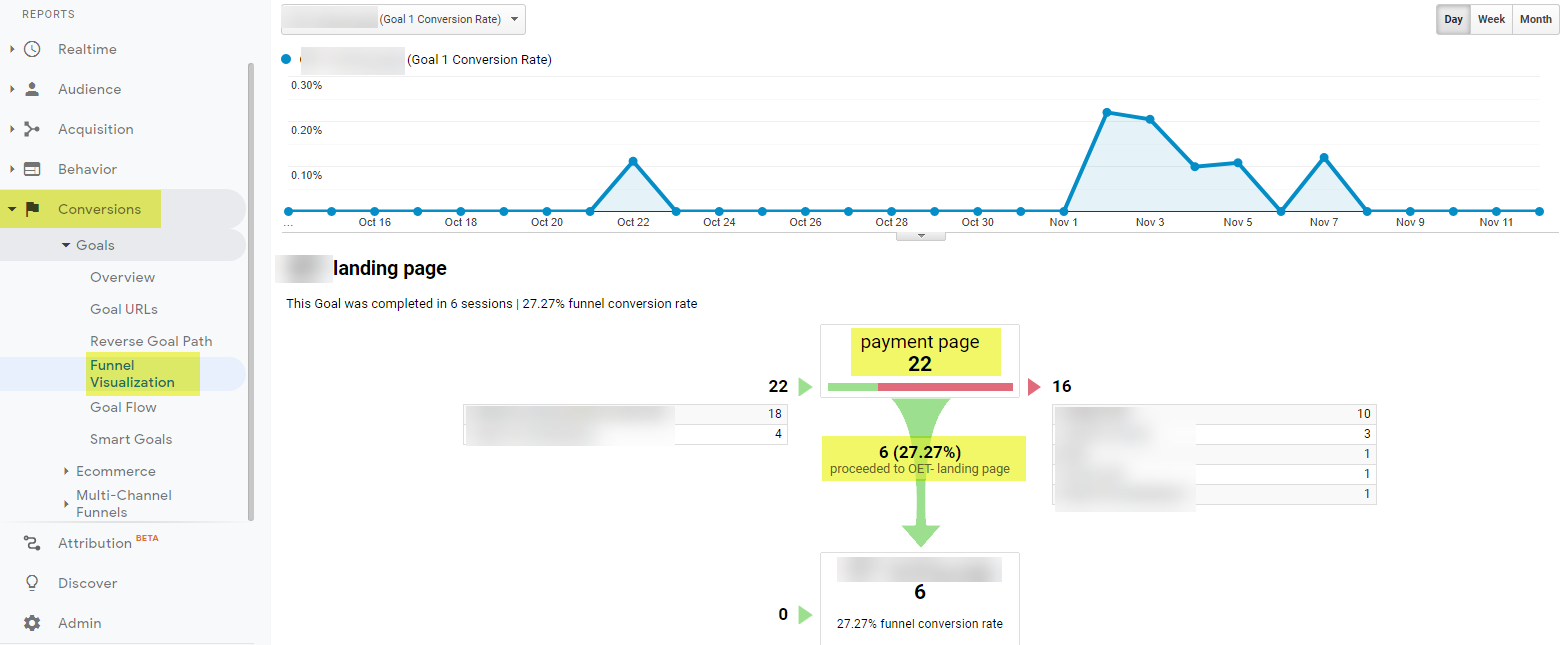 The Funnel Visualisation report under Conversions gives you insights on how effective your conversion page is. In this example, 27% of sessions decided to convert
©Eaquals
www.eaquals.org  43
Google Analytics URL Builder
Use the URL builder to manually tag URLs you will use in specific campaigns.
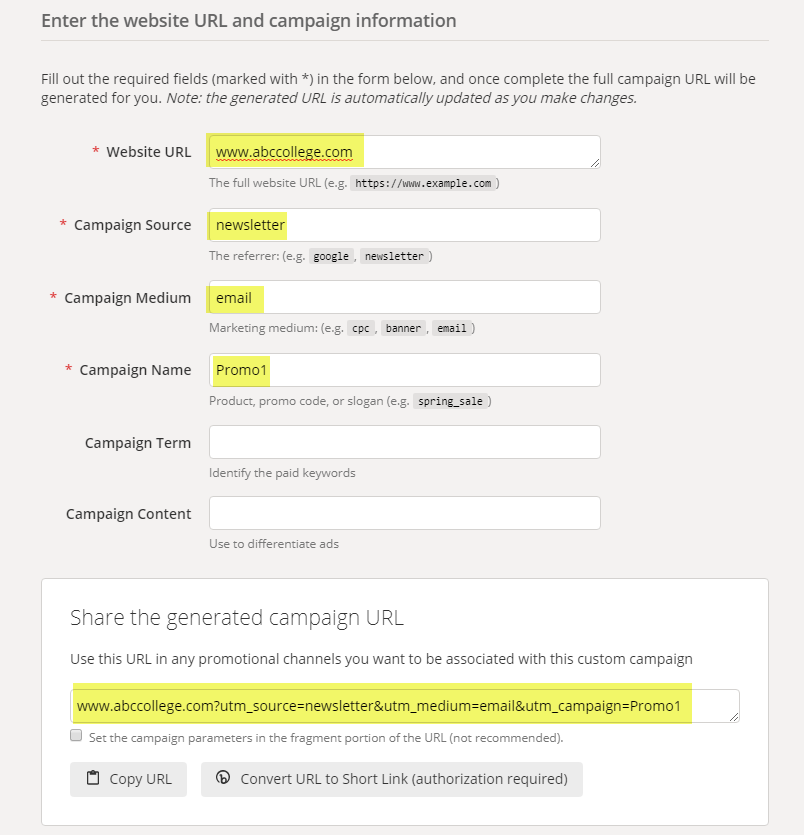 Enter the URL, Source, Medium, and Campaign Name and the URL Builder will generate a unique URL for your campaigns
©Eaquals
www.eaquals.org  44
Exercise 3
Create Tracking Codes with Google’s URL Builder
www.eaquals.org  45
Google Analytics Resources
Campaign URL Builder: https://ga-dev-tools.appspot.com/campaign-url-builder/
Google Analytics Academy: https://analytics.google.com/analytics/academy/Google Tag Manager:
https://tagmanager.google.com/
Google Analytics Blog
https://analytics.blogspot.com/
©Eaquals
www.eaquals.org  46
Generating Leads through SEO and Paid Advertising
Presented by
Philippe Taza
CEO, Higher Education Marketing
#eaquals19krakow
©Eaquals
www.eaquals.org
Today’s Presentation
Optimizing your website content for organic search
Monitoring your SEO efforts
Construct a keyword list
Creating a Google Ads campaign 
Developing a Facebook Ads campaign
Monitoring your online ads
©Eaquals
www.eaquals.org  48
How Digital MarketingAttracts New Students
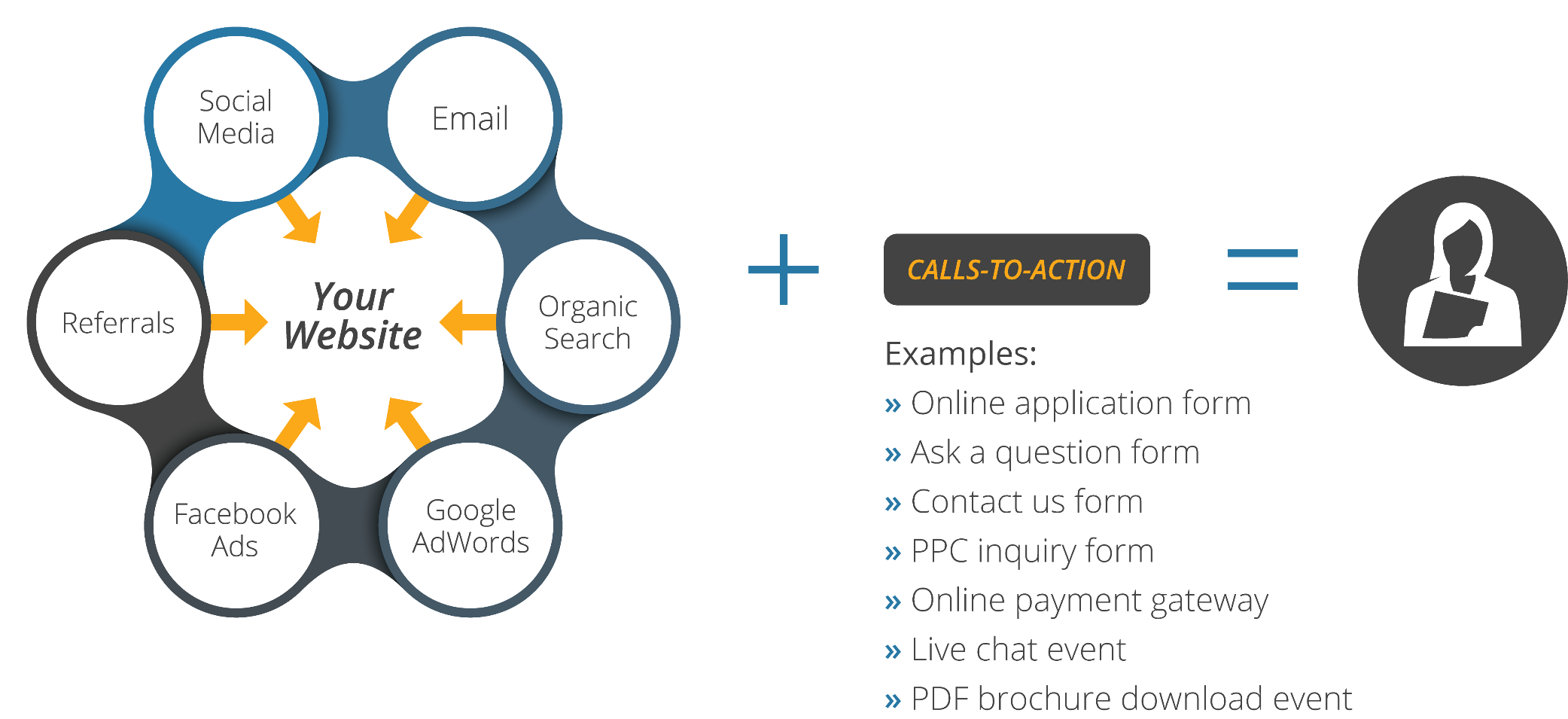 ©Eaquals
www.eaquals.org  49
Organic vs. 
Paid Search
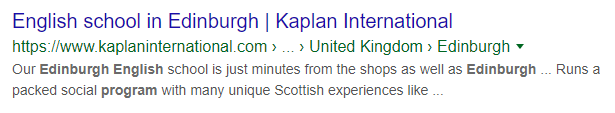 Organic
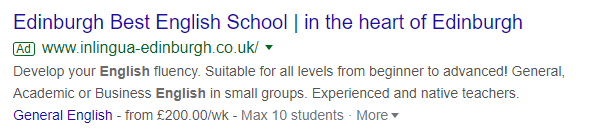 Paid
www.eaquals.org  50
©Eaquals
What is SEO?
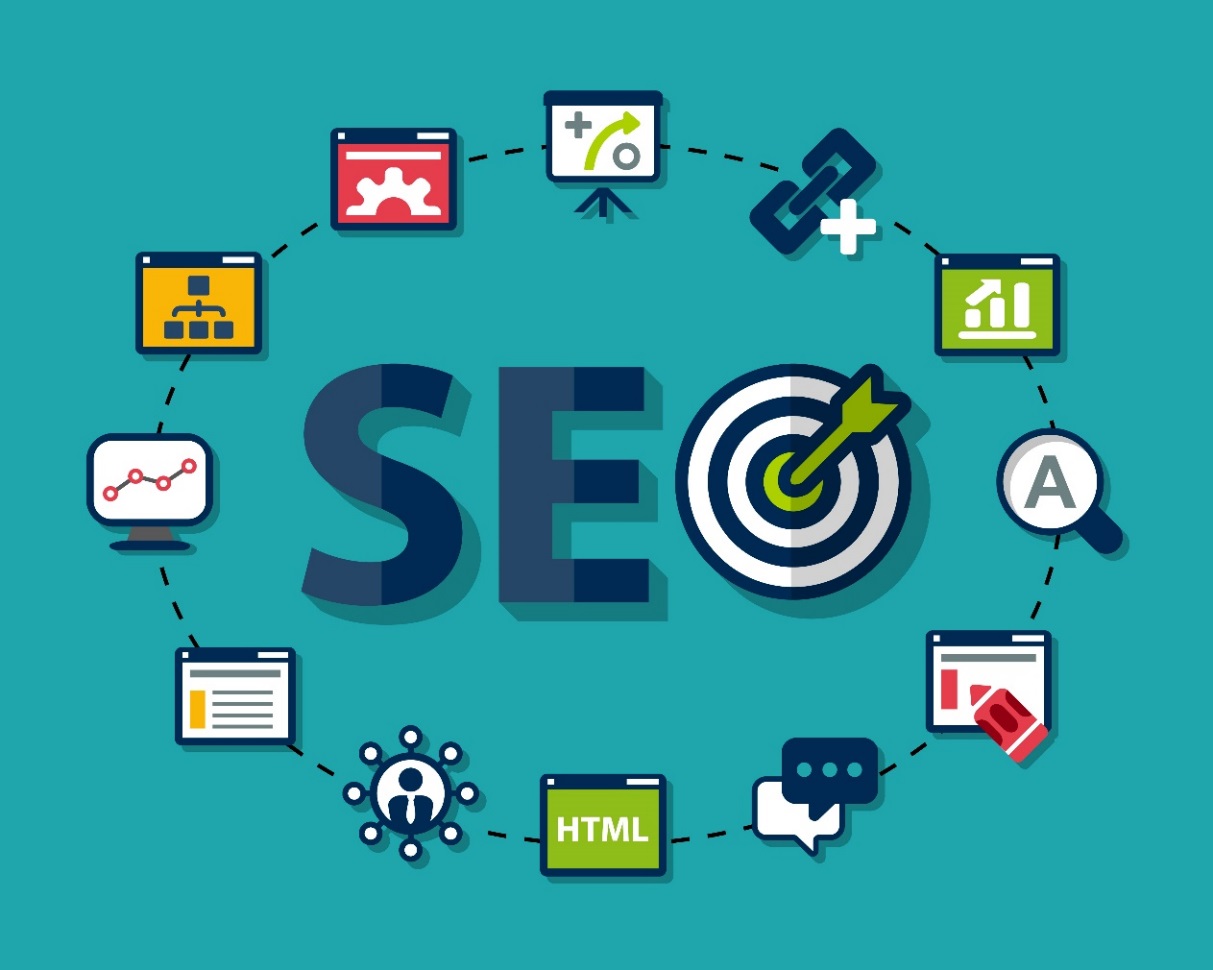 The process of optimizing website content, design, & performance to generate visitor traffic from organic search engine results
www.eaquals.org  51
©Eaquals
What does SEO 
involve?
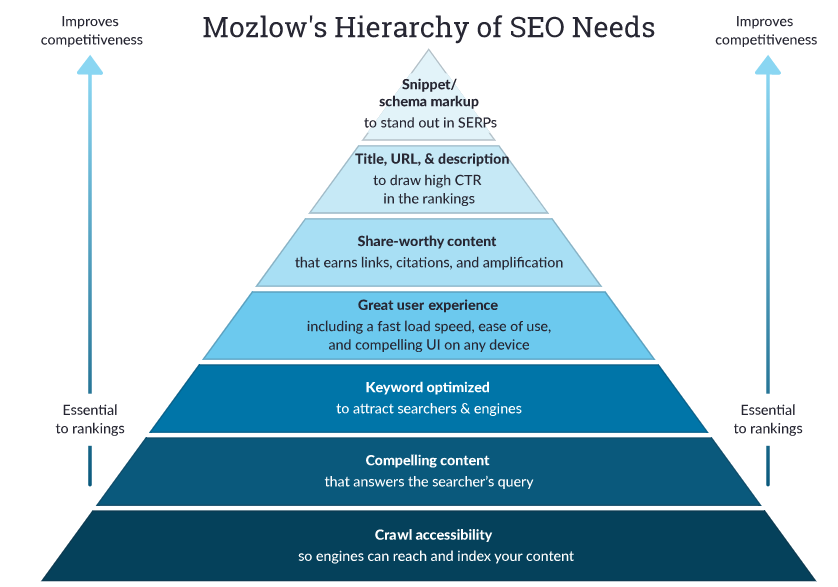 www.eaquals.org  52
https://moz.com/beginners-guide-to-seo
©Eaquals
On Page SEO Example
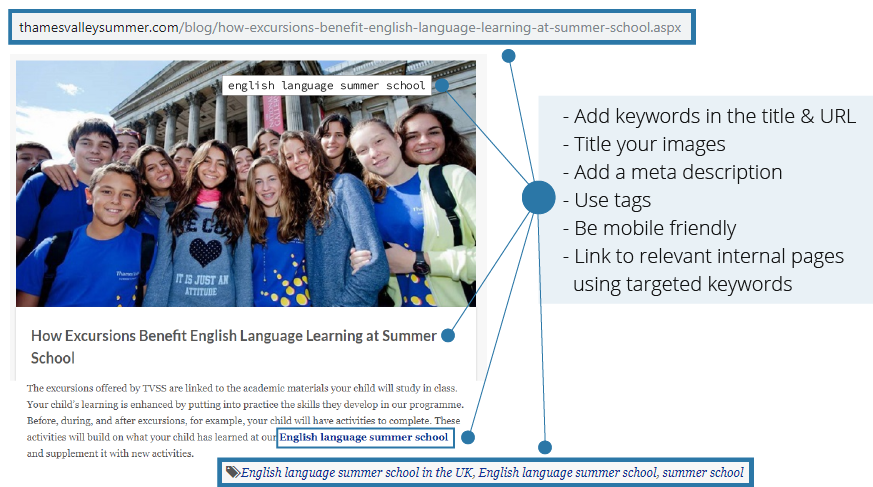 www.eaquals.org  53
©Eaquals
Google Search Console
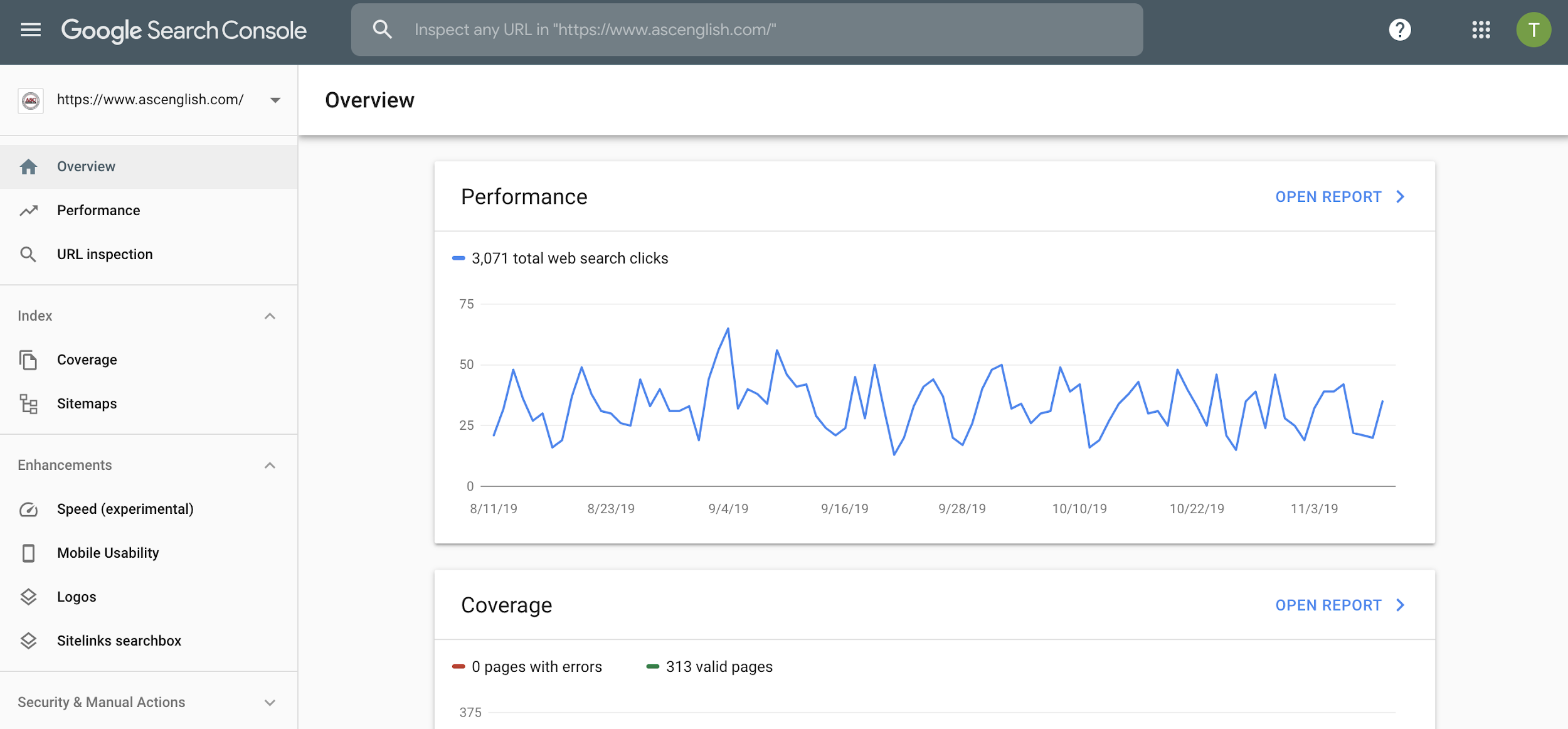 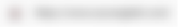 www.eaquals.org  54
©Eaquals
Google Search Console– Performance
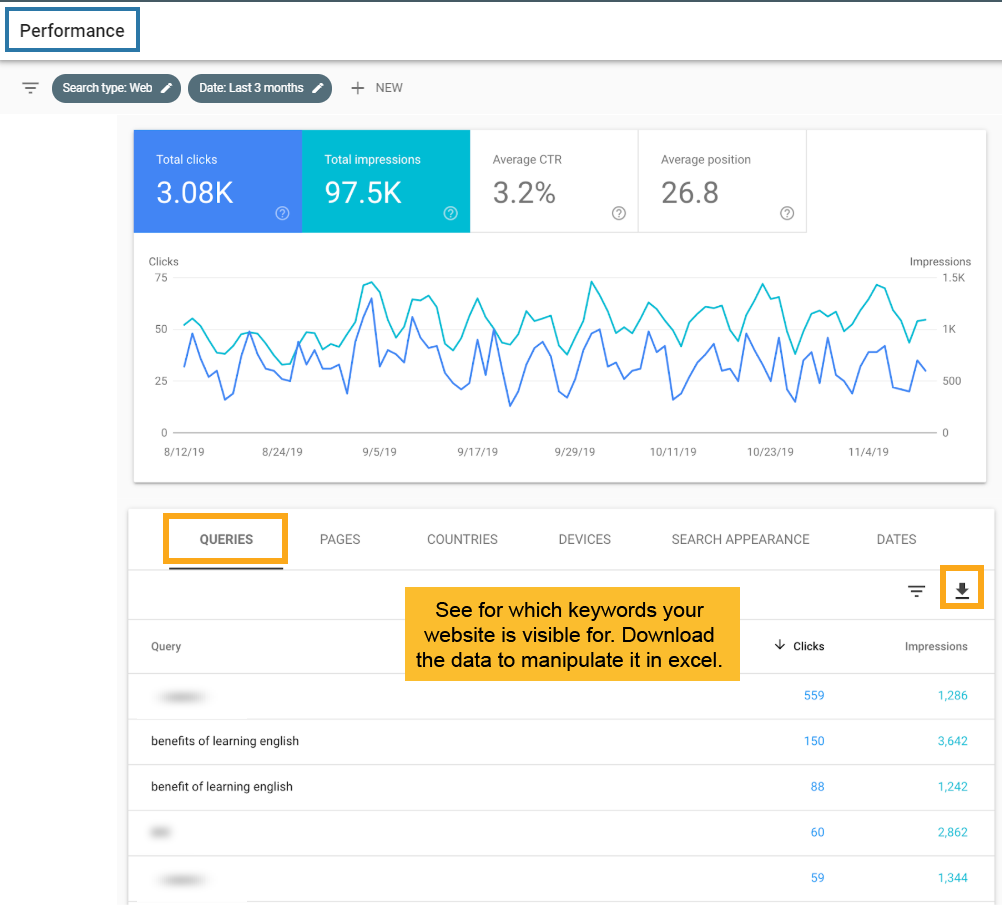 www.eaquals.org  55
©Eaquals
Keywords fromGoogle Search Console
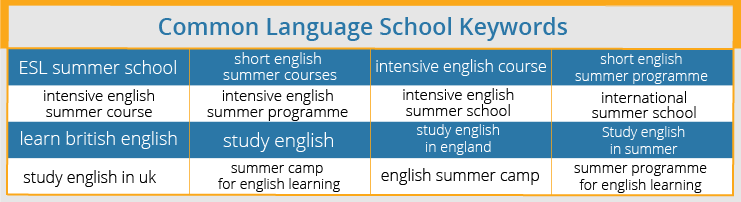 Use this list of keywords to initiate your keyword research
www.eaquals.org  56
©Eaquals
Look at thecompetition’s Titles
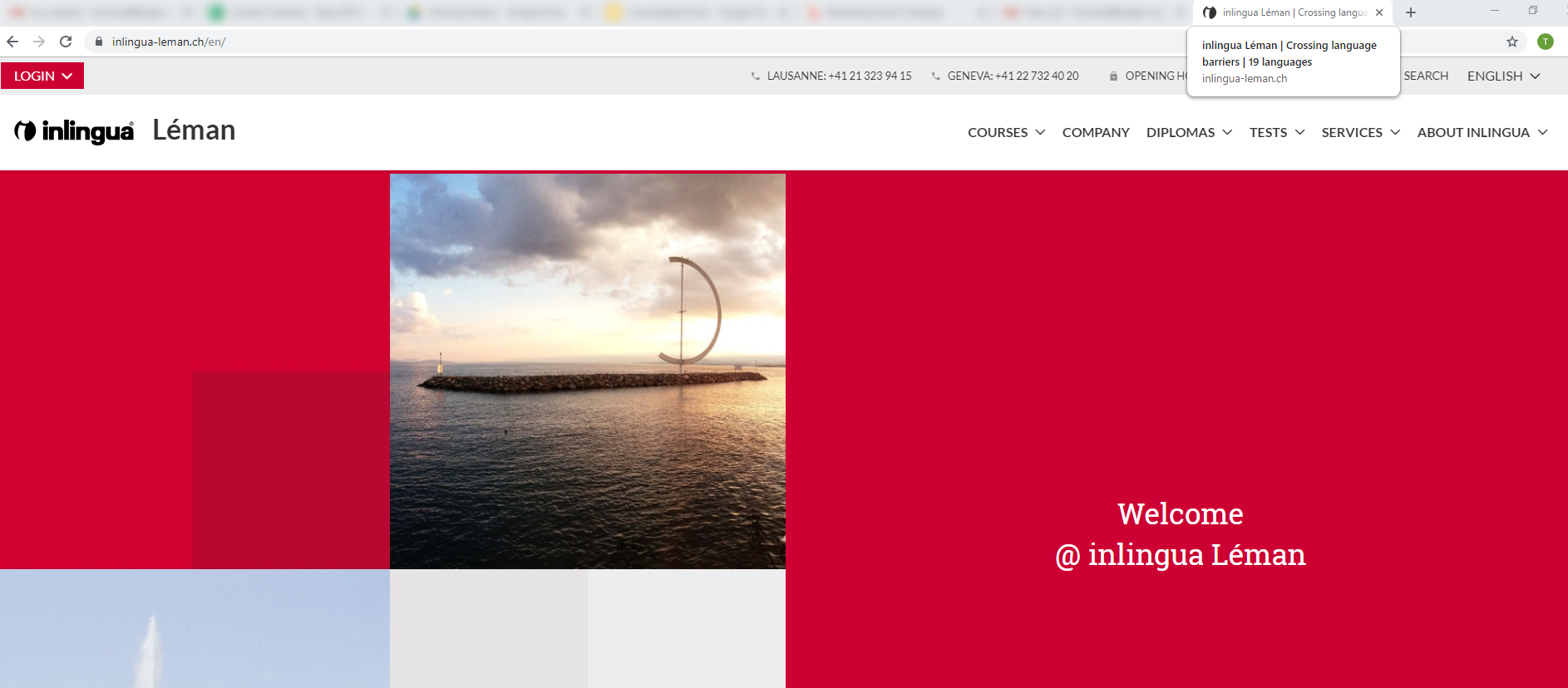 www.eaquals.org  57
©Eaquals
Look at thecompetition’s H1s
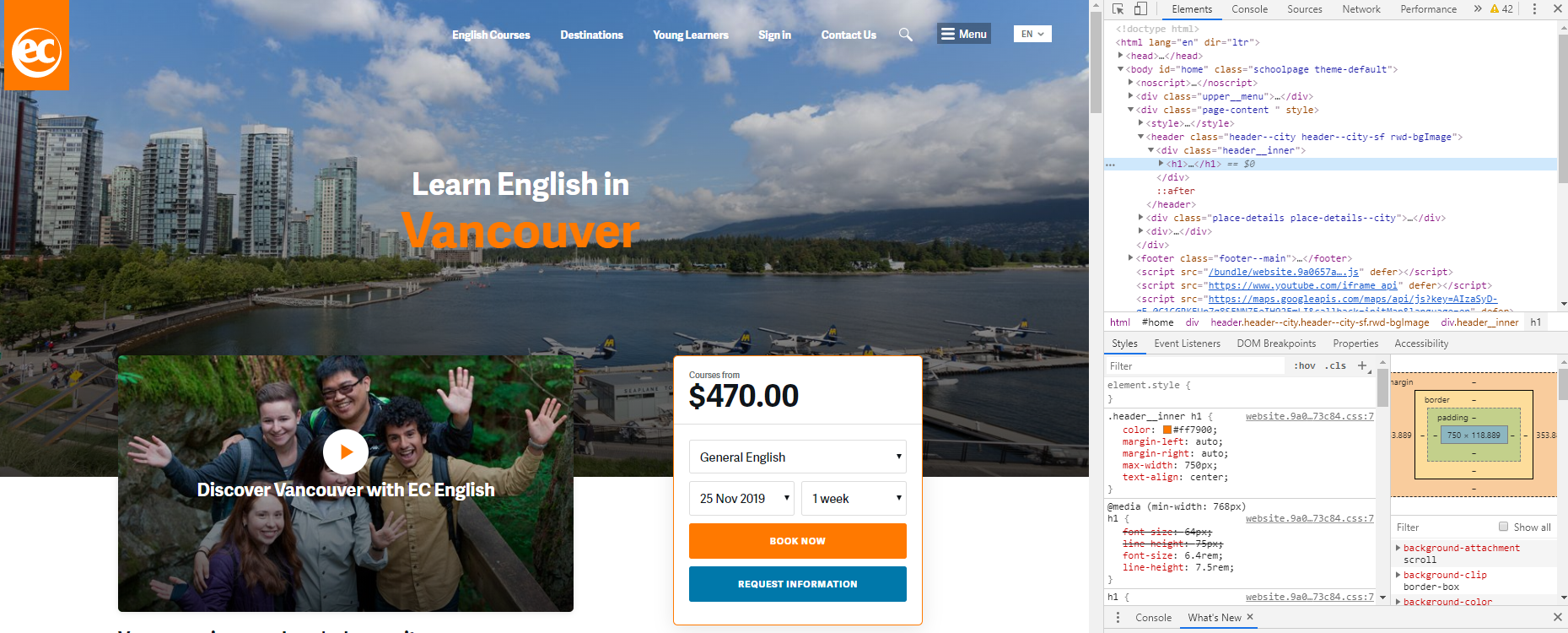 www.eaquals.org  58
©Eaquals
Research with Google Keyword Planner
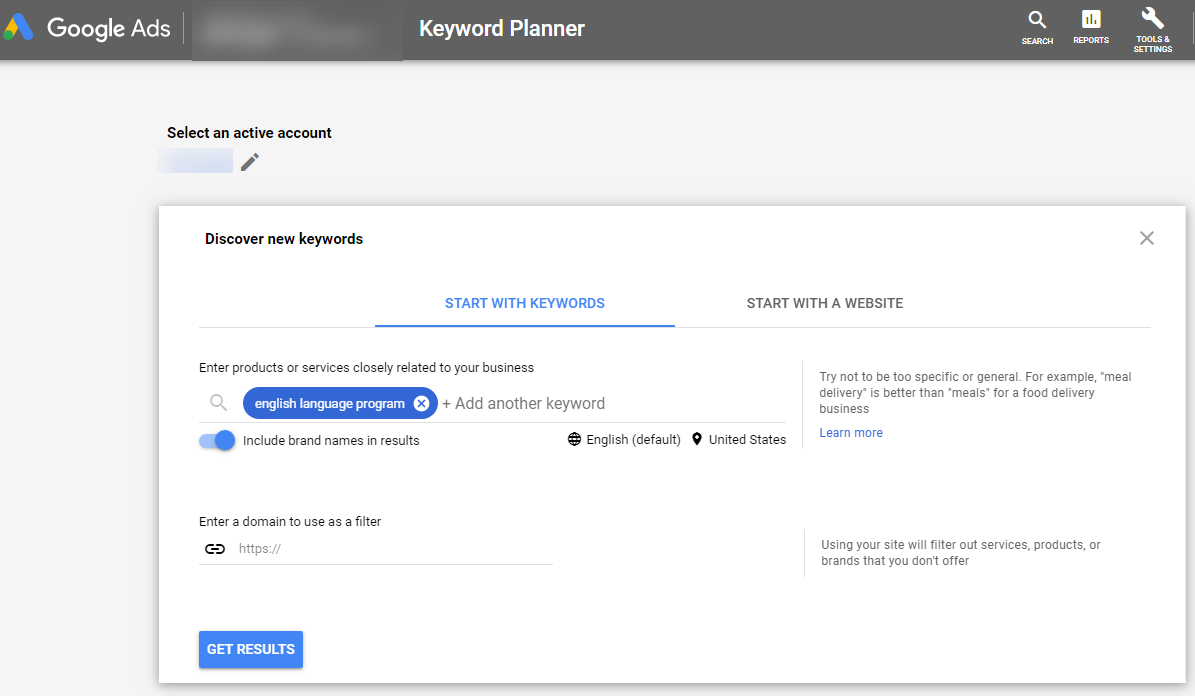 www.eaquals.org  59
©Eaquals
Research with Google Keyword Planner
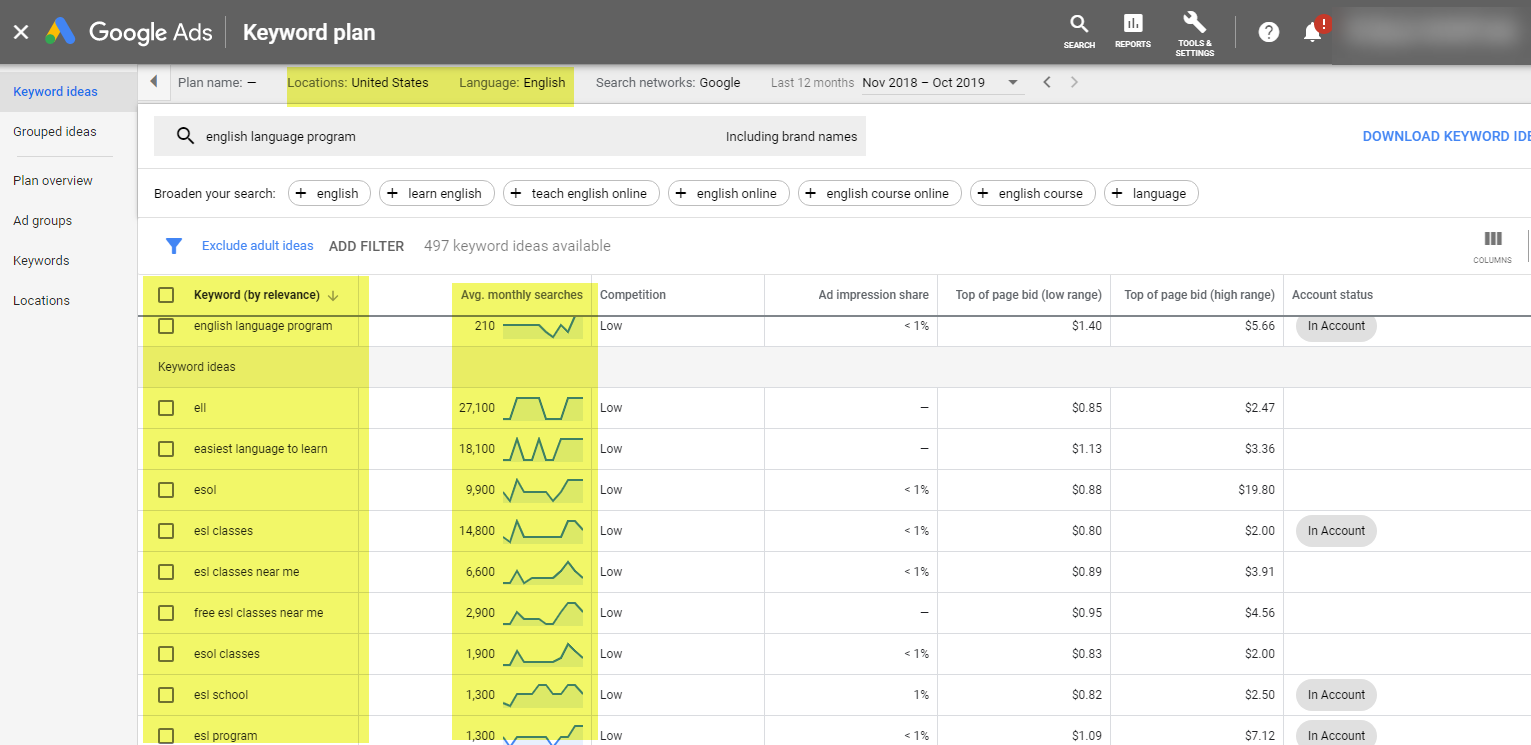 www.eaquals.org  60
©Eaquals
Export your KeywordResearch into Excel
UK
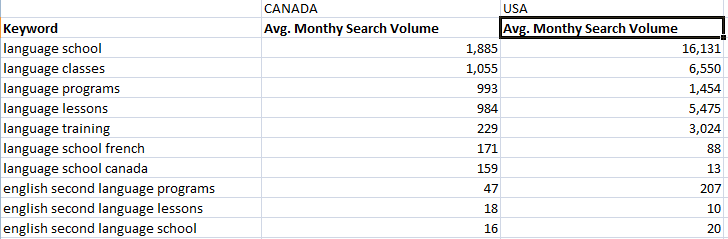 https://adwords.google.com/ko/KeywordPlanner
www.eaquals.org  61
©Eaquals
Exercise 4
Keyword Research for SEO
©Eaquals
www.eaquals.org  62
Google Search Engine 
Result Page - SERP
Keyword
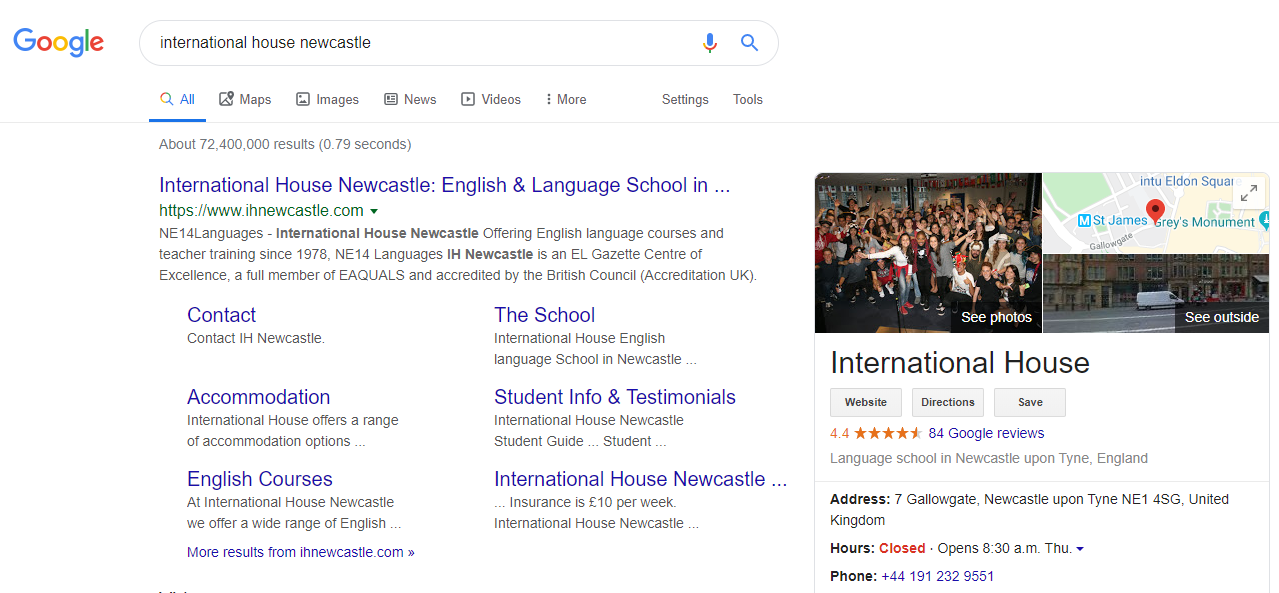 Google My
Business
Meta
description
Title
www.eaquals.org  63
©Eaquals
[Speaker Notes: I’m not sure if we need this]
Page Title
Create a descriptive and keyword rich page title
50-70 Characters with no special characters
Avoid duplicate page titles
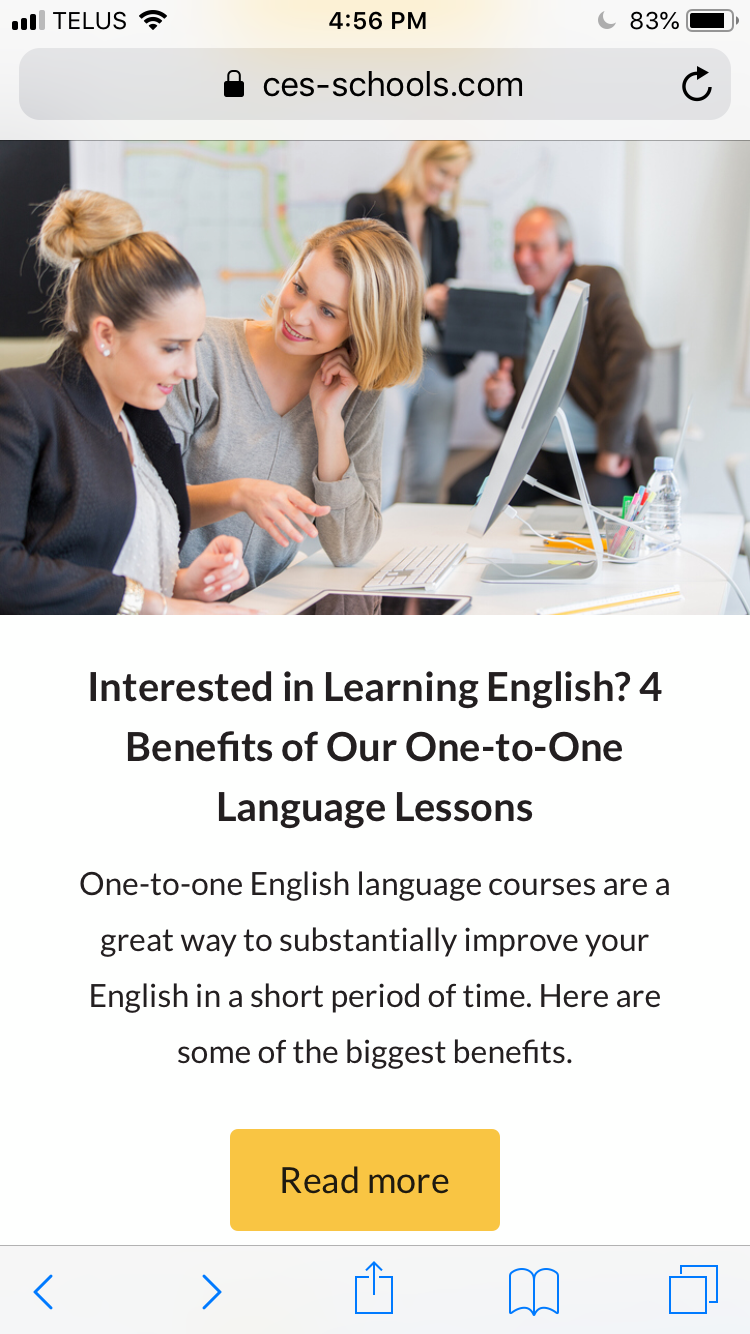 www.eaquals.org  64
©Eaquals
Heading Tags
Six heading elements, H1 to H6, denote section headline
Include keywords in your header tags
Use only one H1
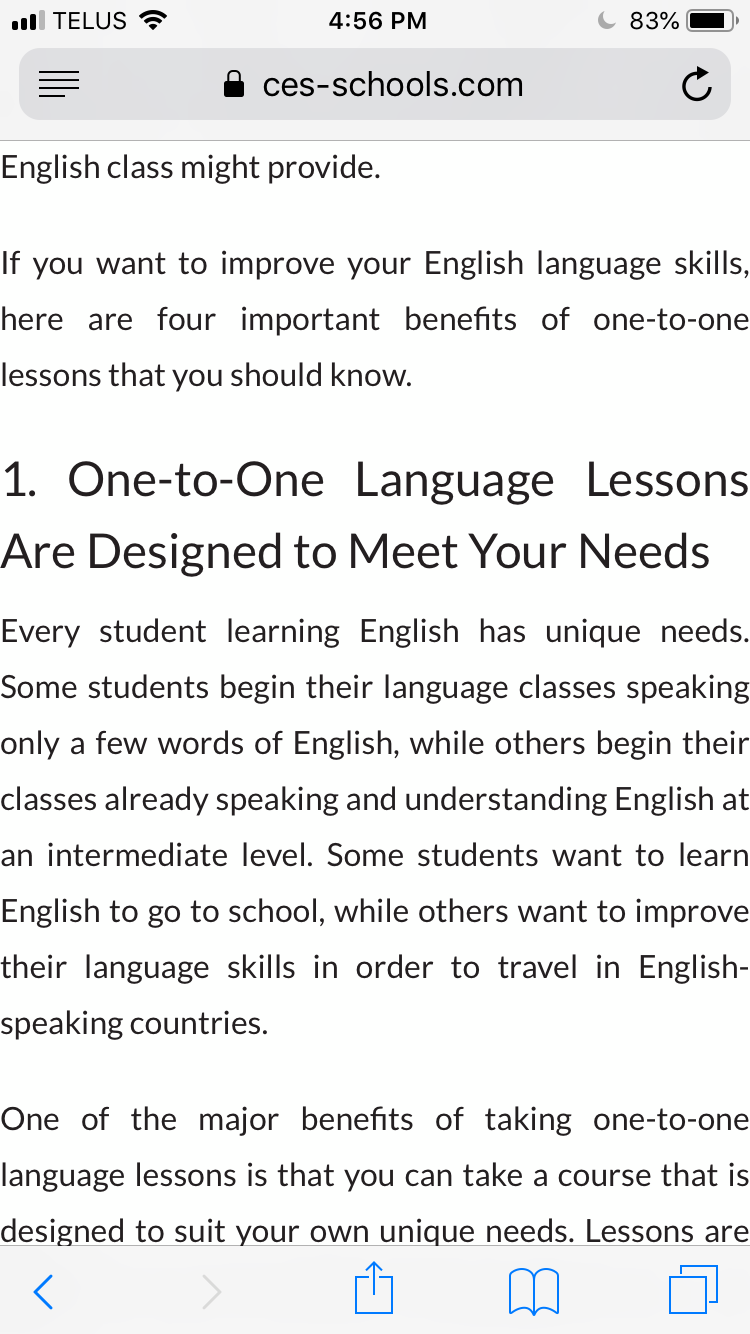 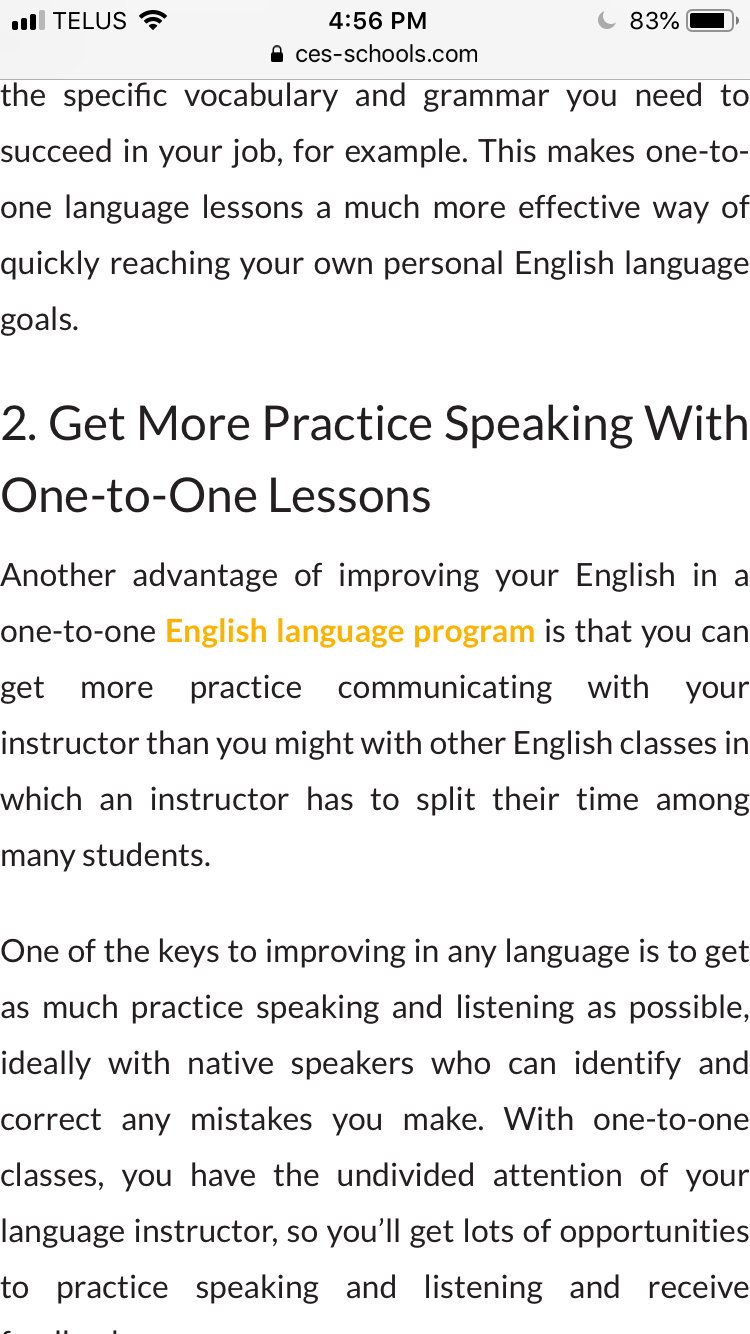 www.eaquals.org  65
©Eaquals
Meta descriptions
Appears on search results pages
Offers a preview of a page’s content
Ideally 155-160 characters
Should include call to action to encourage clicks
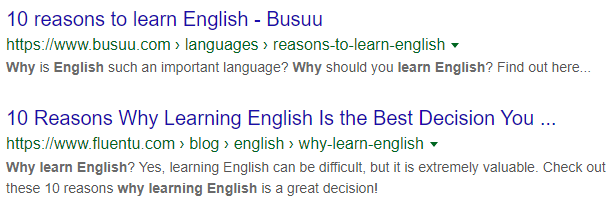 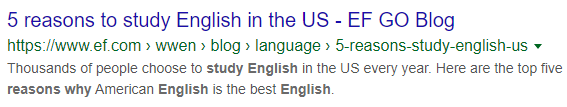 www.eaquals.org  66
©Eaquals
Alt & Title Attributes
ALT attribute should describe the graphics without keyword stuffing and spamming
Title attribute should describe the content on the linked page
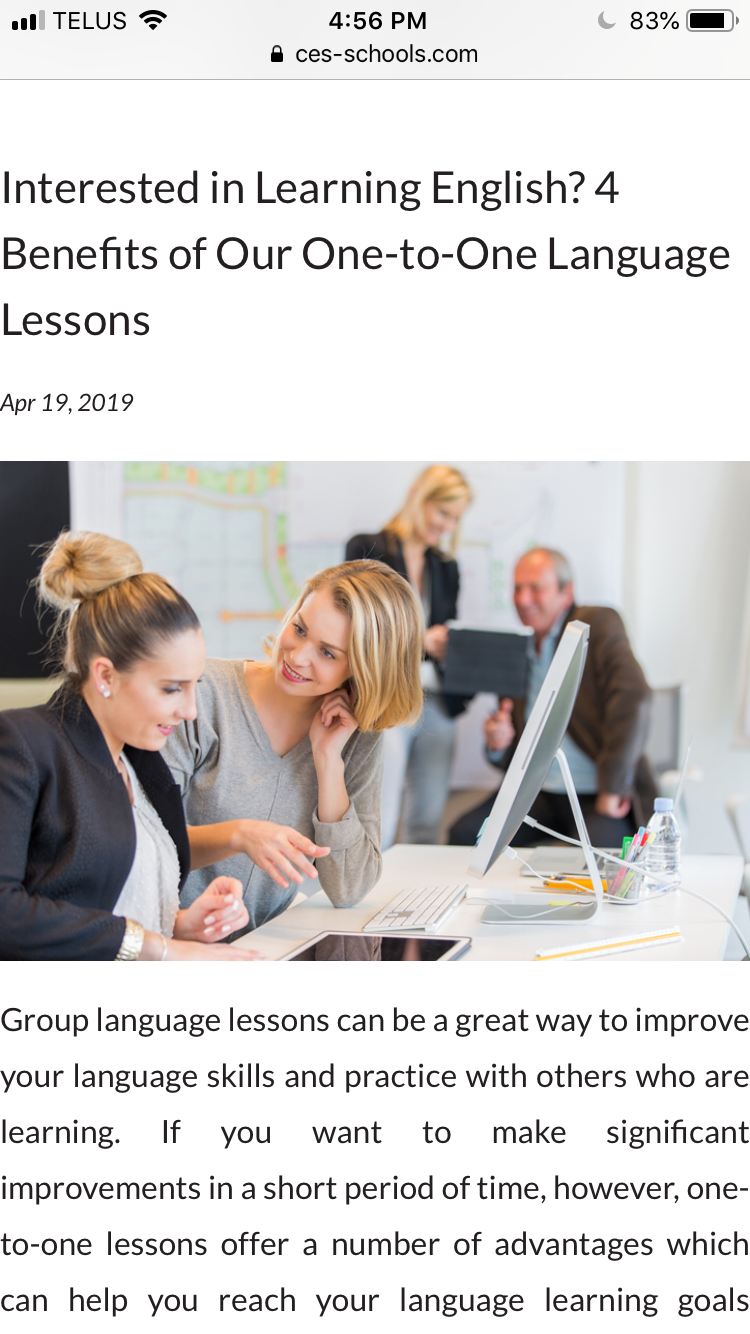 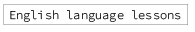 www.eaquals.org  67
©Eaquals
Exercise 5
On-page 
SEO
©Eaquals
www.eaquals.org  68
Measuring Your
SEO Efforts
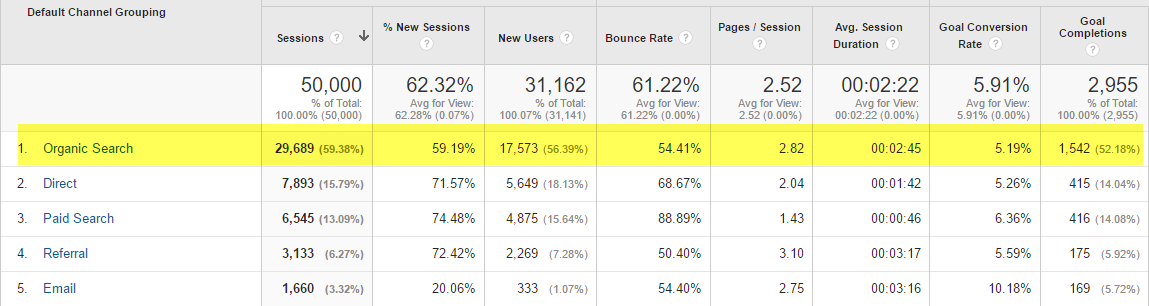 www.eaquals.org  69
©Eaquals
Measuring your SEO
Efforts Year over Year
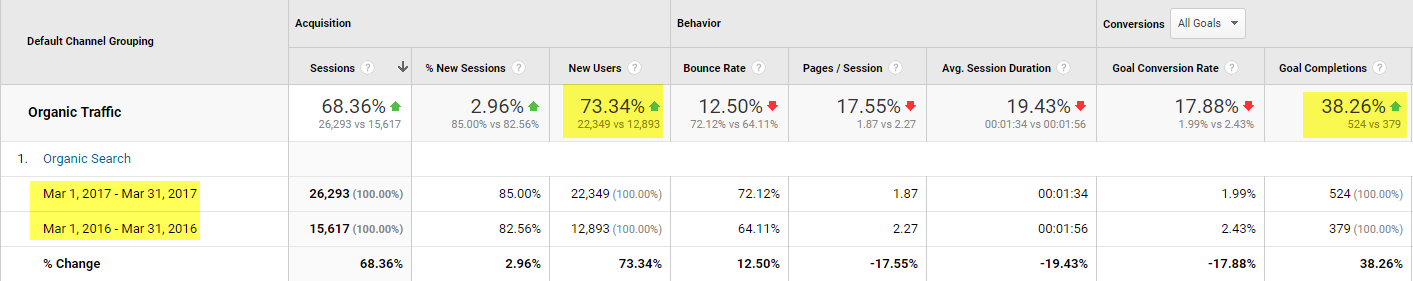 www.eaquals.org  70
©Eaquals
Evaluate your Organic
Search Queries
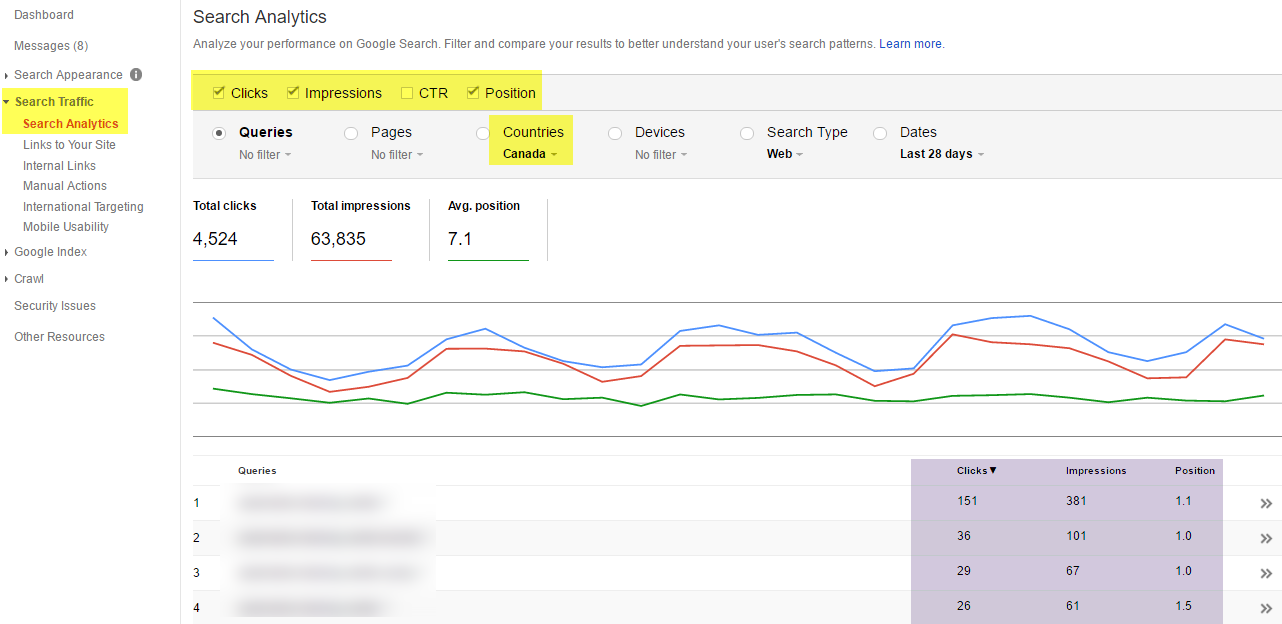 www.eaquals.org  71
©Eaquals
Google Ads
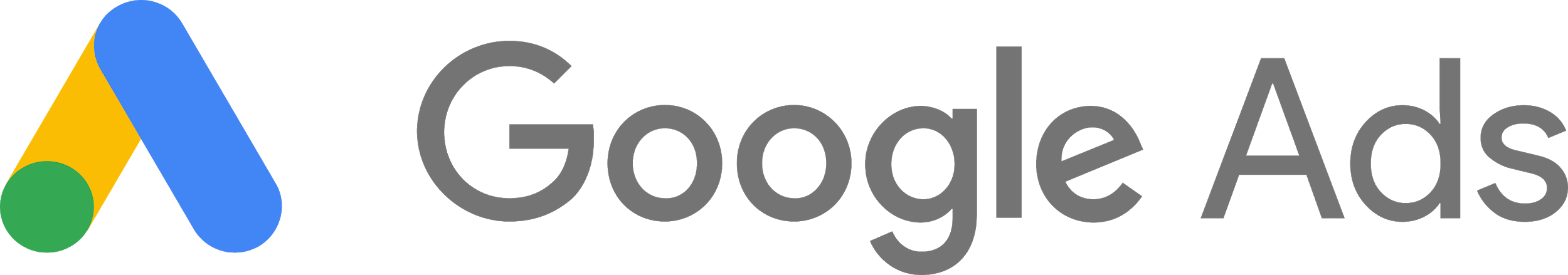 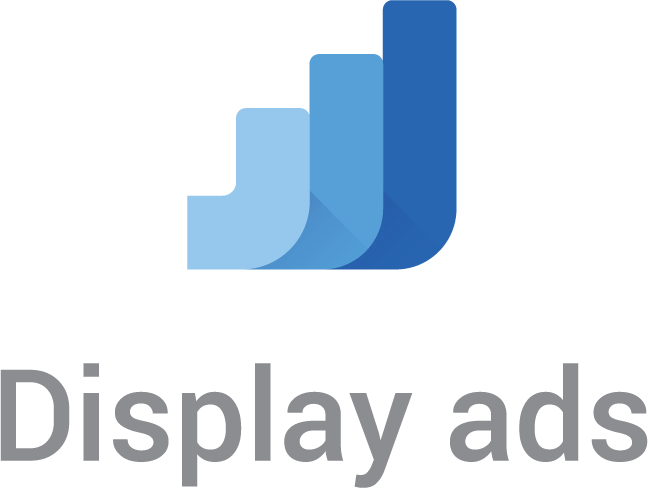 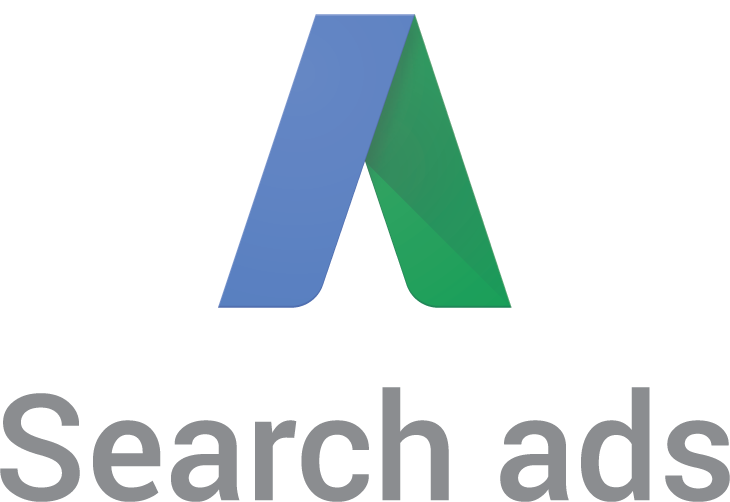 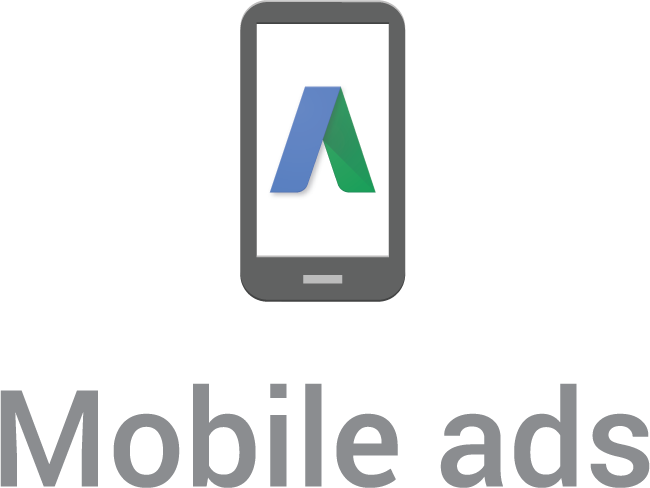 www.eaquals.org  72
©Eaquals
Google Ads Campaign Types
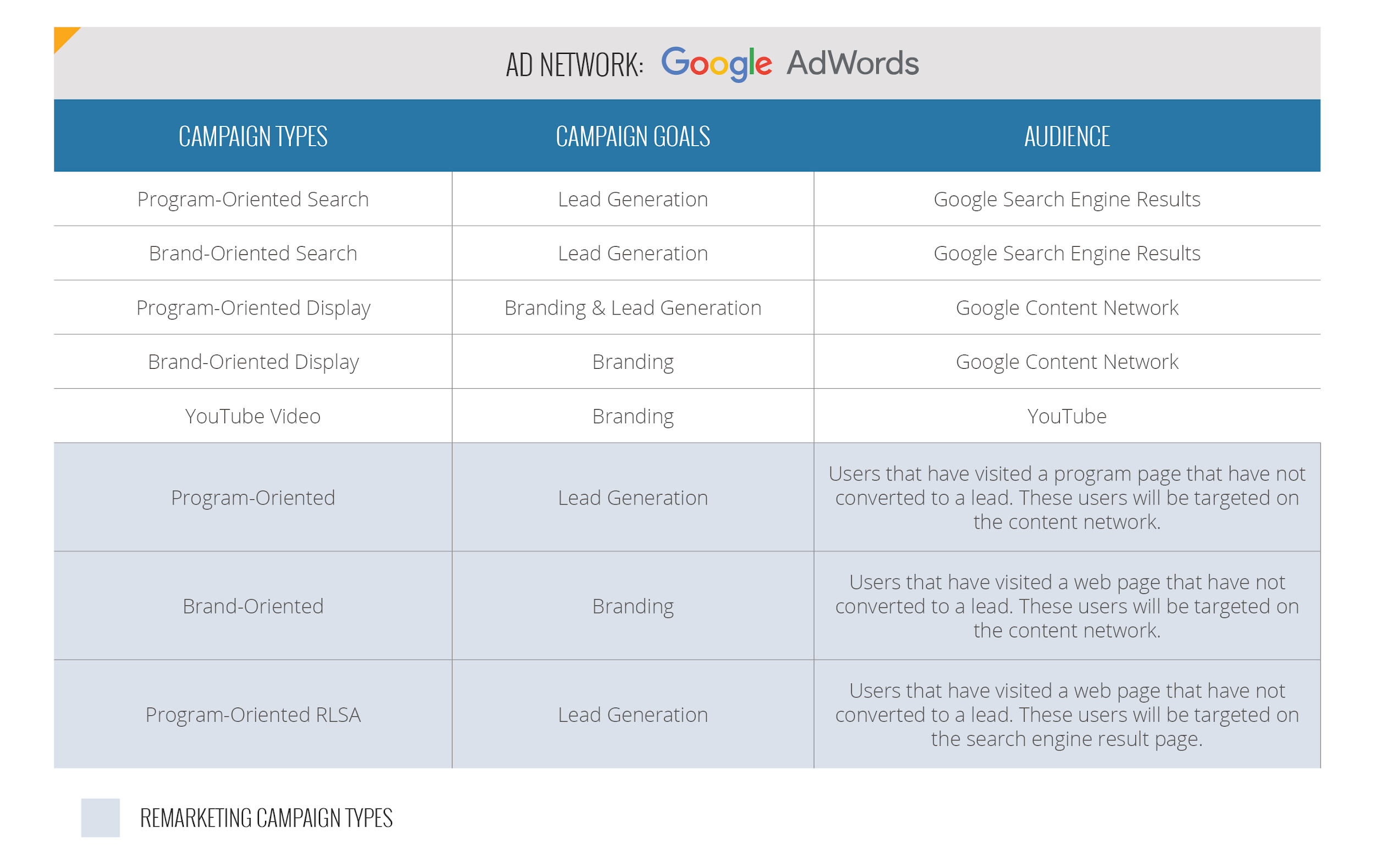 www.eaquals.org  73
©Eaquals
Google AdsCampaign Interface
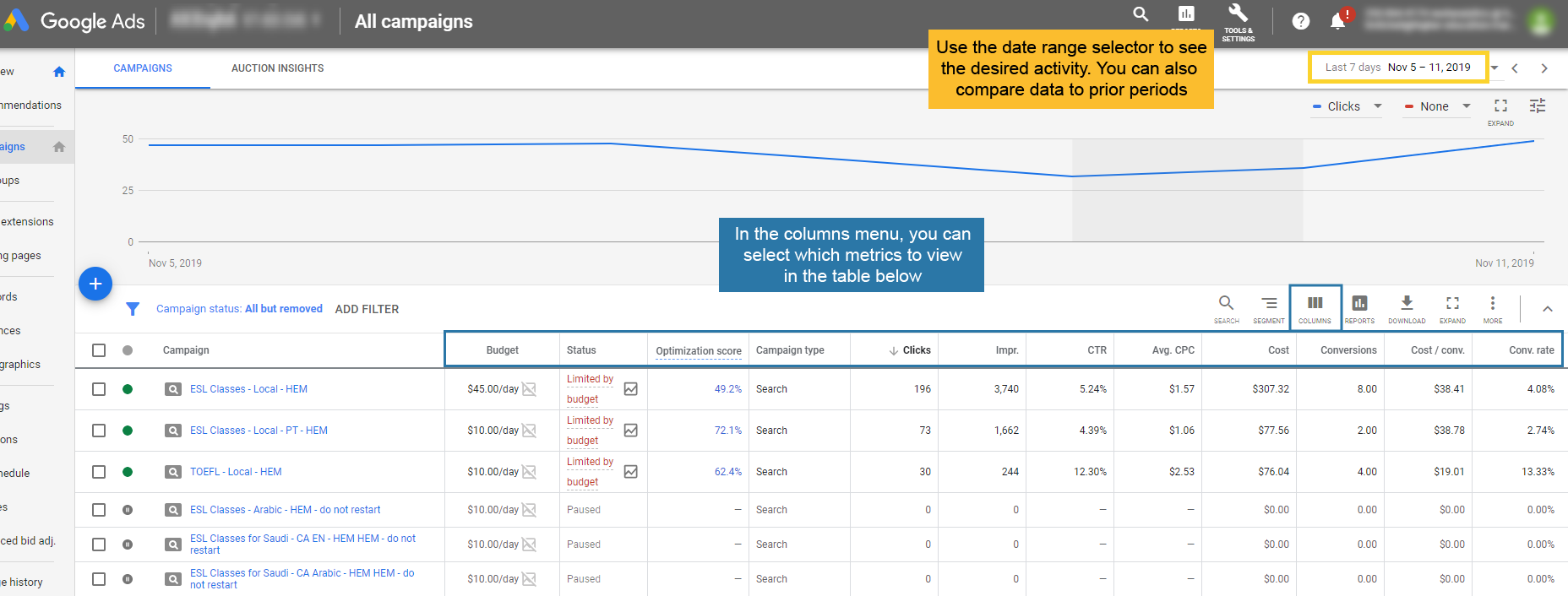 www.eaquals.org  74
©Eaquals
Selecting yourmetric columns
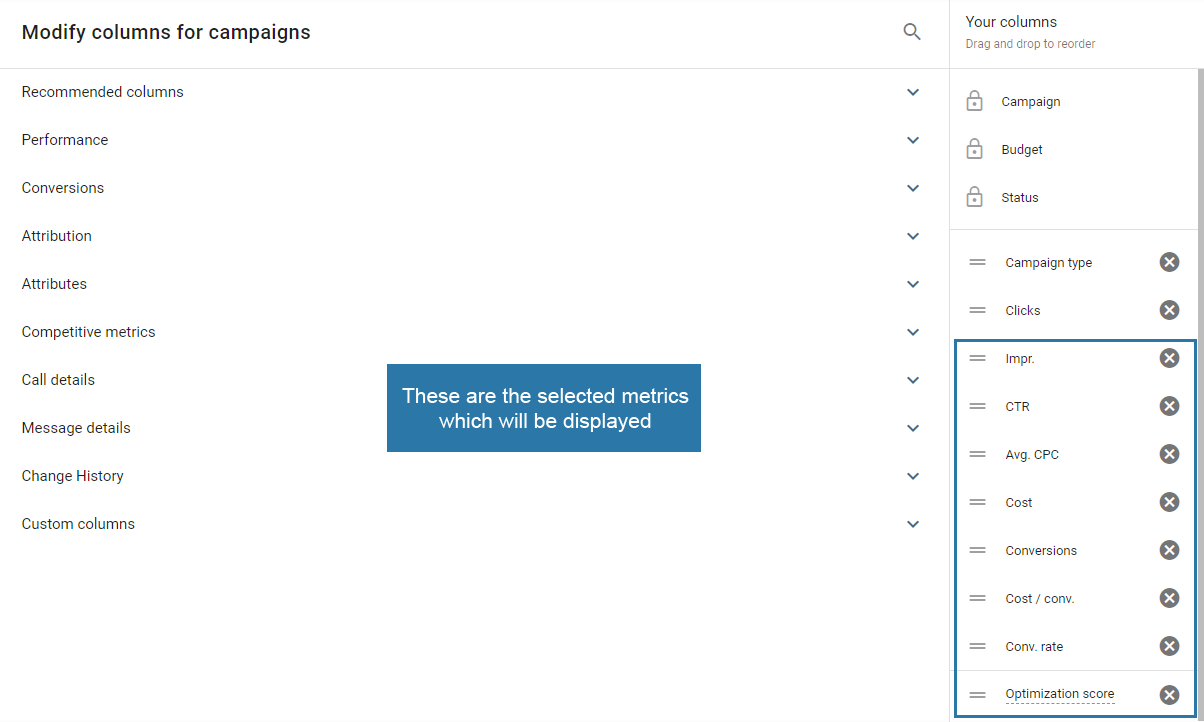 www.eaquals.org  75
©Eaquals
Selecting your date range
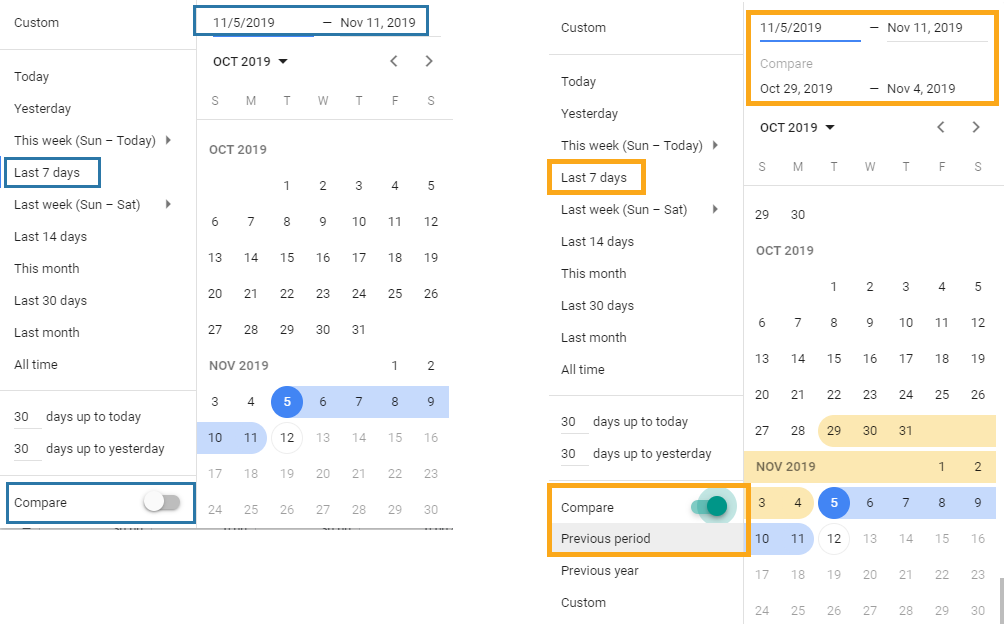 www.eaquals.org  76
©Eaquals
Comparing date ranges
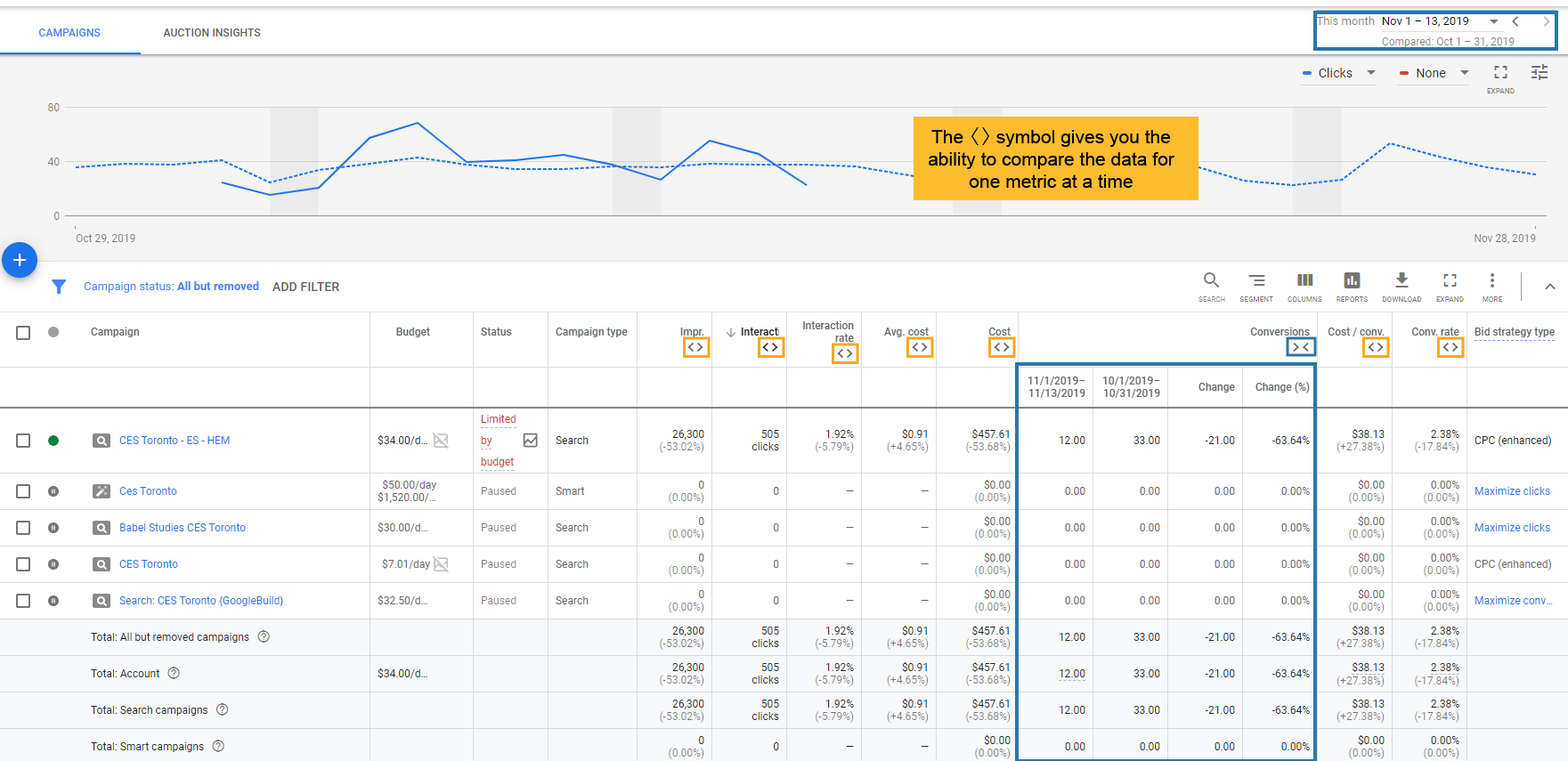 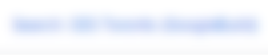 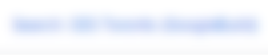 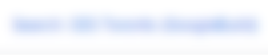 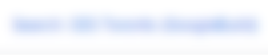 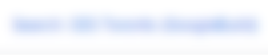 www.eaquals.org  77
©Eaquals
Toggling between tabs todrill down in your campaigns
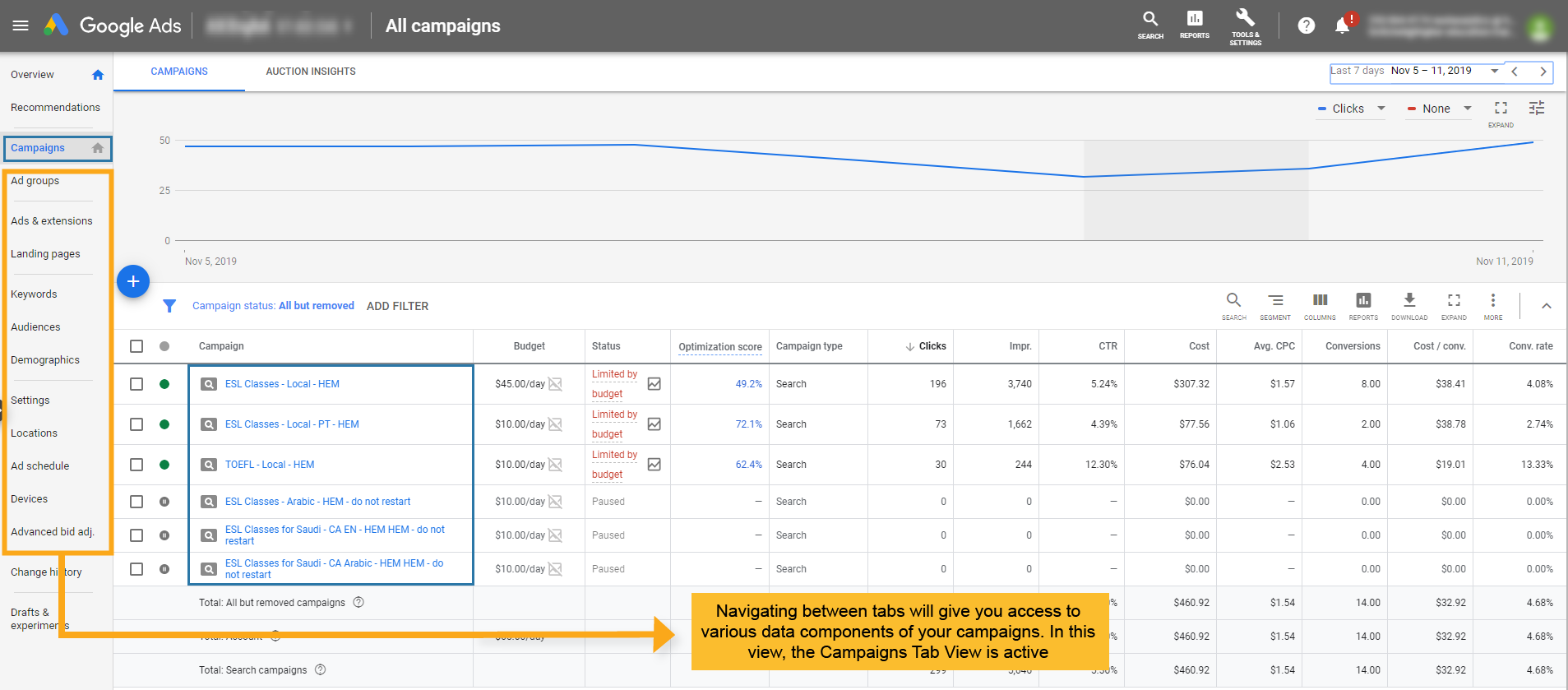 www.eaquals.org  78
©Eaquals
The Ad groups view
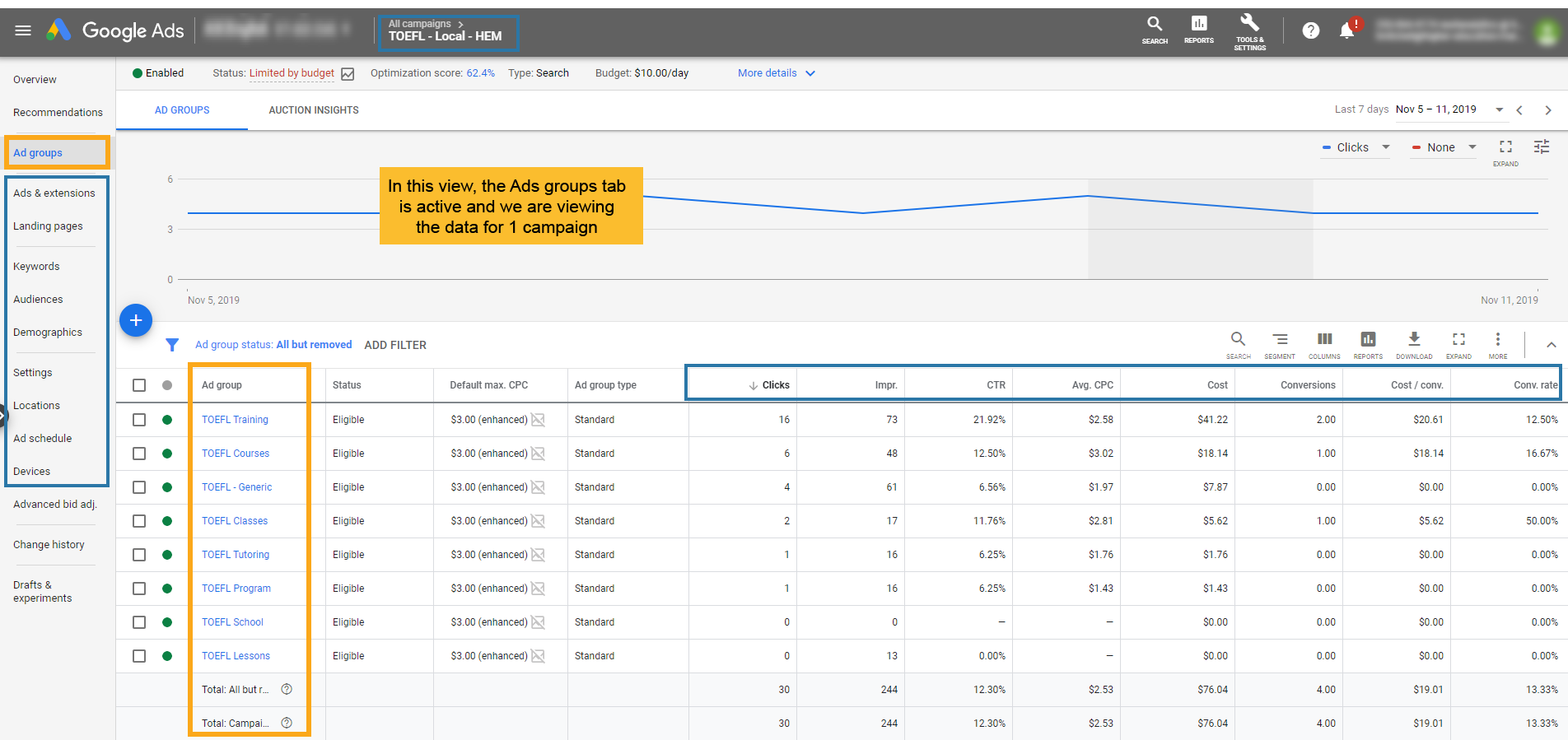 www.eaquals.org  79
©Eaquals
The keywords view
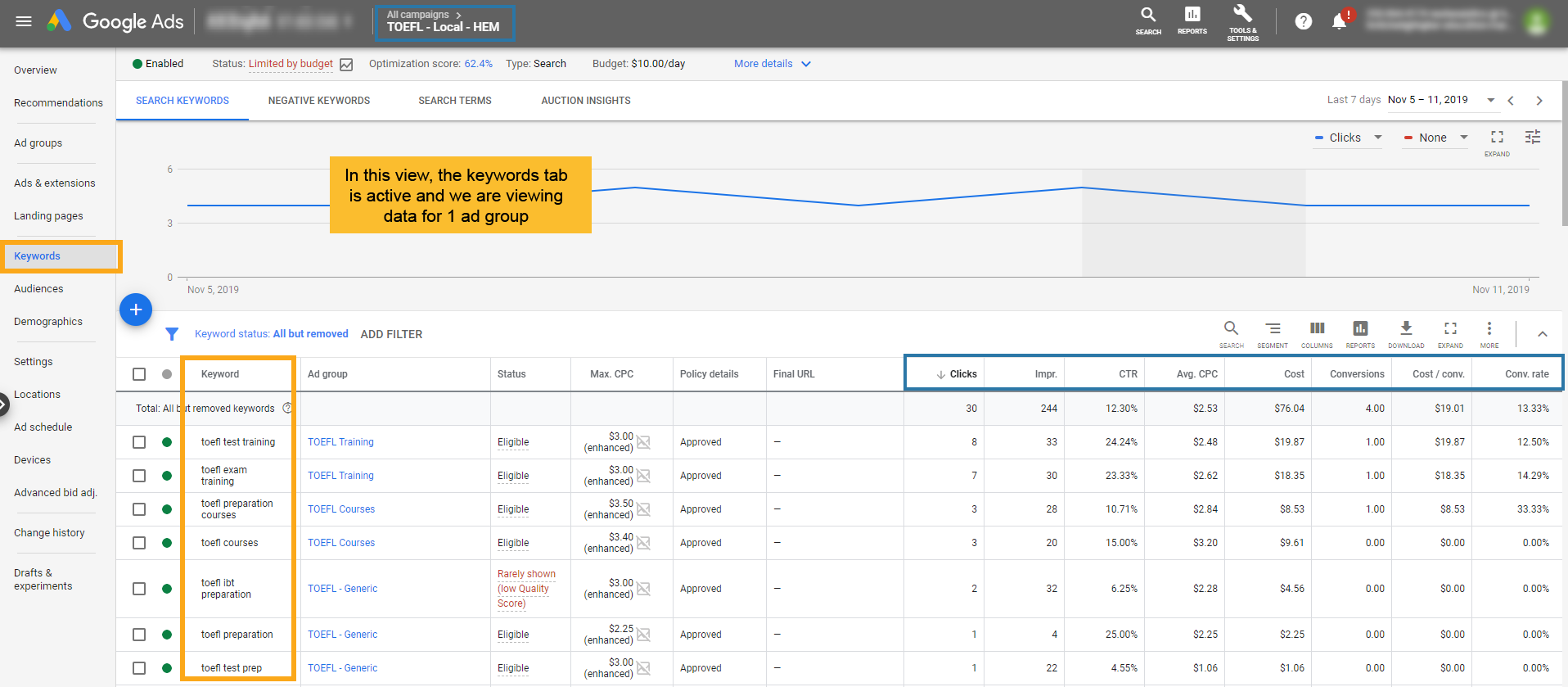 www.eaquals.org  80
©Eaquals
Prepare your GoogleAds Ad Groups
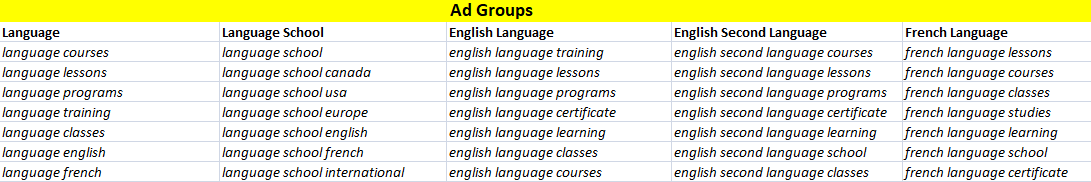 Organize your keywords semantically to form tight ad groups
www.eaquals.org  81
©Eaquals
Prepare your GoogleAdWords Text Ads
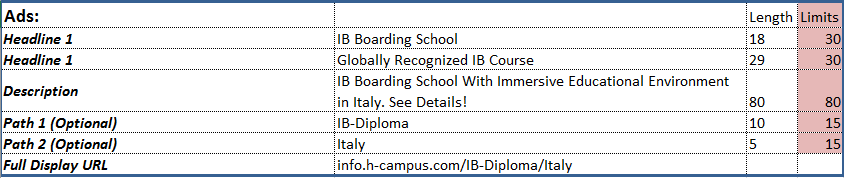 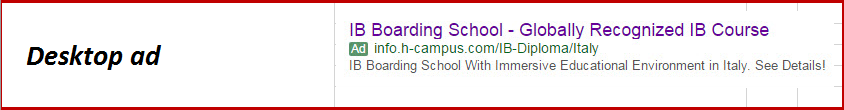 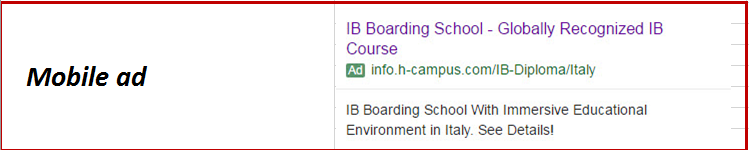 www.eaquals.org  82
©Eaquals
Use the Google AdsCampaign Template
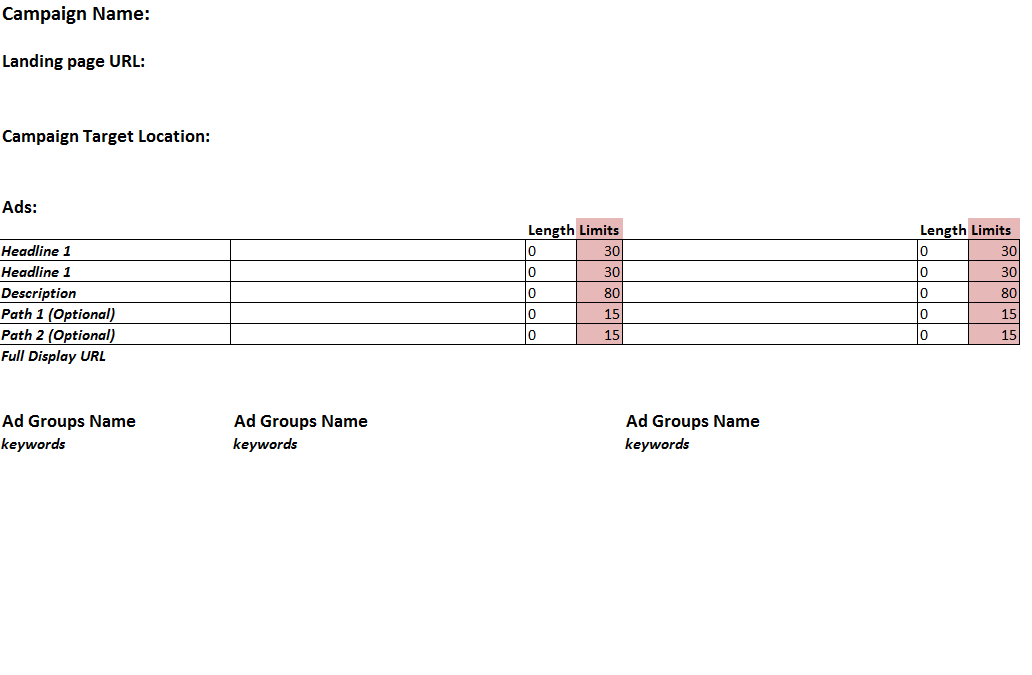 www.eaquals.org  83
©Eaquals
Google Ads Structure
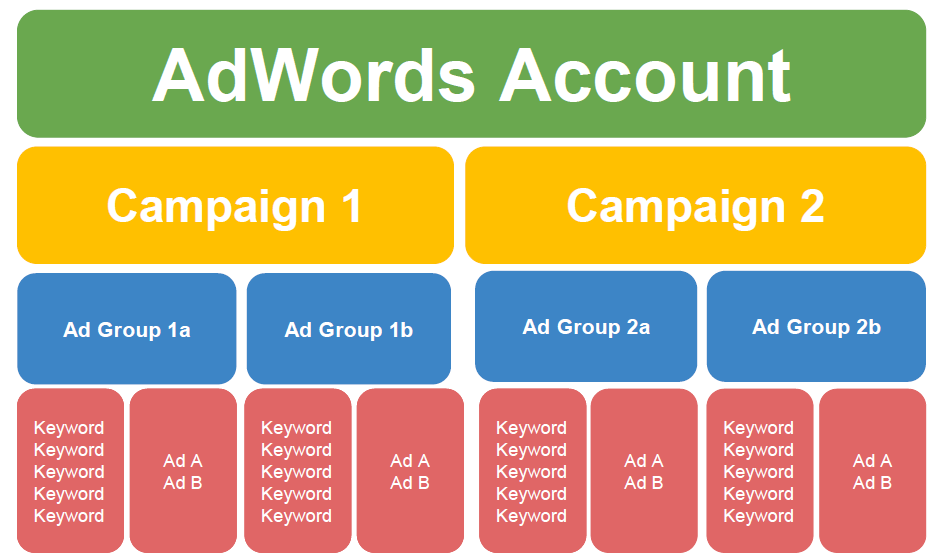 www.eaquals.org  84
Exercise 6
Create a Google Ads Campaign
www.eaquals.org  85
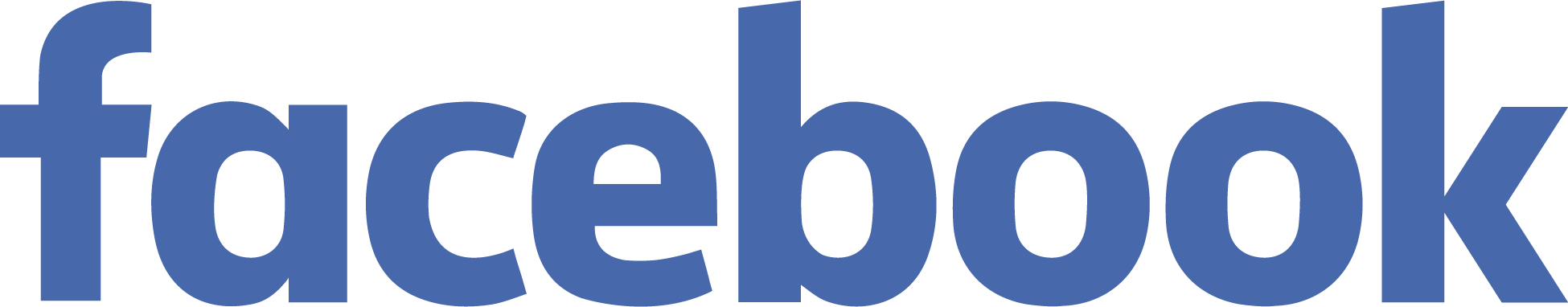 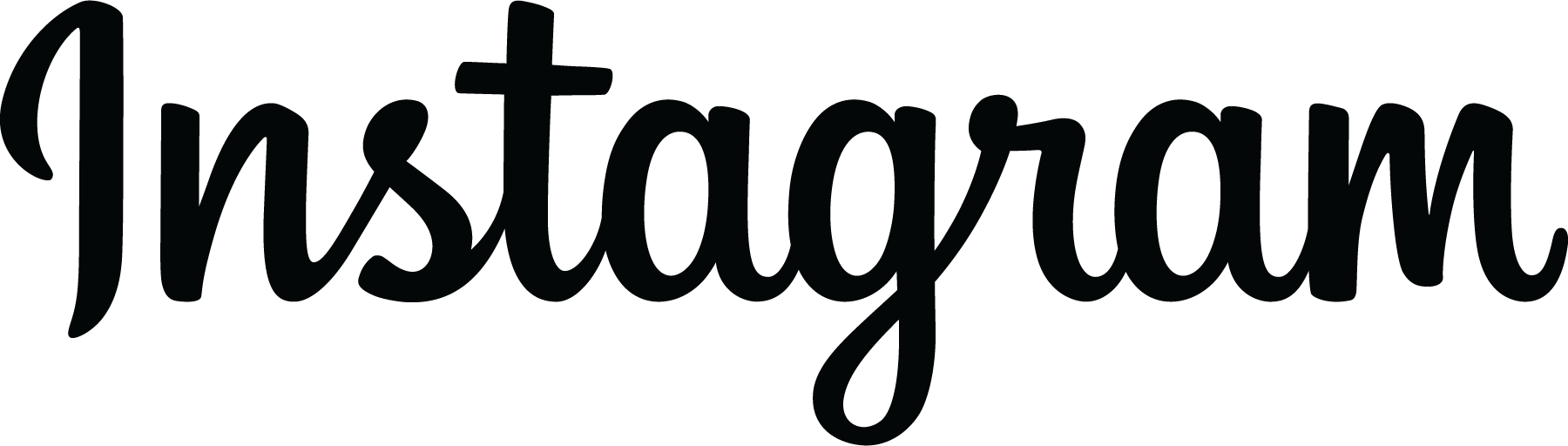 www.eaquals.org  86
©Eaquals
Facebook AdCampaign Types
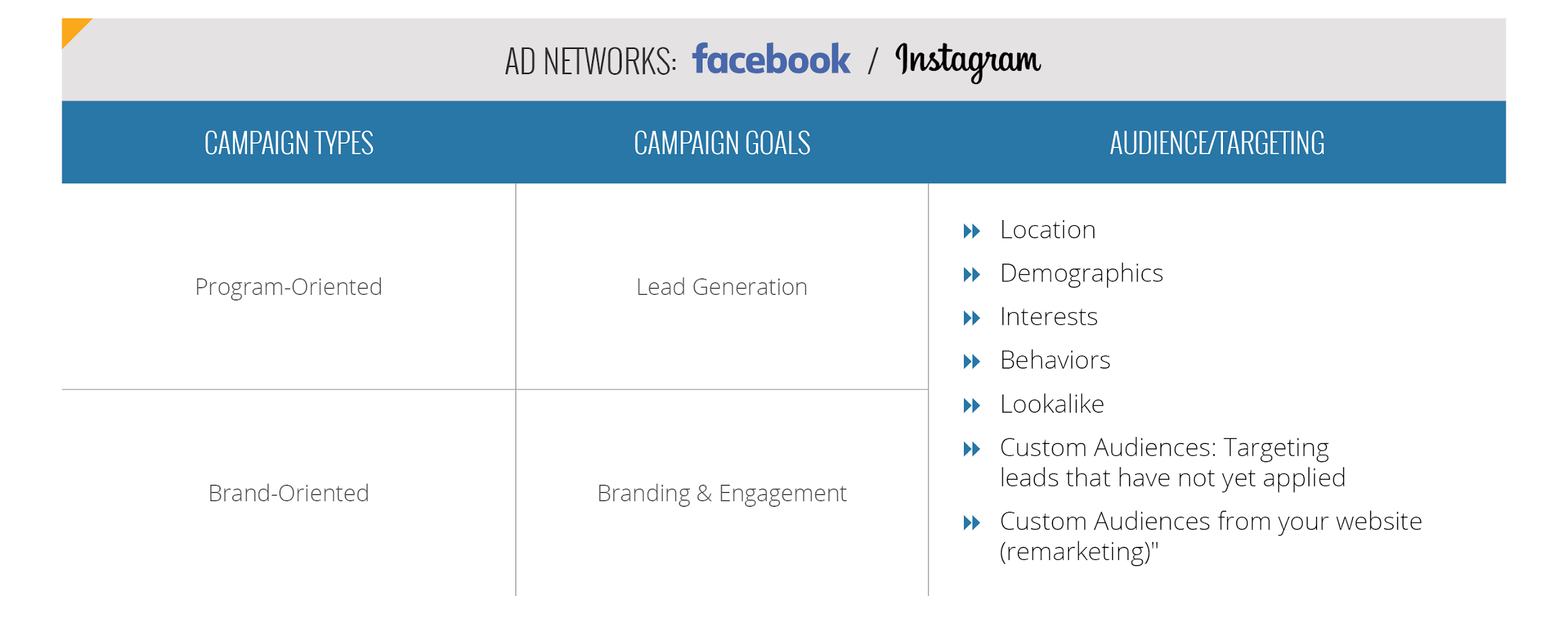 www.eaquals.org  87
©Eaquals
Facebook Outcomes: 
Conversions vs. Engagement
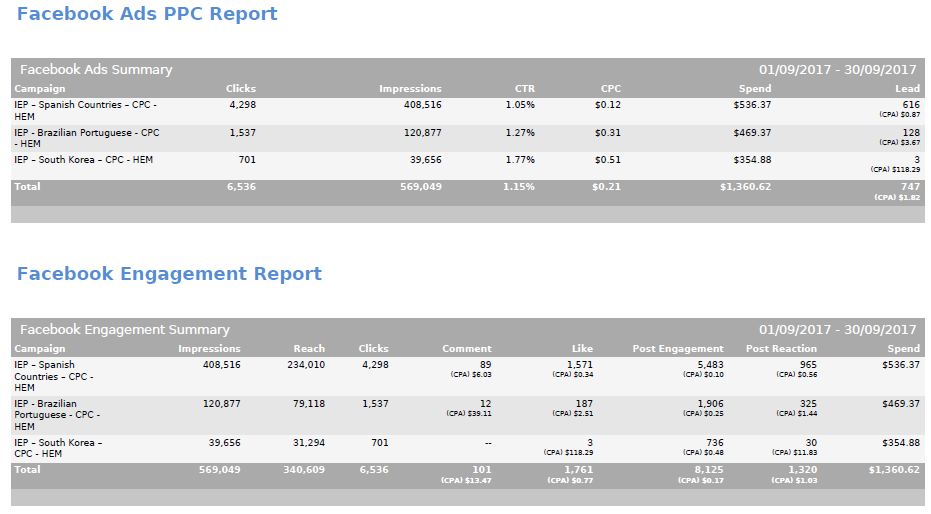 www.eaquals.org  88
©Eaquals
Creating aFacebook Campaign
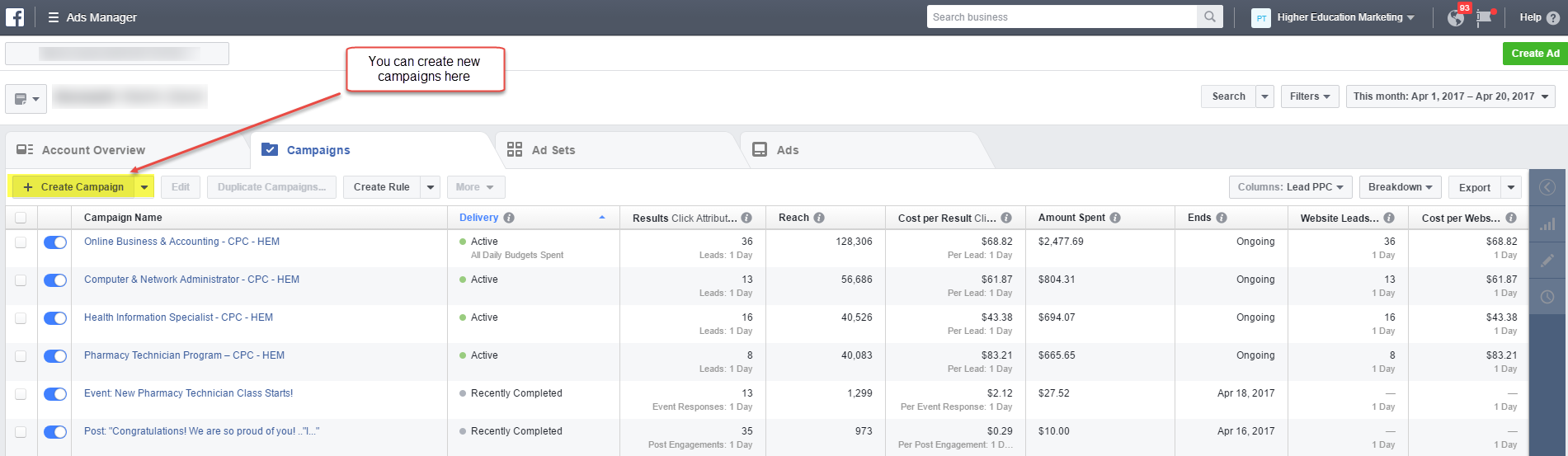 www.eaquals.org  89
©Eaquals
Selecting thecampaign objective
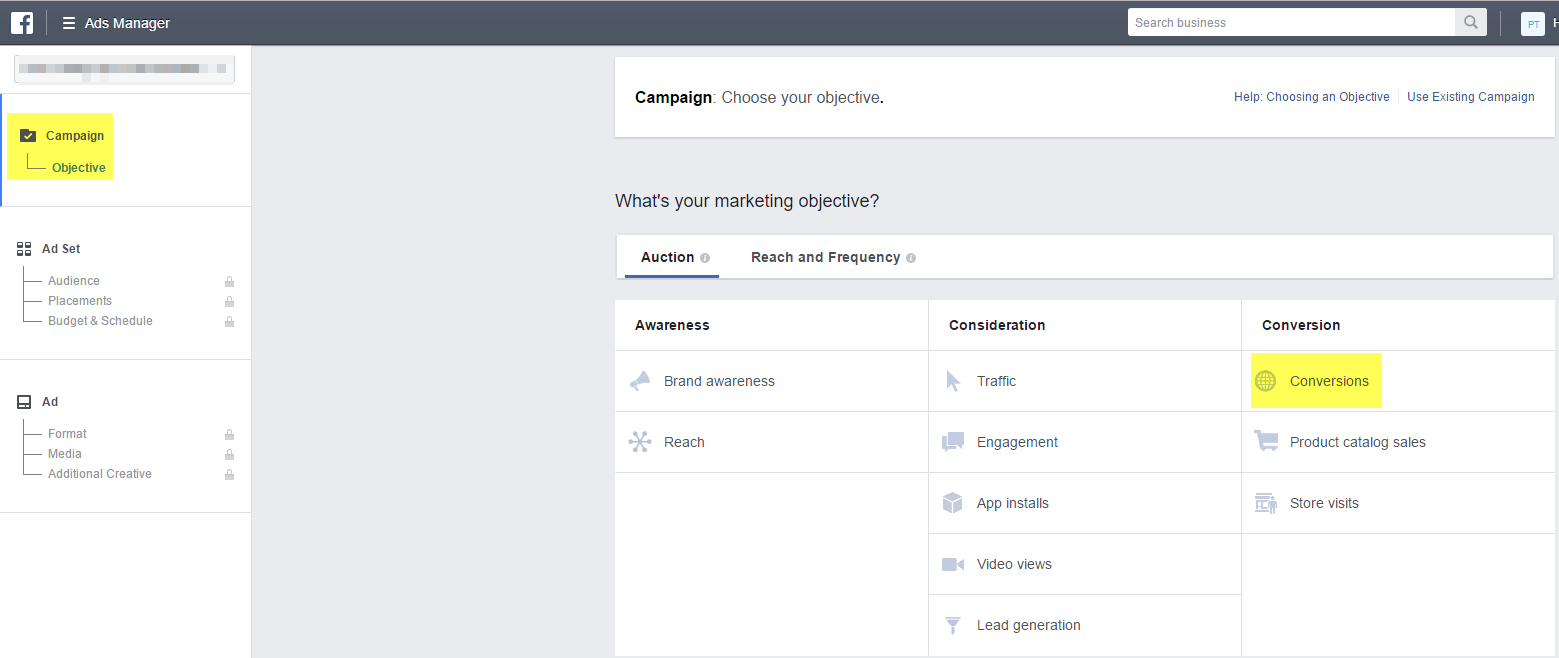 www.eaquals.org  90
©Eaquals
Select yourconversion pixel
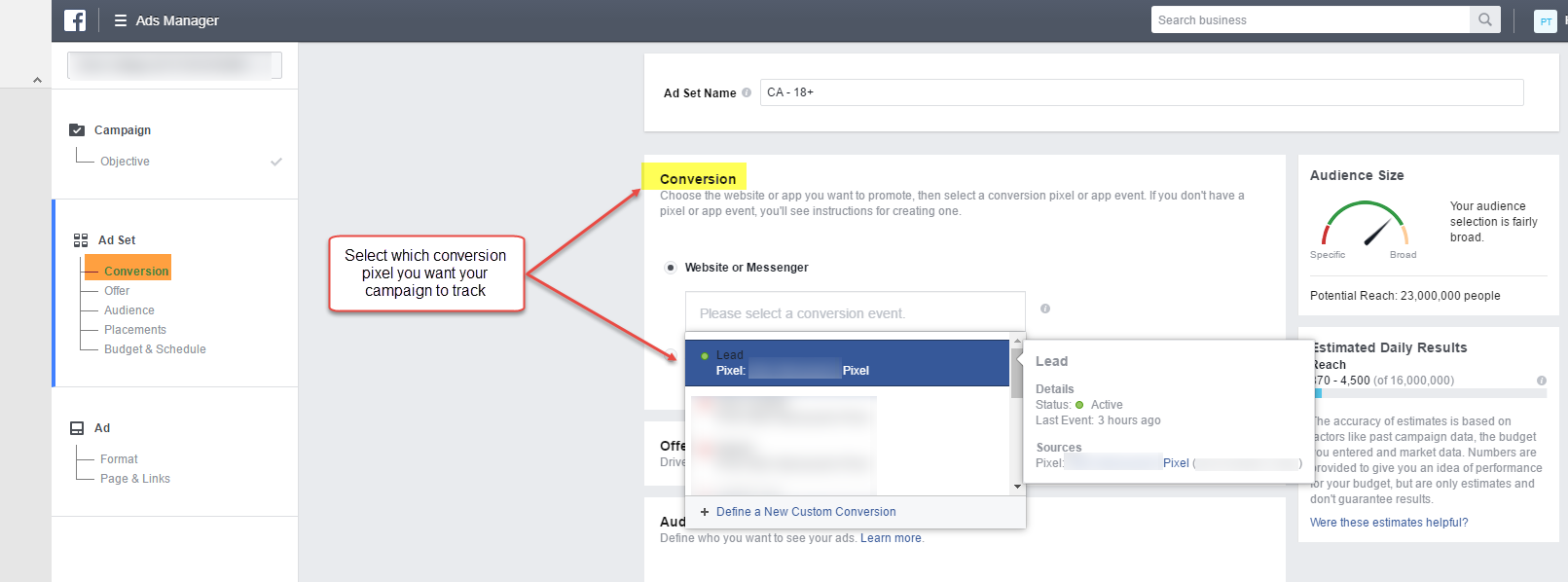 www.eaquals.org  91
©Eaquals
Define your Ad Set audience
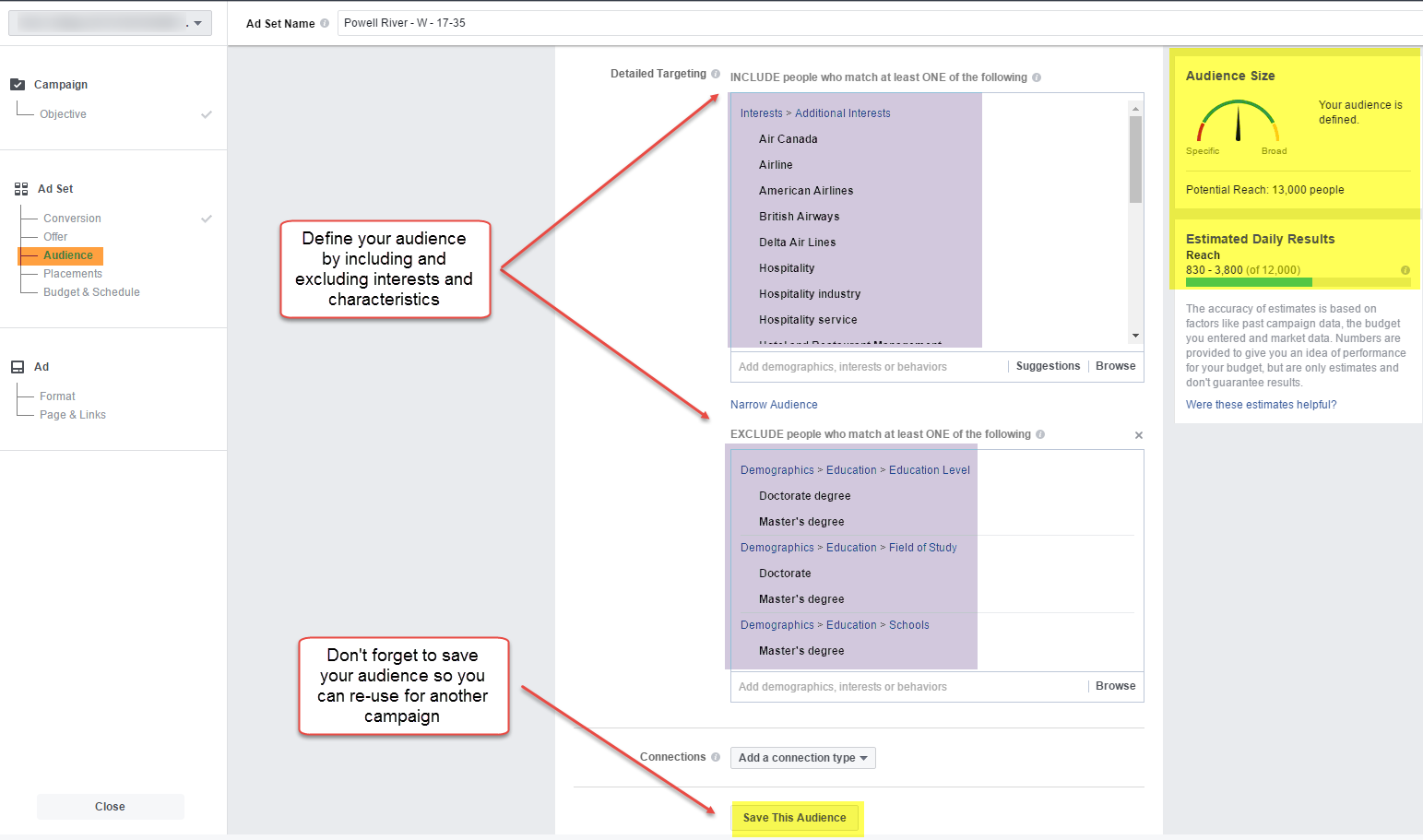 www.eaquals.org  92
©Eaquals
Name your audience
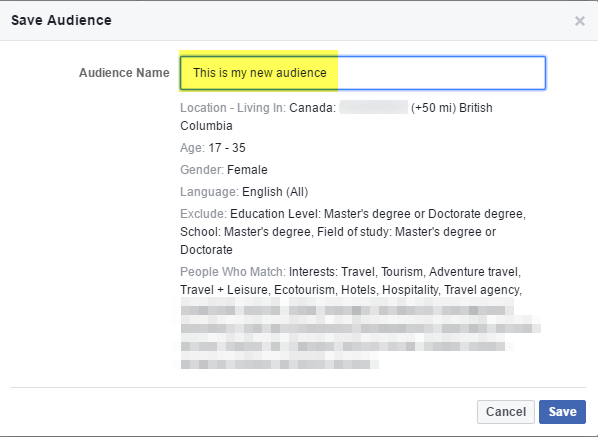 www.eaquals.org  93
©Eaquals
Use Detailed Targeting
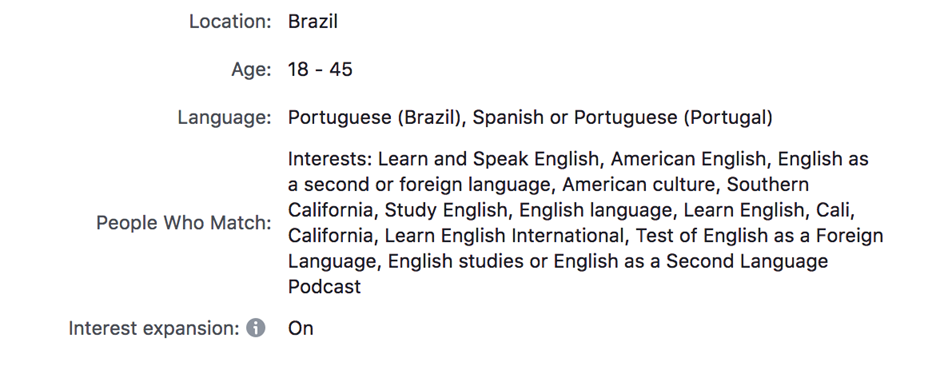 www.eaquals.org  94
©Eaquals
Define your placements
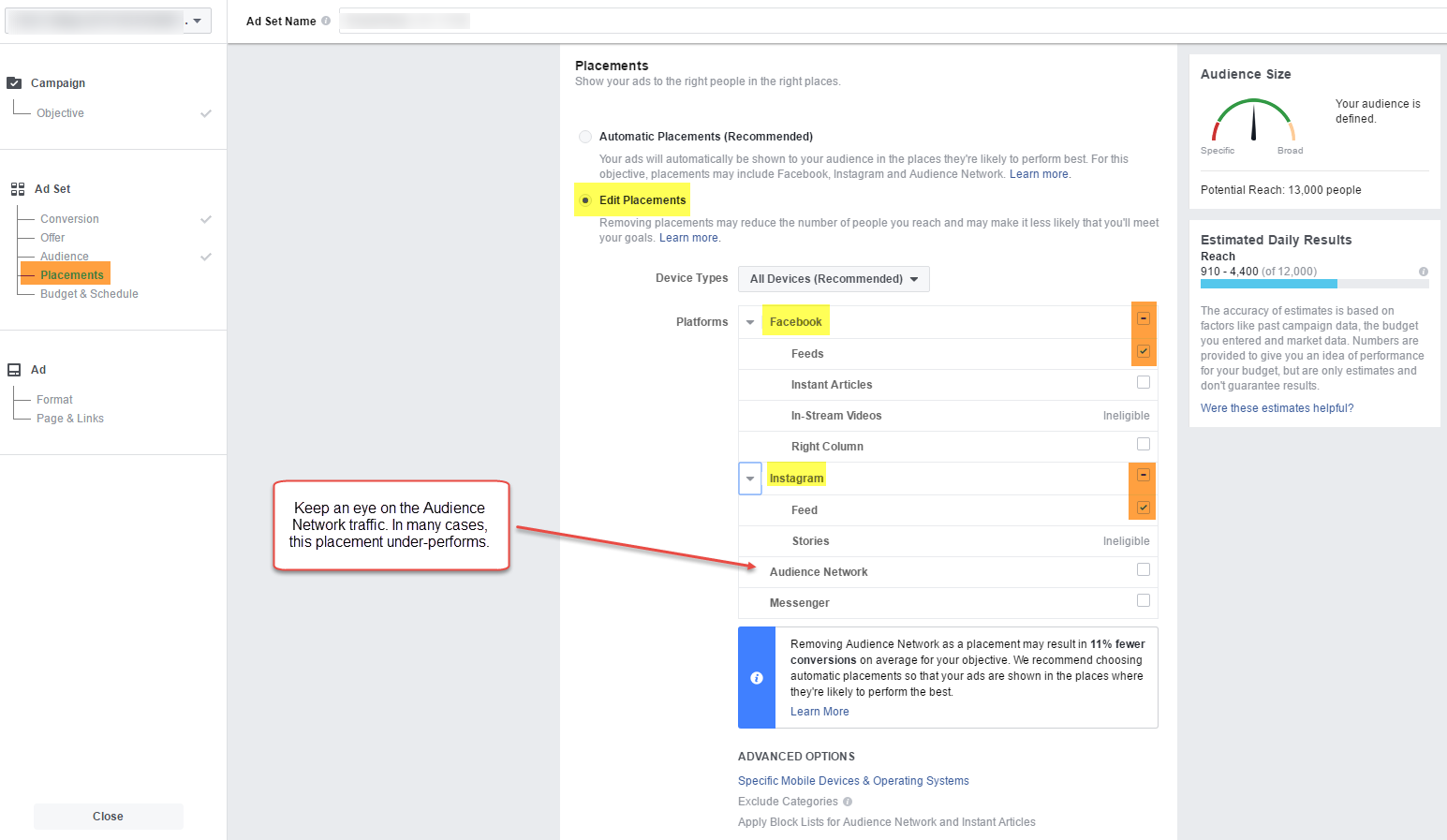 www.eaquals.org  95
©Eaquals
Define your budget
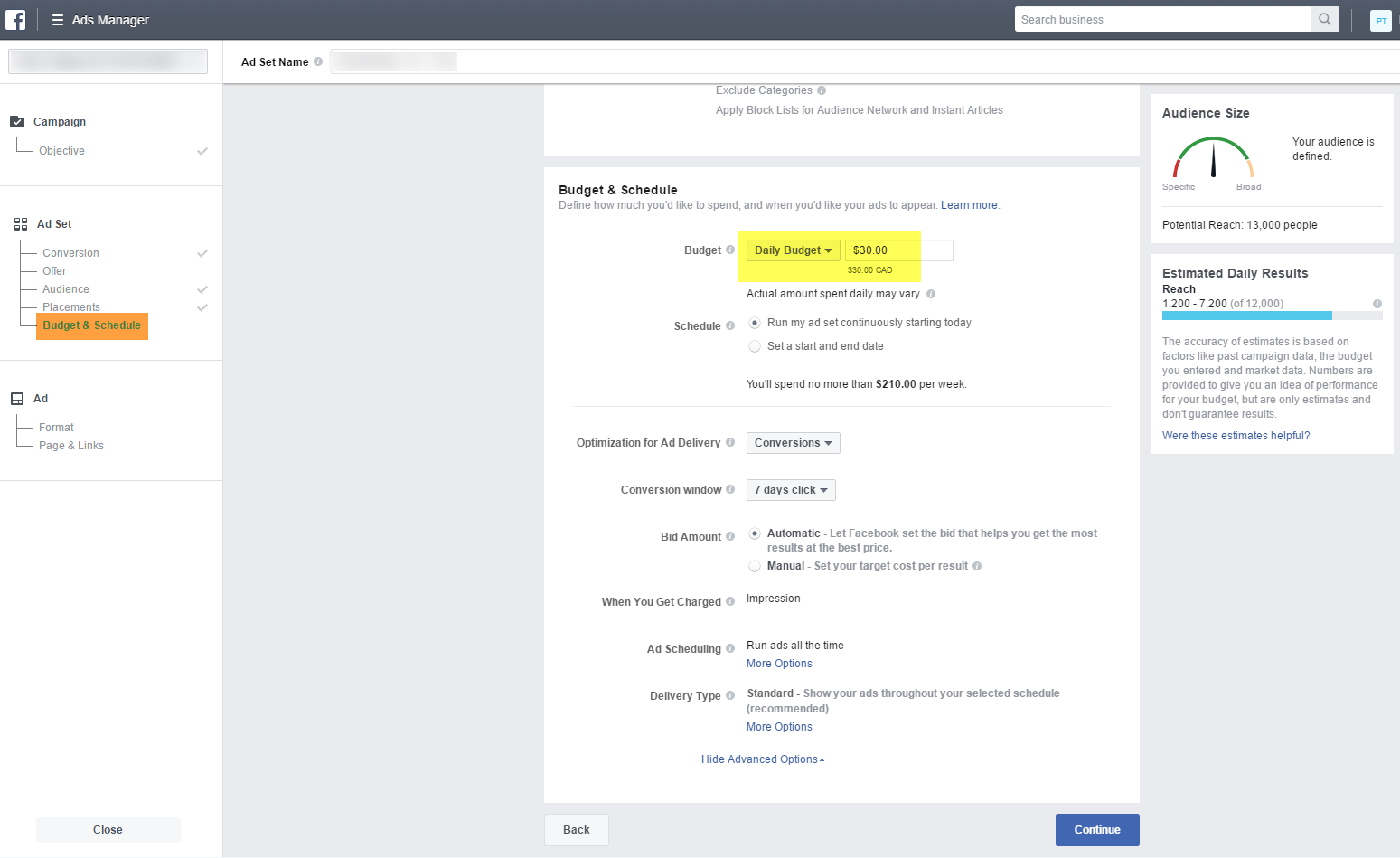 www.eaquals.org  96
©Eaquals
Create Landing Pages
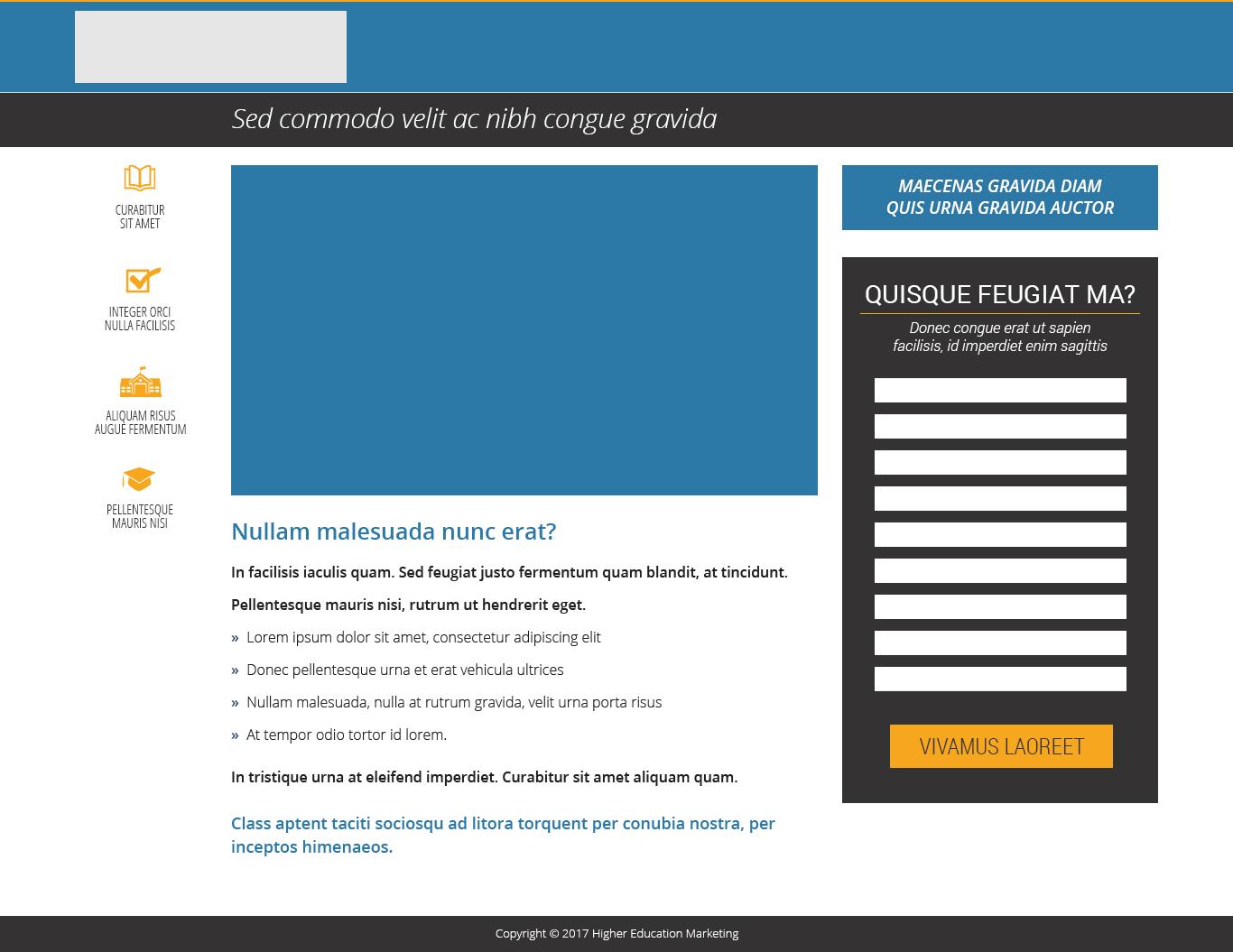 www.eaquals.org  97
©Eaquals
Make your Landing
Pages Responsive
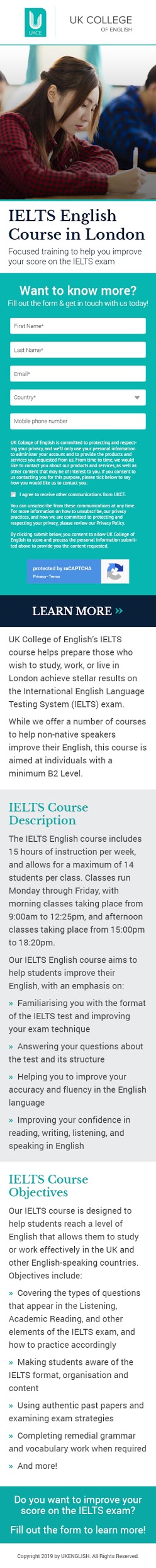 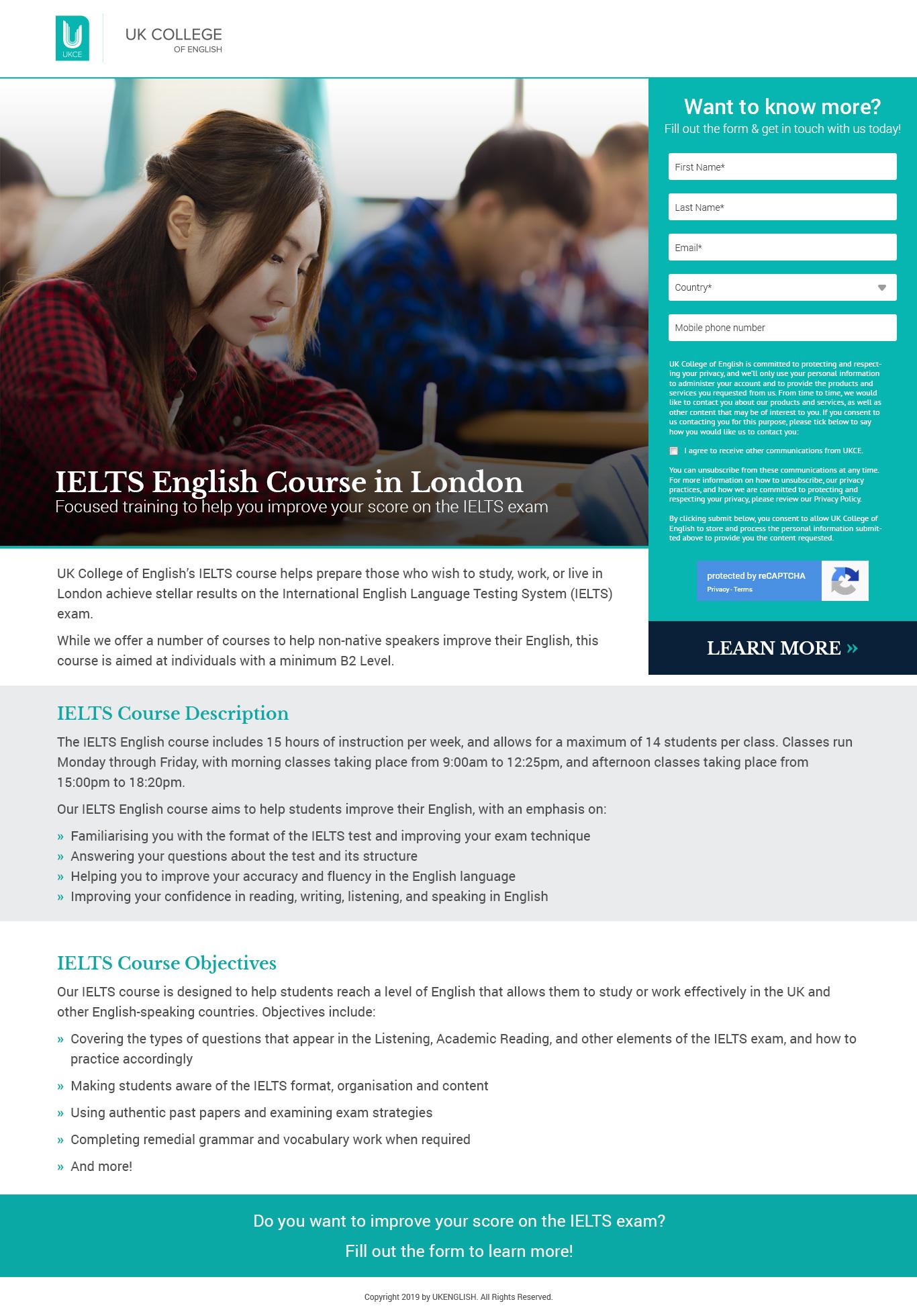 Desktop View
Mobile View
www.eaquals.org  98
©Eaquals
Build your ads
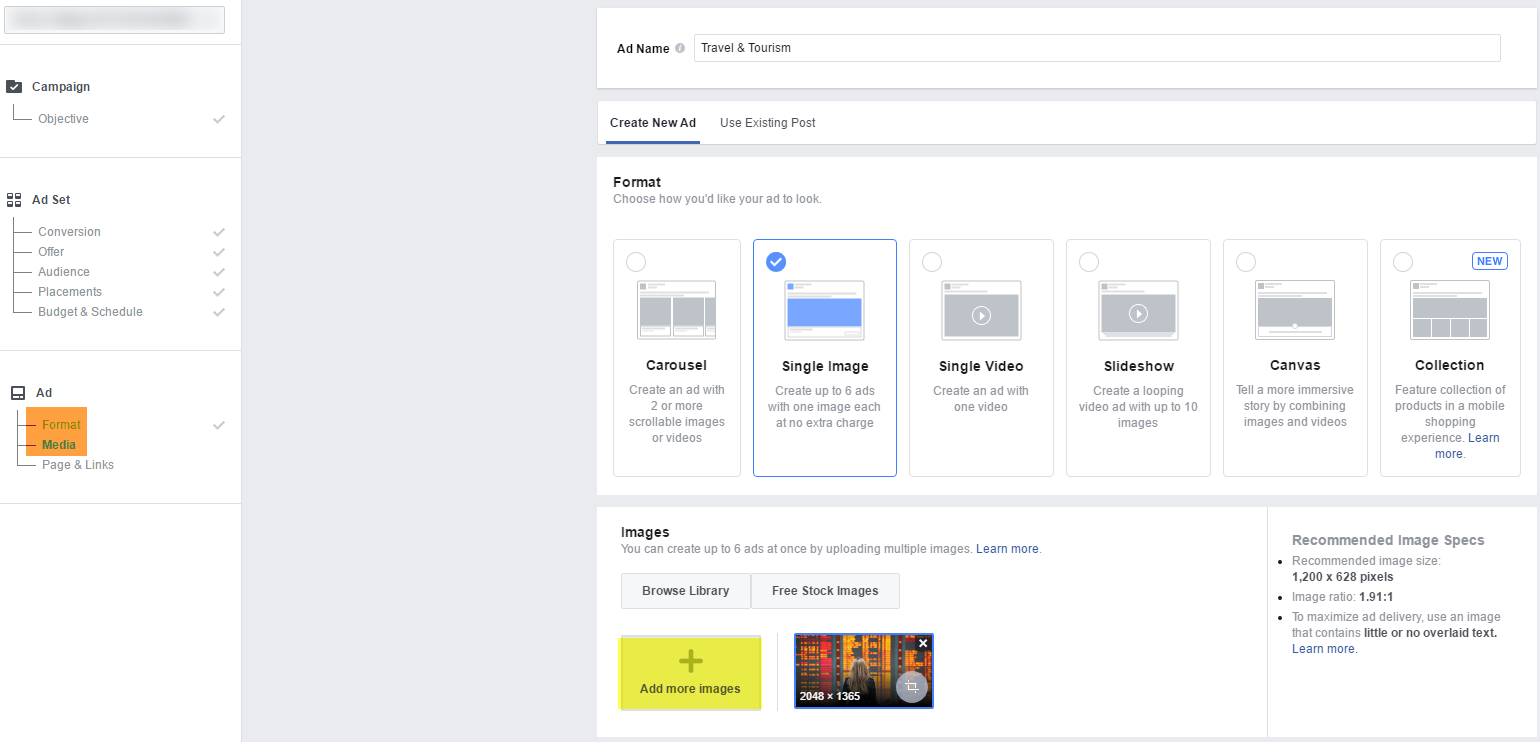 www.eaquals.org  99
©Eaquals
Preview your adsby placement
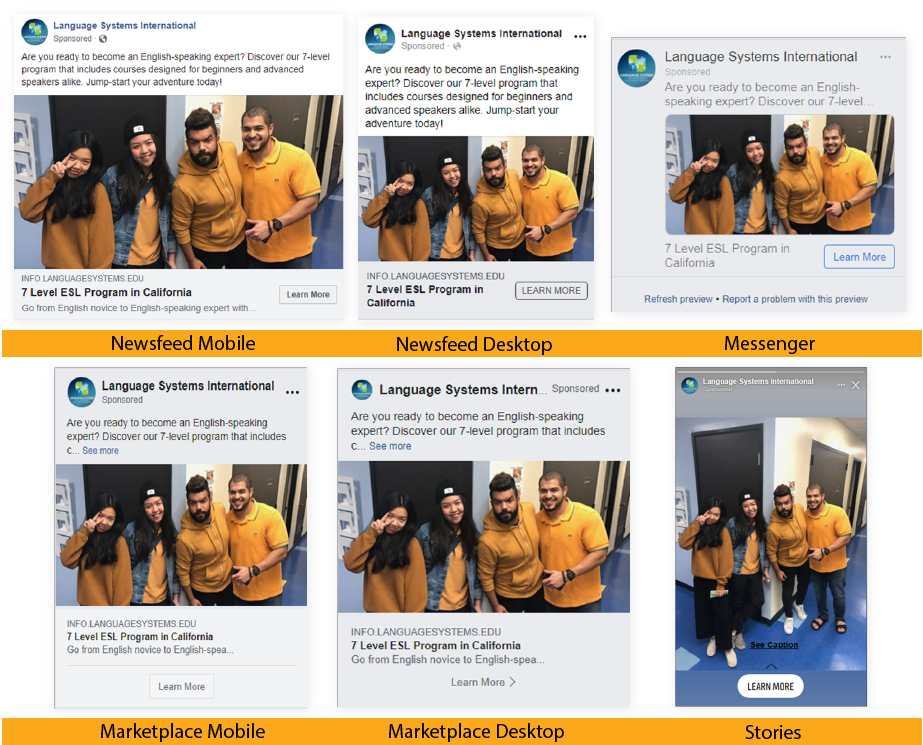 www.eaquals.org  100
©Eaquals
Preview your adsby placement
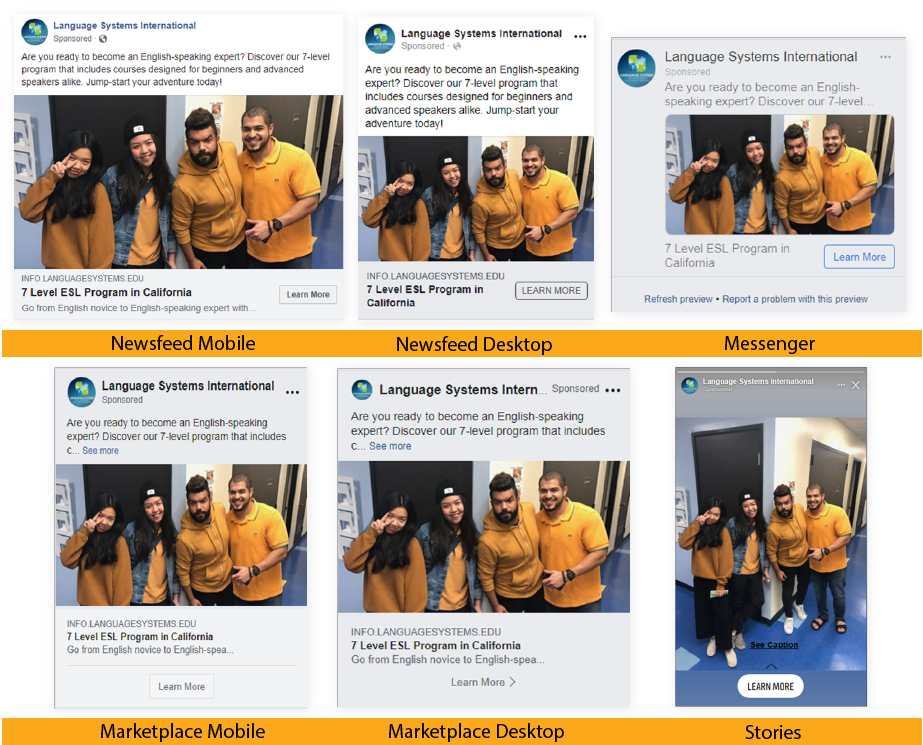 www.eaquals.org  101
©Eaquals
Monitor the performanceof your ads by placement
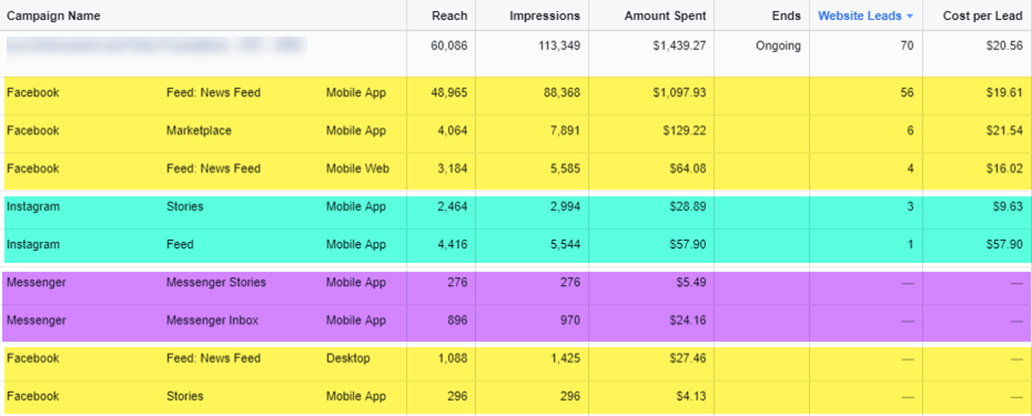 Not all placements and devices perform equally
www.eaquals.org  102
©Eaquals
Measure your FBCampaigns in GA
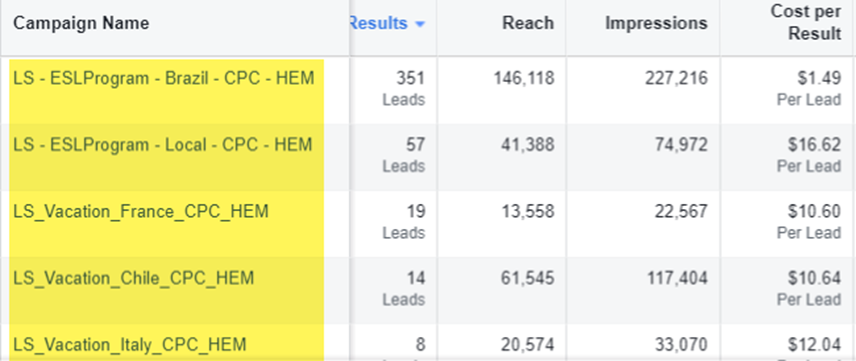 www.eaquals.org  103
©Eaquals
Track Your FB Campaigns in CRM
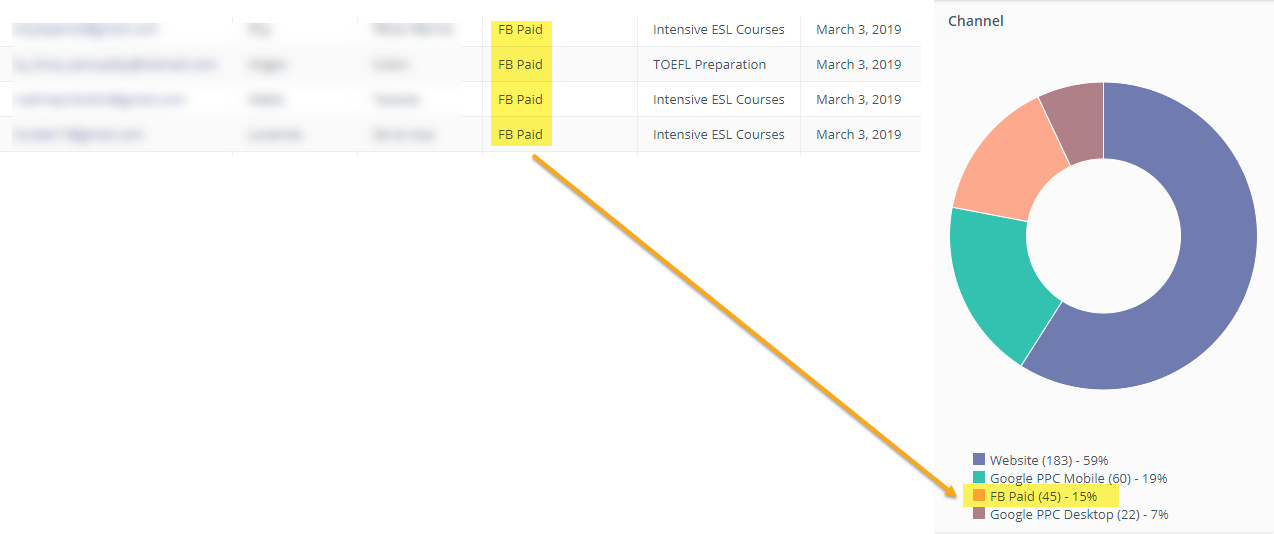 www.eaquals.org  104
©Eaquals
CRM & Email Marketing for Language Schools
Presented by
Philippe Taza
CEO, Higher Education Marketing
©Eaquals
www.eaquals.org 105
Today’s Presentation
Using CRM to manage inquiries and applications
Segmenting prospects with lead scoring
Create an email workflow
Logging calls and SMS in your CRM
Viewing CRM reports
www.eaquals.org  106
How can CRM help
Streamline Recruitment?
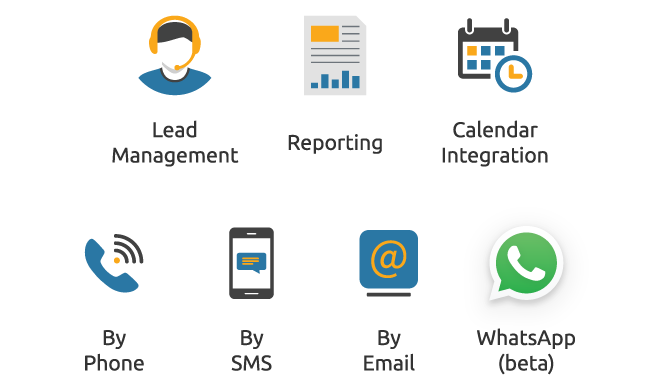 CRM software offers a range of applications to help you manage your interactions with leads.
www.eaquals.org  107
How can Marketing
Automation help?
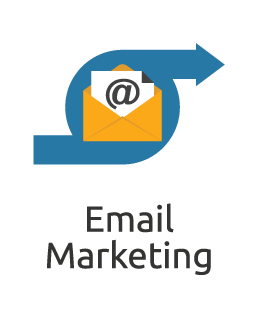 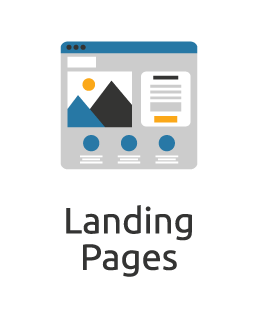 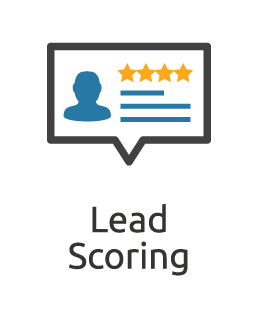 Marketing Automation tools allow you to automate processes and campaigns across multiple channels.
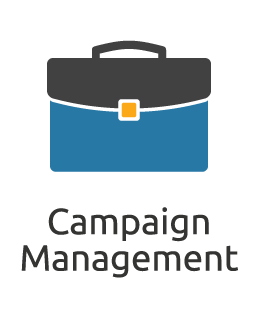 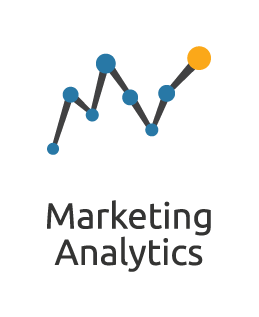 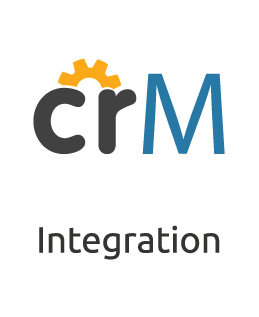 www.eaquals.org  108
Stages in the Admissions Process
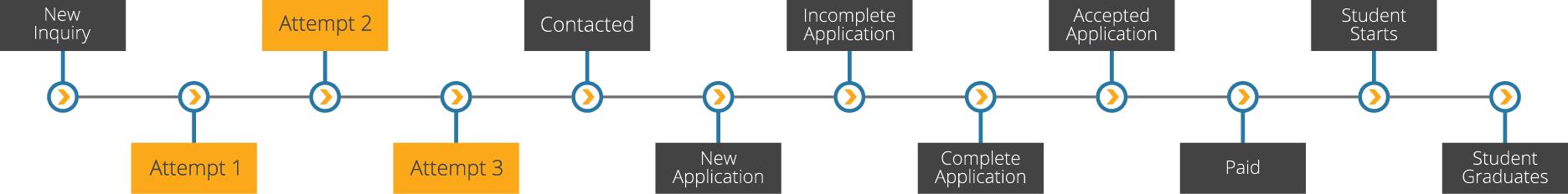 These are the common stages which typical leads and applications go through
www.eaquals.org  109
©Eaquals
Use Lead Capture
Forms
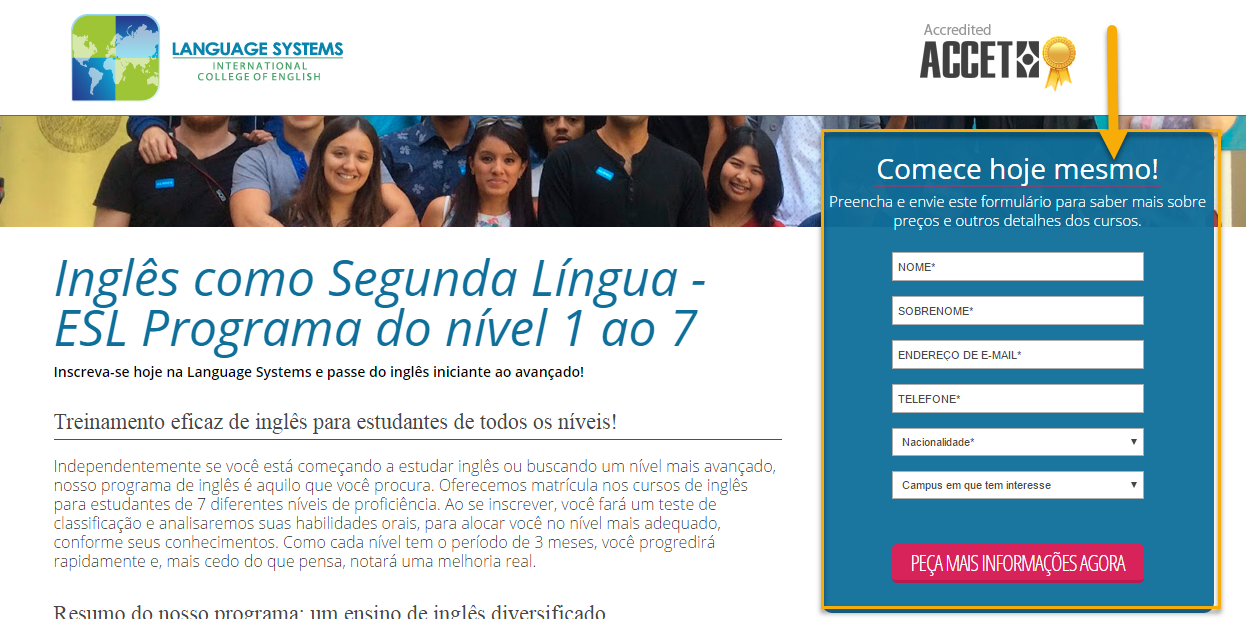 www.eaquals.org  110
©Eaquals
Use form fields to segment your contacts
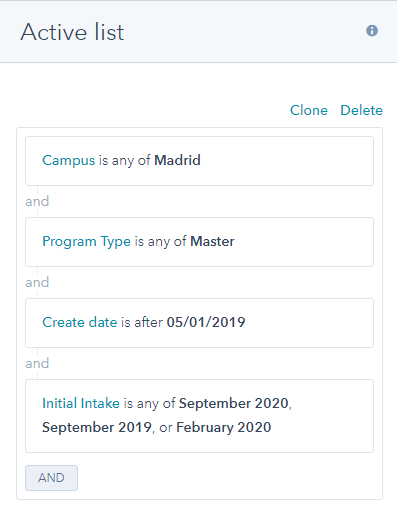 Info from your forms can be used to automatically enroll leads in specific lists
www.eaquals.org  111
©Eaquals
How can language schools segment leads?
Student’s location
Campus
Native language
Program
Proficiency level
Lead scoring
Previous engagement
Planned course start date
Request Type (Student/Parent/Agent)
www.eaquals.org  112
©Eaquals
Create Unique Forms
for Local Campaigns
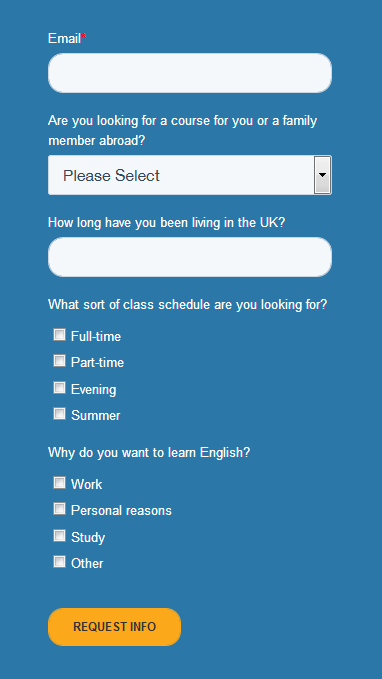 You may want to ask specific questions to local leads
www.eaquals.org  113
©Eaquals
Create Unique Forms for International Campaigns
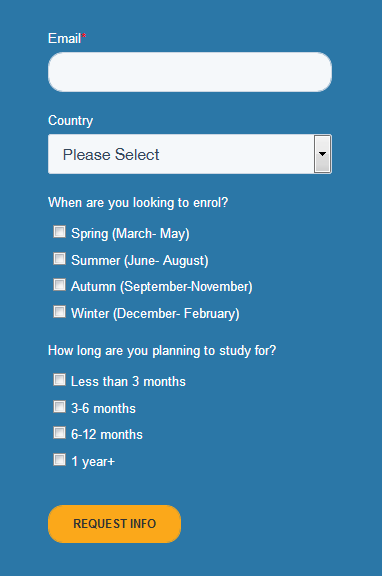 Collect different information for International leads
www.eaquals.org  114
©Eaquals
Define Course of Interest for Segmentation
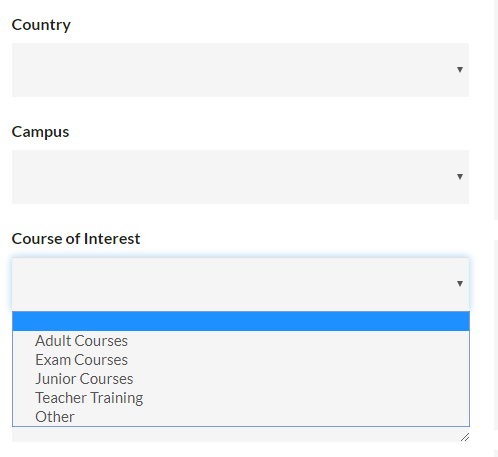 www.eaquals.org  115
©Eaquals
Specify campus if applicable
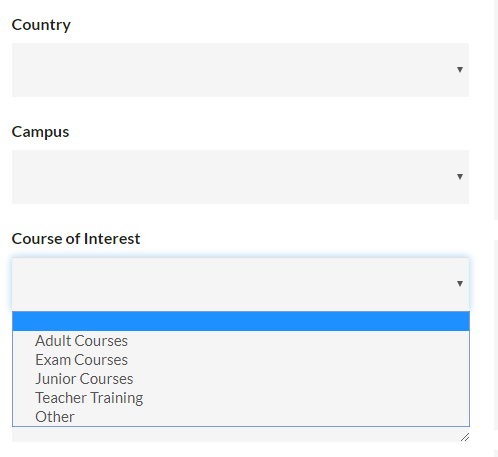 www.eaquals.org  116
©Eaquals
Specify campus if applicable
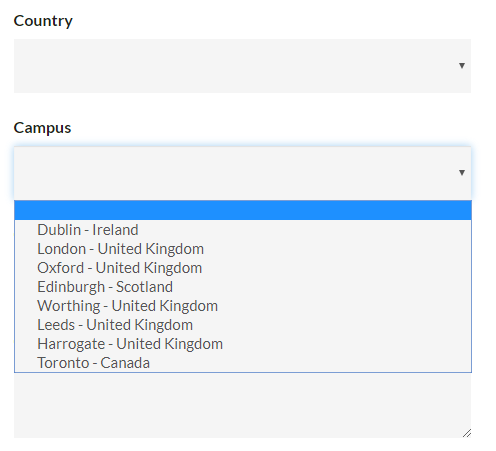 Exercise 7
Form Creation 
& Segmentation
www.eaquals.org  118
Using A CRM To Manage 
Prospective Student Inquiries
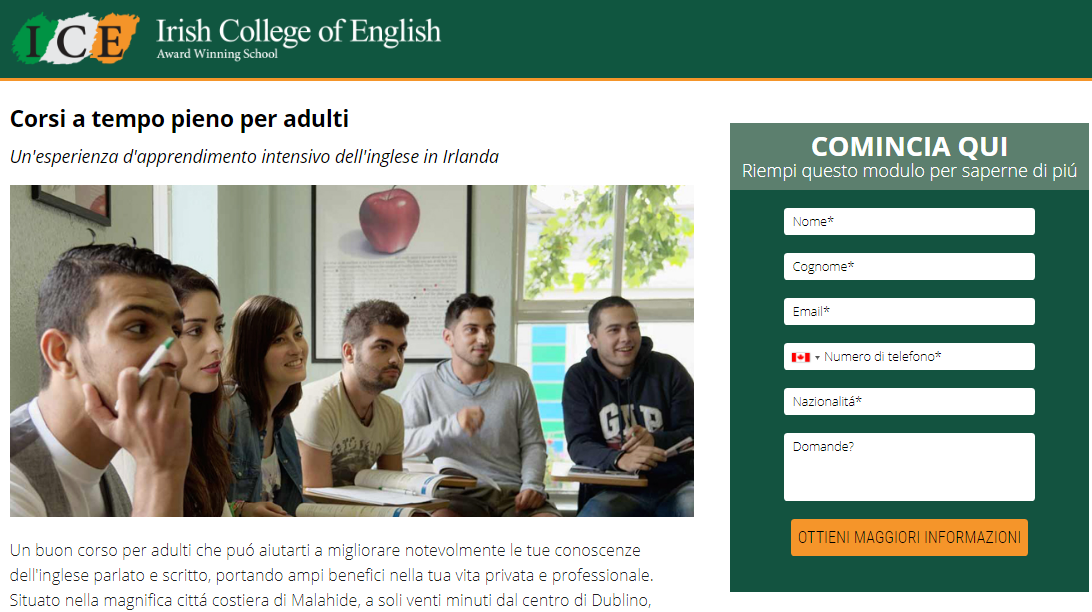 New leads are entered in the CRM in real time
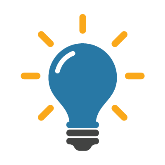 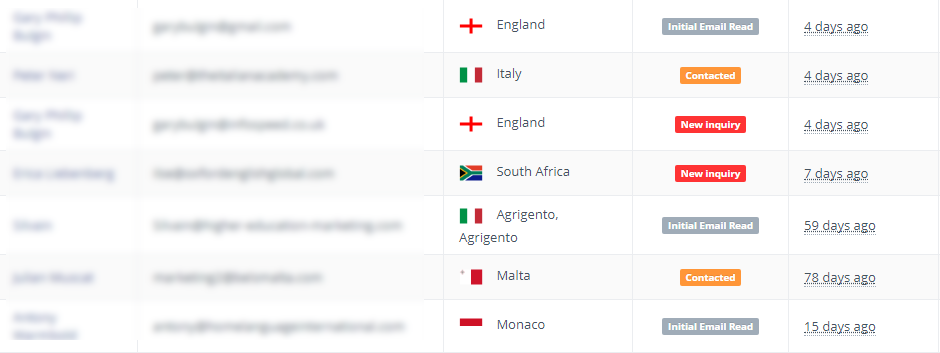 www.eaquals.org  119
©Eaquals
Separate Applications 
from Inquiries
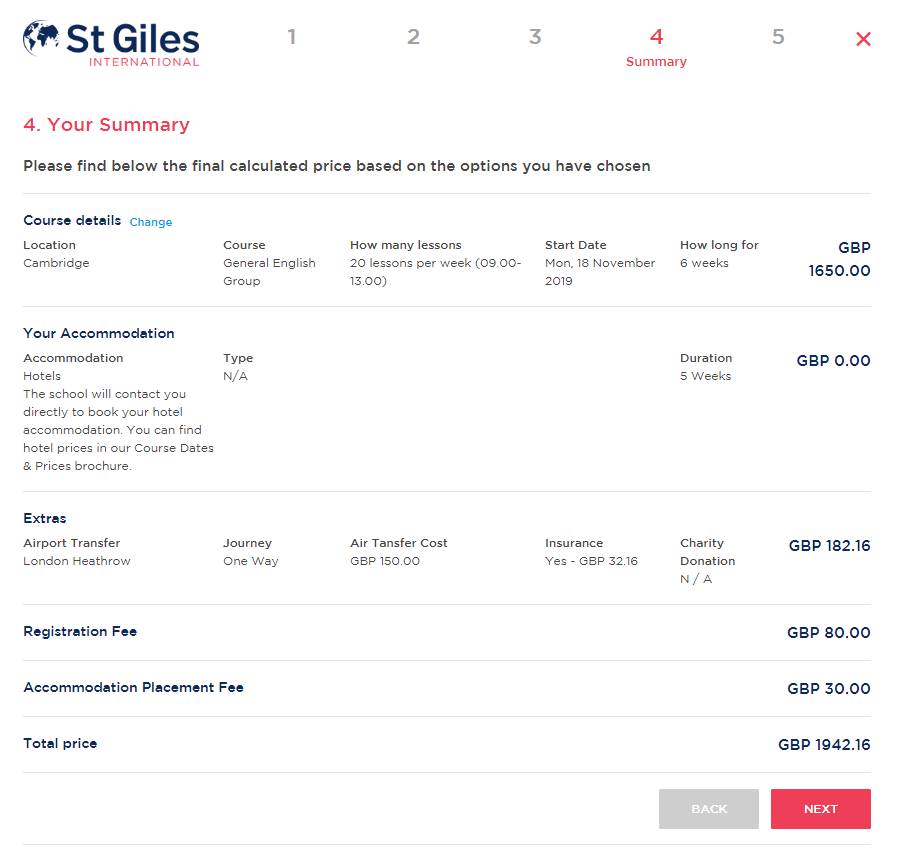 Completed application forms can be automatically sent for processing
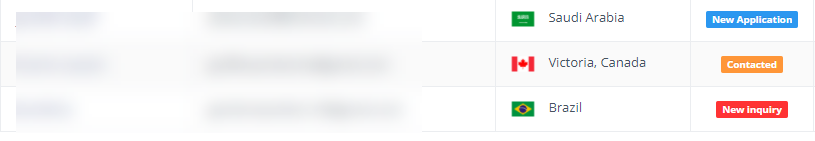 www.eaquals.org  120
©Eaquals
[Speaker Notes: https://www.inlinguavictoria.com/application/]
Separate Applications 
from Inquiries
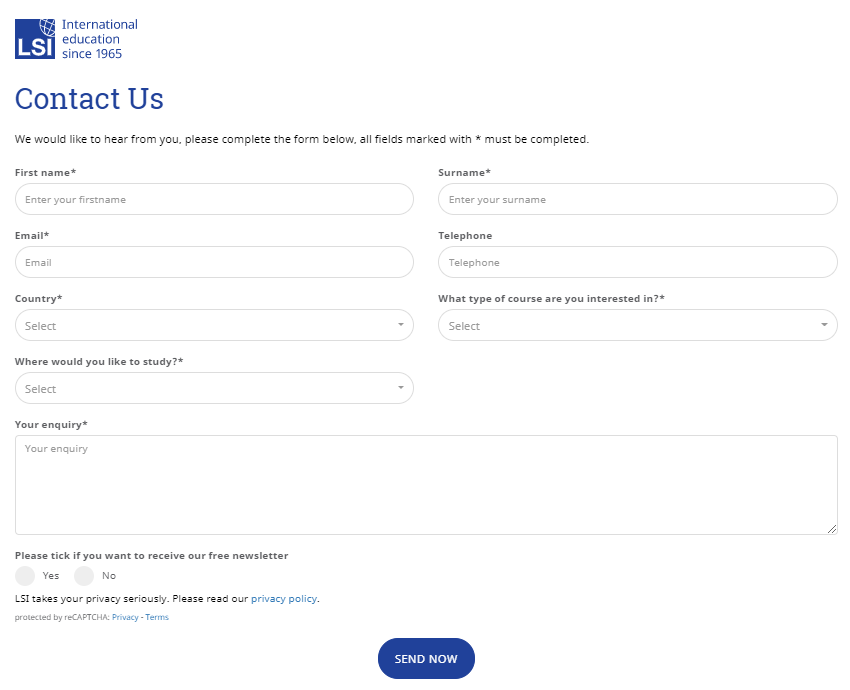 Inquiries may need to be handled by different staff than applications
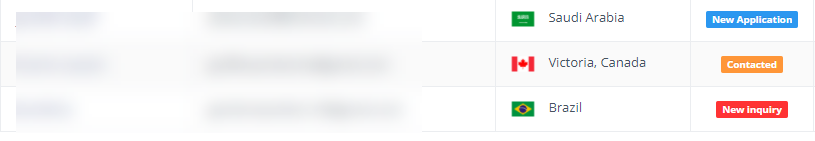 www.eaquals.org  121
©Eaquals
[Speaker Notes: https://www.inlinguavictoria.com/application/]
Have The Right Staff 
Doing The Follow-Up
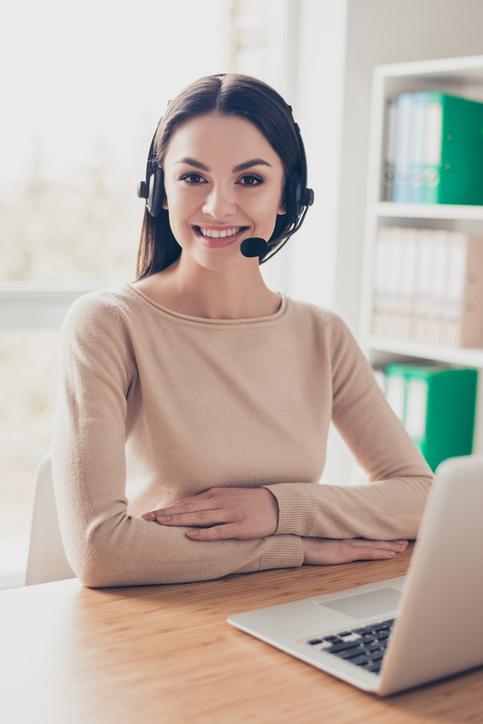 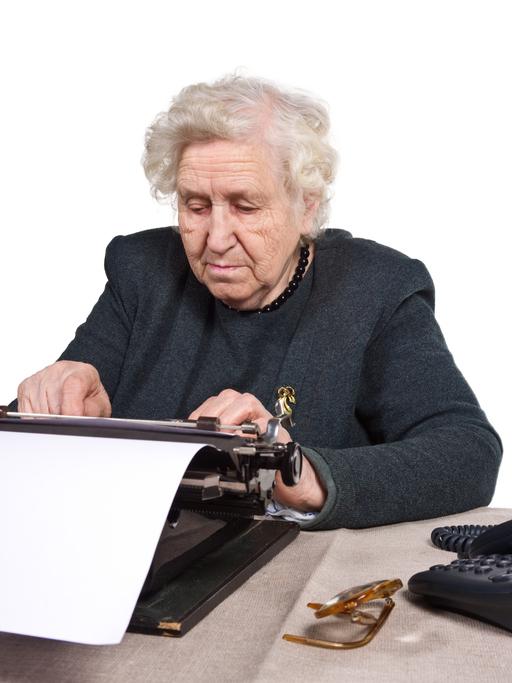 Vs.
Taking care of a lead’s every need!
Mainly processing applications
www.eaquals.org  122
©Eaquals
Follow-Up Approach
Making contact with new leads take time! Be persistent with your attempts and contact leads through multiple channels
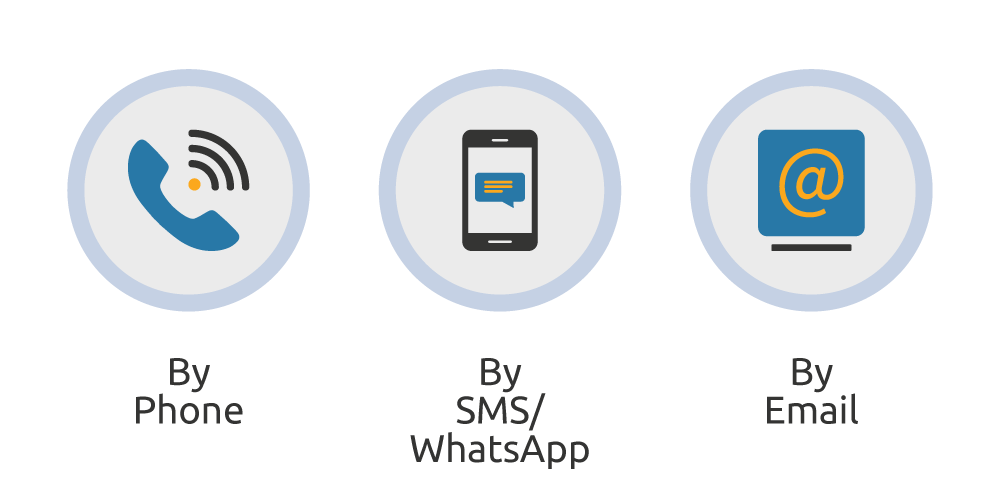 www.eaquals.org  123
©Eaquals
Use CRM to Rotate 
Leads Round Robin
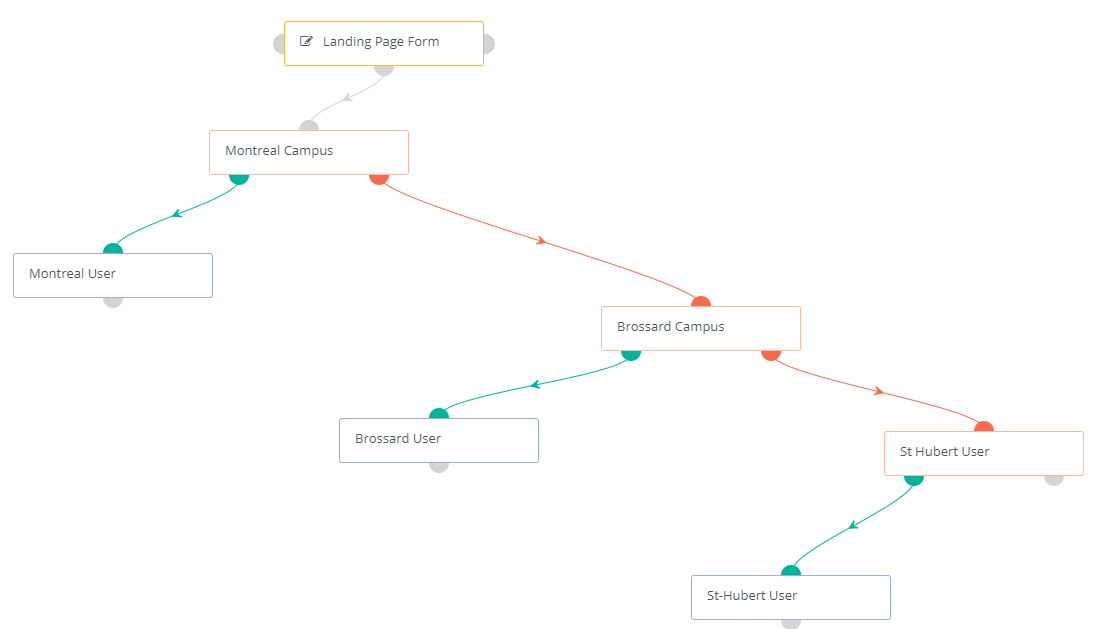 You can use the campus, the program, the country, etc. to define the lead assignment rules.
www.eaquals.org  124
©Eaquals
Create Autoresponders 
By Program
The program field determines which auto responder the new lead will get
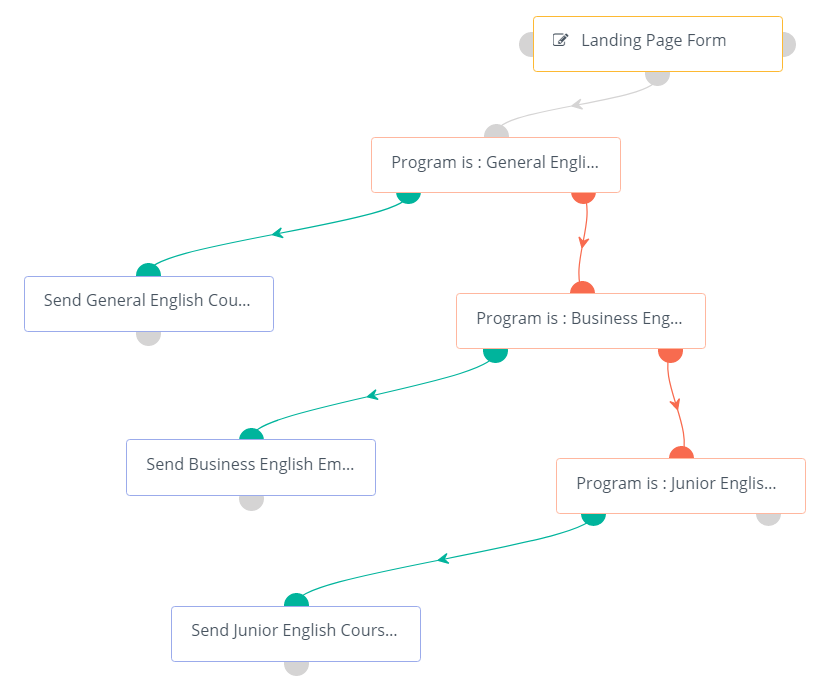 www.eaquals.org  125
©Eaquals
Create email templates 
for common queries
Visa info
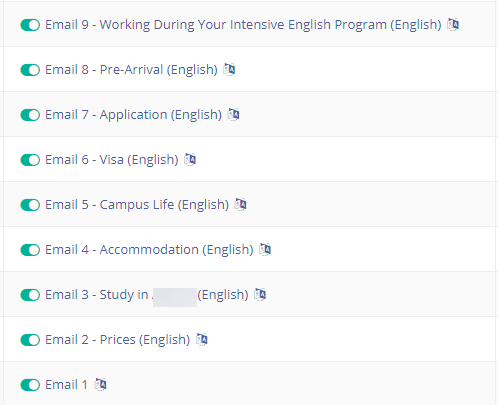 Prices
www.eaquals.org  126
©Eaquals
[Speaker Notes: Not mad on this visual]
Viewing Contacts 
on CRM
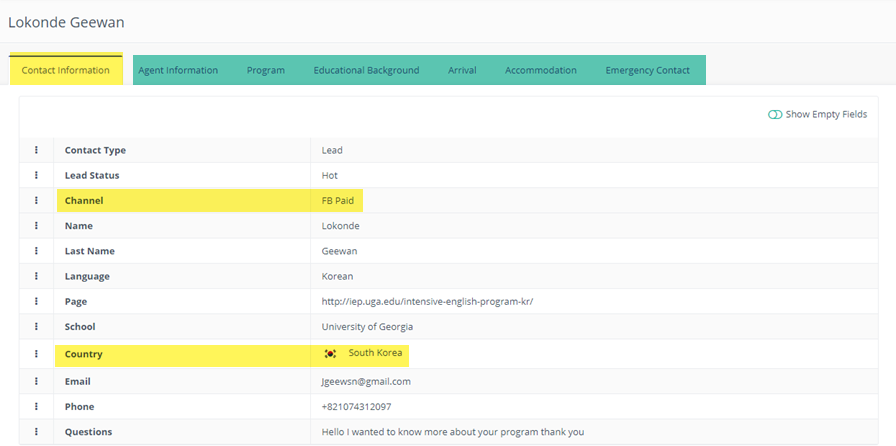 www.eaquals.org  127
©Eaquals
Record and View Each 
Lead’s Contact History
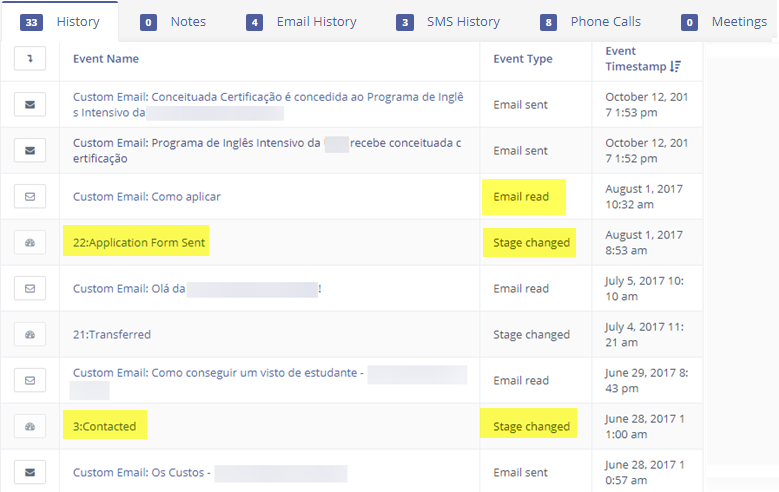 www.eaquals.org  128
©Eaquals
Using a CRM for Calls
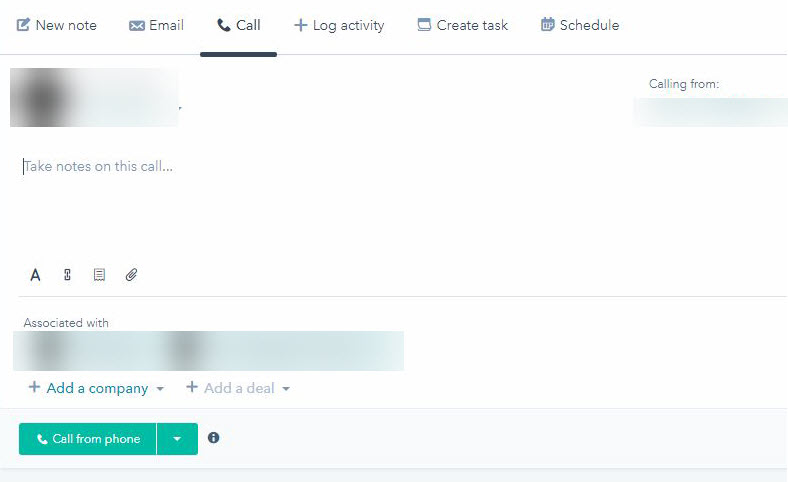 www.eaquals.org  129
©Eaquals
Using a CRM for Calls 
– Select Outcome
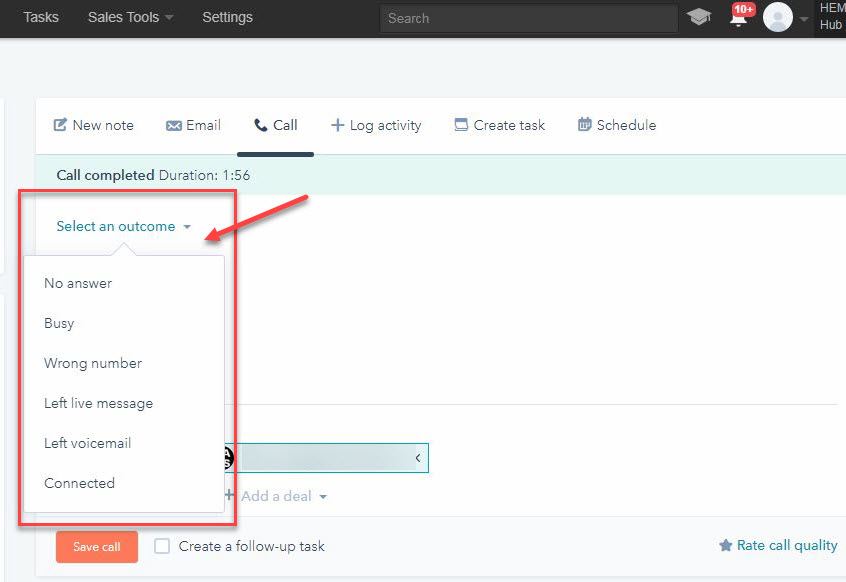 www.eaquals.org  130
©Eaquals
Call Outcome Report
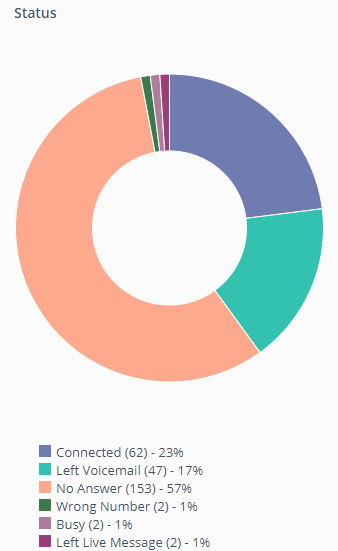 Some CRM Systems give you the ability to monitor phone call volumes and their outcomes.
www.eaquals.org  131
©Eaquals
Sending SMS with CRM
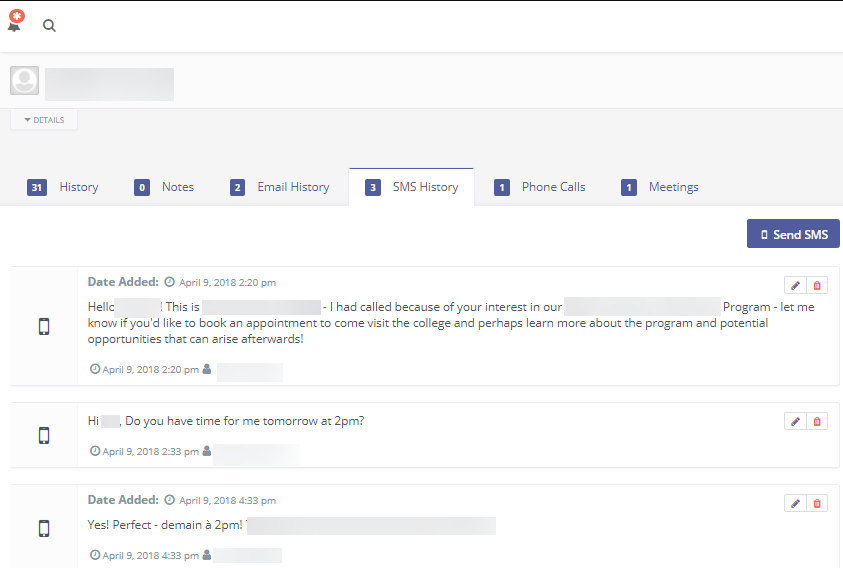 Send SMS Directly from your CRM system
www.eaquals.org  132
©Eaquals
What is Lead Scoring?
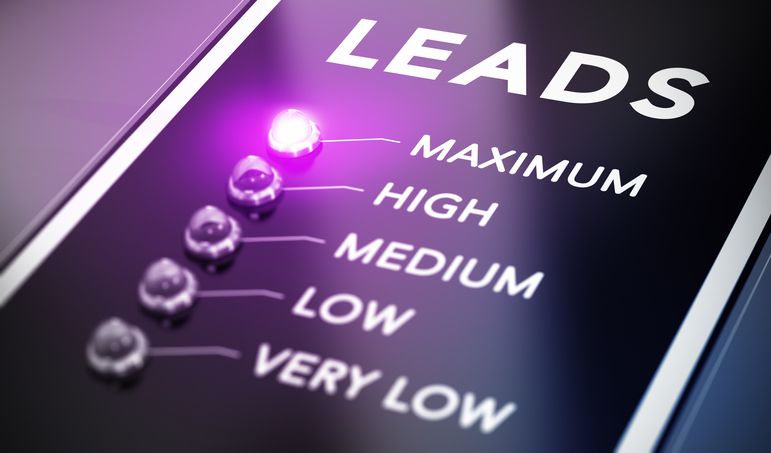 Lead Scoring is a methodology that allows you to assign a numeric value to contacts based on actions they take
www.eaquals.org  133
©Eaquals
Lead Scoring Variables
Downloaded a price list or brochure
Country – assign more points for top source countries
When they plan to study?
Demographic info (age, gender etc.)
Engagement with website/email
Different CRMs have different capabilities in this area
www.eaquals.org  134
©Eaquals
[Speaker Notes: We could jazz this up a bit by having Jason make icons for each variable]
Sample Lead 
Scoring Matrix
www.eaquals.org  135
©Eaquals
Viewing Lead Scoring
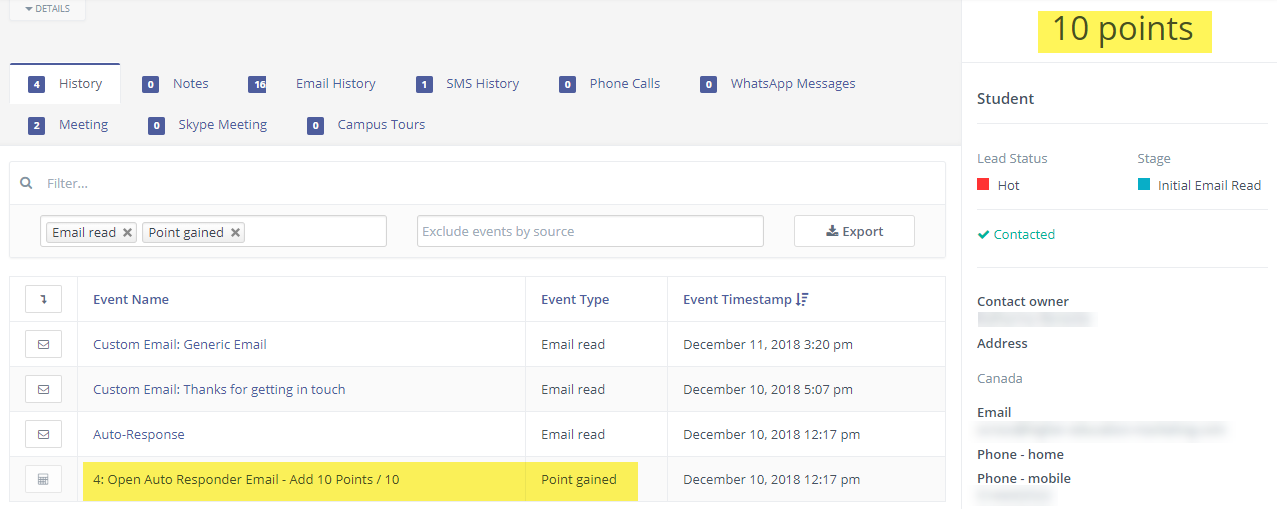 Segmenting Your Leads Using Lead Scoring
NEW LEAD
www.eaquals.org  137
©Eaquals
Sample Follow-Up 
Workflow
Local lead
Workflow A
Day 3
Day 5
Day 4
Day 1
Day 2
Day 11-30
Day 30+
Attempt call/ send sms/email
Attempt call 3 times 
(AM, PM, EVE) 
Send sms/email
Attempt call 3 times 
(AM, PM, EVE) 
Send sms/email
Attempt call 3 times 
(AM, PM, EVE) 
Send sms/email
Attempt call/ send email
Weekly call attempts
Daily call/ weekly email
www.eaquals.org  138
©Eaquals
Sample Follow-Up 
Workflow
High Priority International Lead
Workflow B
Day 5
Day 9
Day 7
Day 1
Day 3
Day 11-30
Day 30+
Attempt call/ Send email
Attempt call 3 times 
(AM, PM, EVE)  Send
WhatsApp message/
email
Attempt call/ Send WhatsApp message/
email
Attempt call/ Send email
Attempt call/ Send Whatsapp message/
email
Monthly newsletter
Weekly emails/calls
www.eaquals.org  139
©Eaquals
Sample Follow-Up
Workflow
Medium Priority International  Lead
Workflow C
Day 5
Day 11-30
Day 7
Day 1
Day 3
Day 30+
Send WhatsApp message/
email
Attempt call/ Send email
Send WhatsApp message/ email
Attempt call/ Send email
Weekly email nurtruing
Monthly newsletter
www.eaquals.org  140
©Eaquals
Sample Follow-up
Workflow
Low Priority Internaitonal  Lead
Workflow D
Monthly
Day 1
Day 7
Send email
Send email
Newsletter
www.eaquals.org  141
©Eaquals
Admissions Activity 
Report
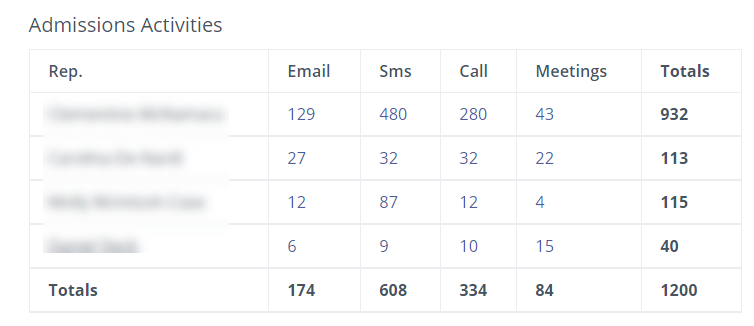 www.eaquals.org  142
©Eaquals
Exercise 9
Create a ManualAdmissions
Workflow
www.eaquals.org  143
Create Workflows for Follow-up Contact
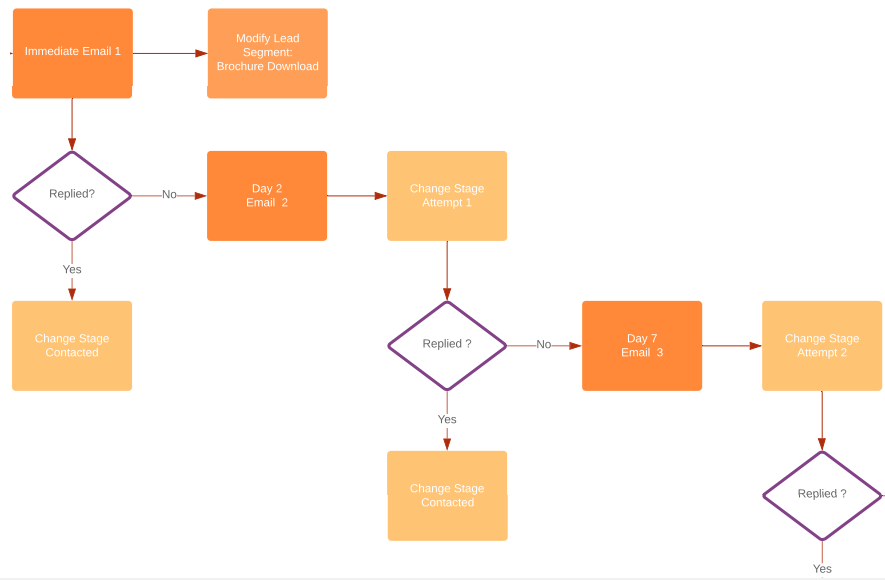 Workflows can be triggered once a new contact is created in your marketing automation system
www.eaquals.org  144
©Eaquals
Automated Workflow Setup
Use if/then branches to qualify your follow-up activities
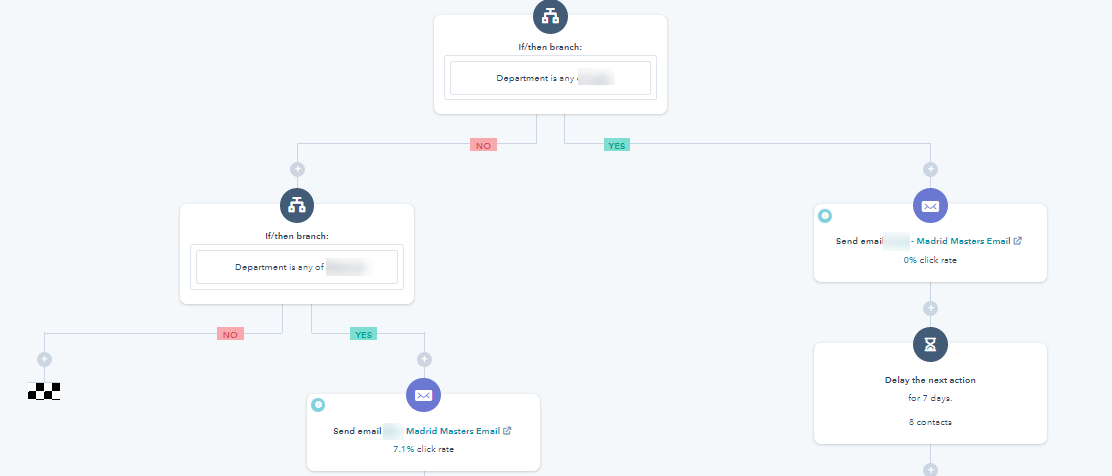 Schedule delays between mails to time your workflows
www.eaquals.org  145
©Eaquals
Exercise 8
Create an AutomatedEmail Workflow
www.eaquals.org  146
Using CRM at 
Recruitment Events
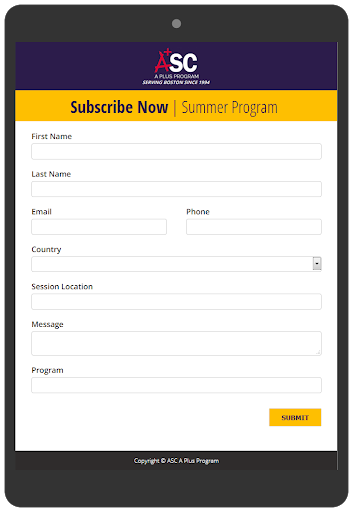 Build custom forms for tablets to capture lead info at recruitment fairs
www.eaquals.org  147
©Eaquals
Promoting Webinars 
Using CRM
Use CRM to encourage leads to sign up for webinars by creating custom workflows, forms, and landing pages
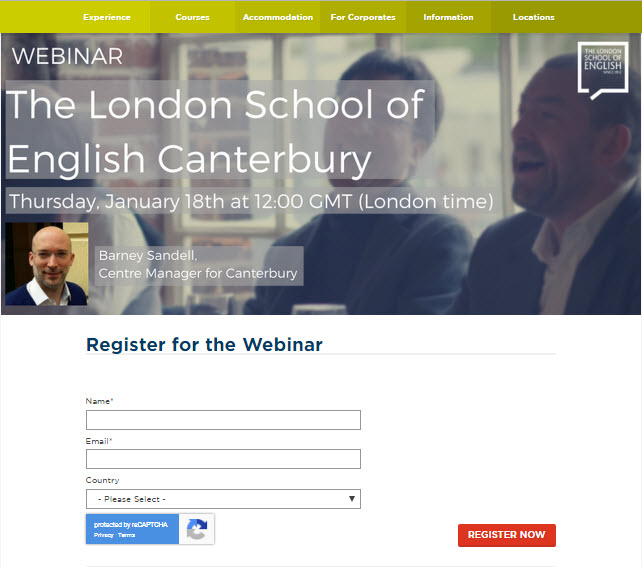 www.eaquals.org  148
©Eaquals
Webinar Email 
Workflow
Invitation 10 daysbefore the event
Confirmation email within 24 hours
Reminder email 1 day before event
Follow-up email 1 day after event
WEBINAR
Registered
Reminder email 4 days before event
Last call email 1 day before event
WEBINAR
Undecided
www.eaquals.org  149
©Eaquals
Leads by Request Type
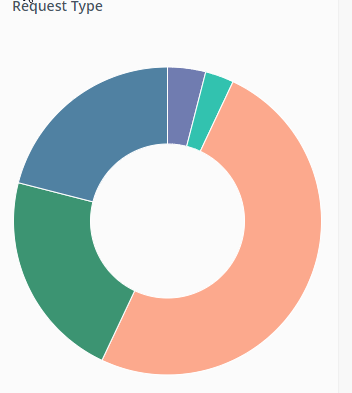 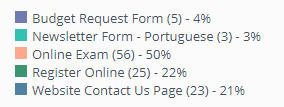 Leads by Owner
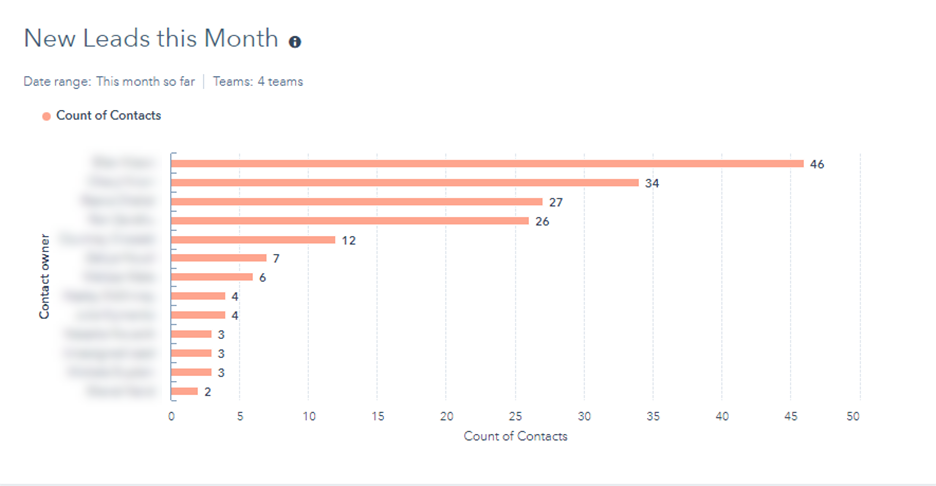 Leads by Request Language
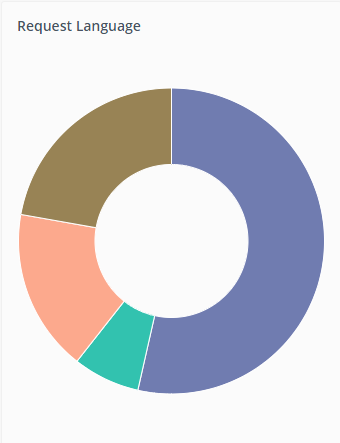 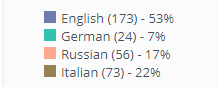 Leads Segmented by Admissions Stage
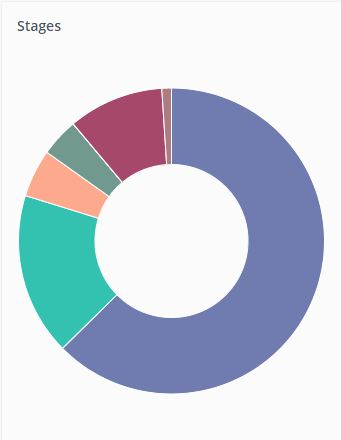 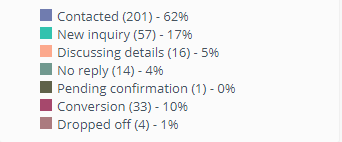 Enrollments by Contact Owner
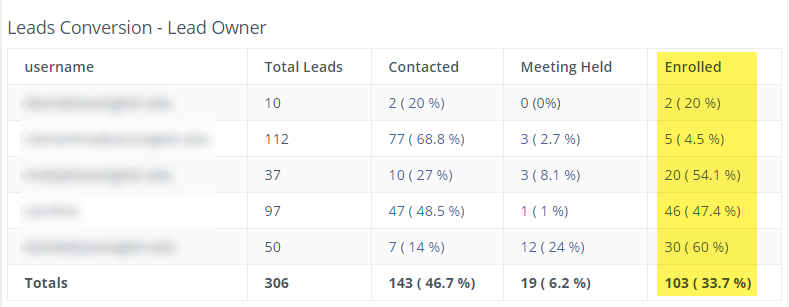 Enrollments by Channel
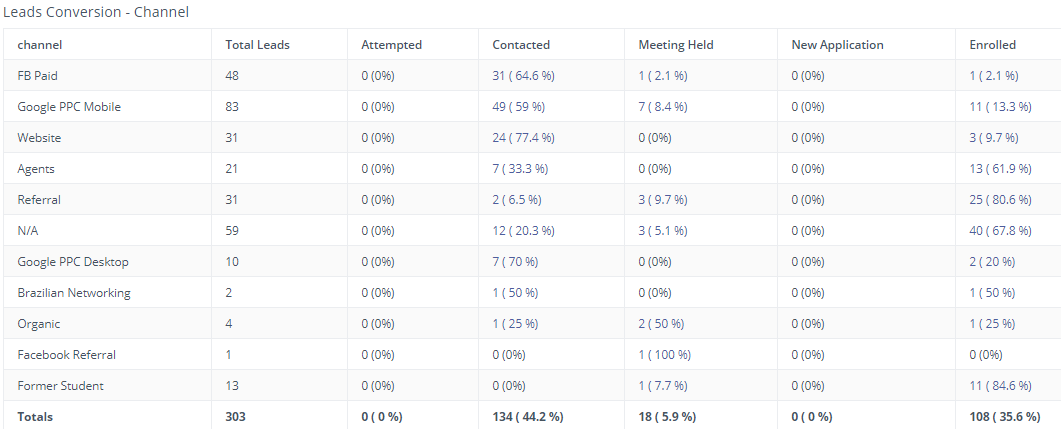 Measure Your Lead to Student Ratio
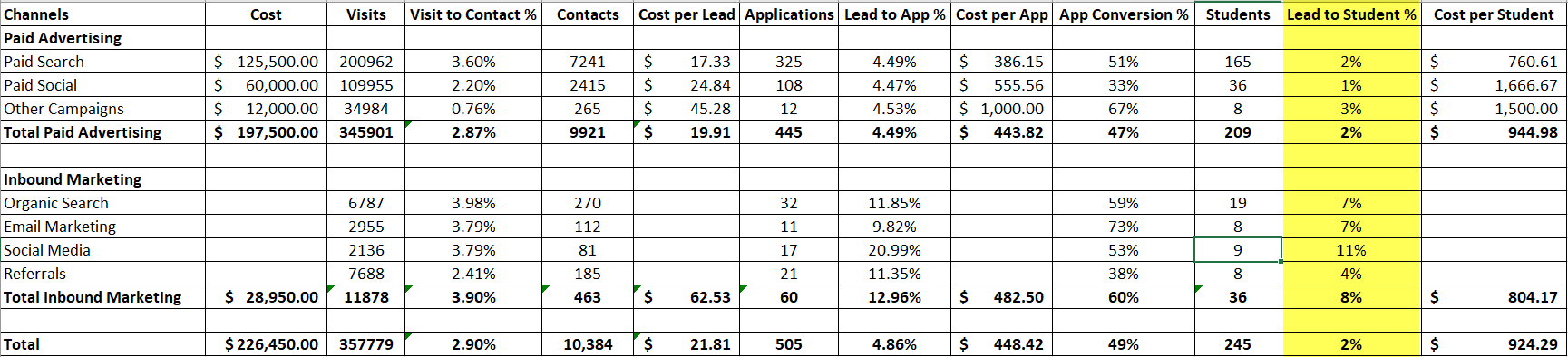 www.eaquals.org  156
www.eaquals.org info@eaquals.org @Eaquals#eaquals  #eaqualsmembers  #eaqualsfamily
©Eaquals